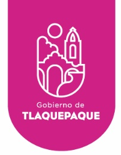 AYUNTAMIENTO DE SAN PEDRO TLAQUEPAQUE
GOBIERNO 2018 - 2021
Secretaria General del Ayuntamiento 

Dirección de Delegaciones y Agencias Municipales
DELEGACIÓN MUNICIPAL  LAS JUNTAS
Informe AGOSTO  2021
2020
3.-   VISITA  COLONIAS                                                                                                                JULIO 2021
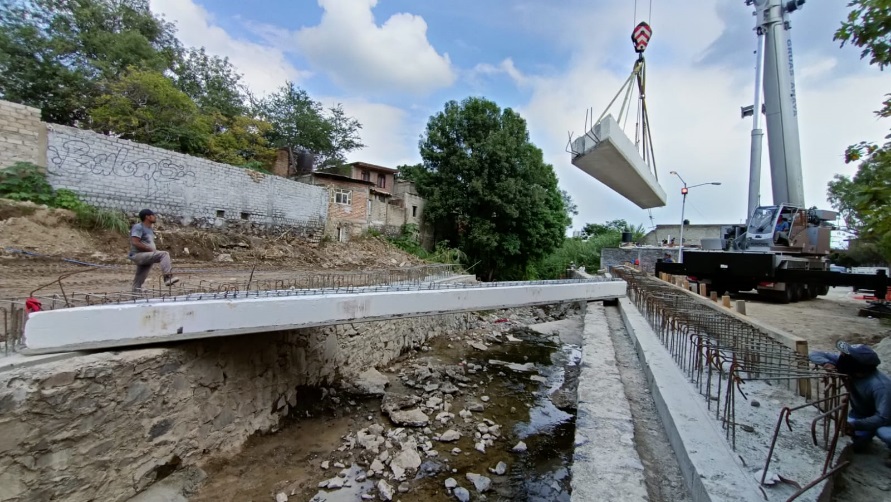 22  DE JULIO 

Visita en la colonia El Vergel calle Clavel para supervisión de obras del puente y arroyo. 

Acude la delegada y personal de la delegación.
.

con un horario de 2:00 p.m. a 2:20 p.m.
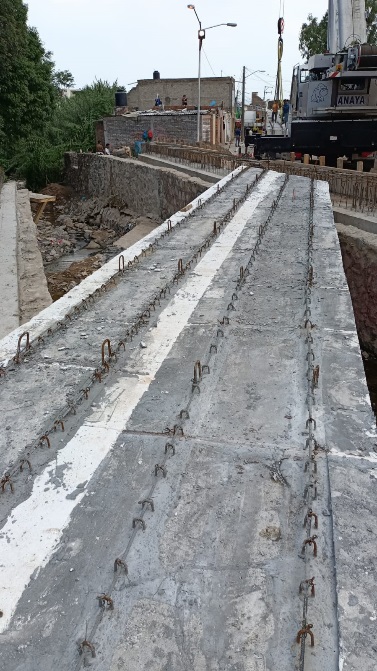 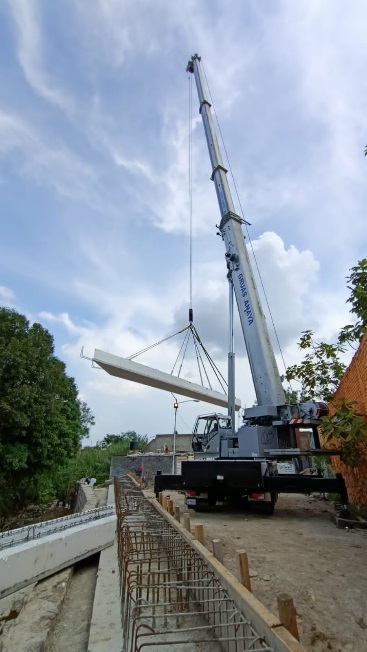 2020
3.-   VISITA  COLONIAS                                                                                                                JULIO 2021
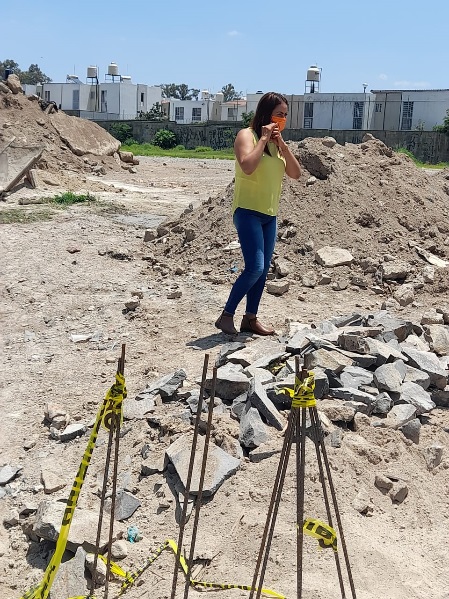 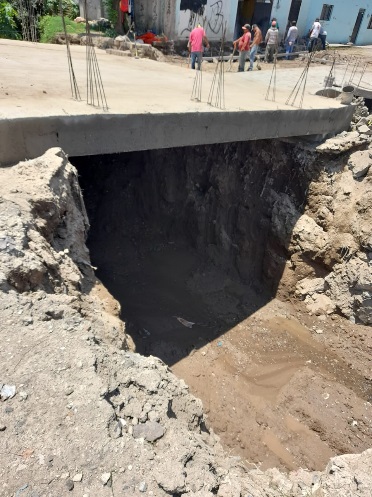 26  DE JULIO 

Visita en la colonia El Vergel calle Deportes en la obra del puente vehicular. 

Acude la delegada y personal de la delegación.
.

con un horario de 12:00 p.m. a 12:30 p.m.
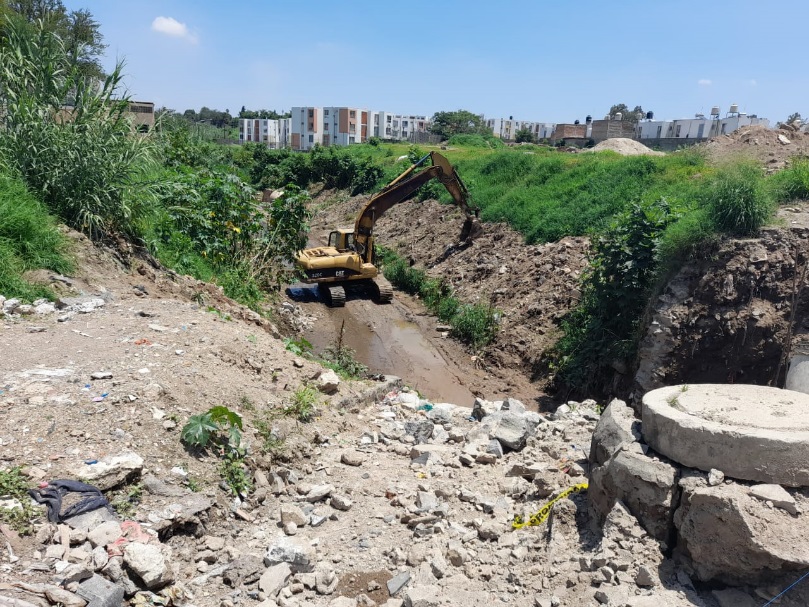 2020
3.-   VISITA  COLONIAS                                                                                                                JULIO 2021
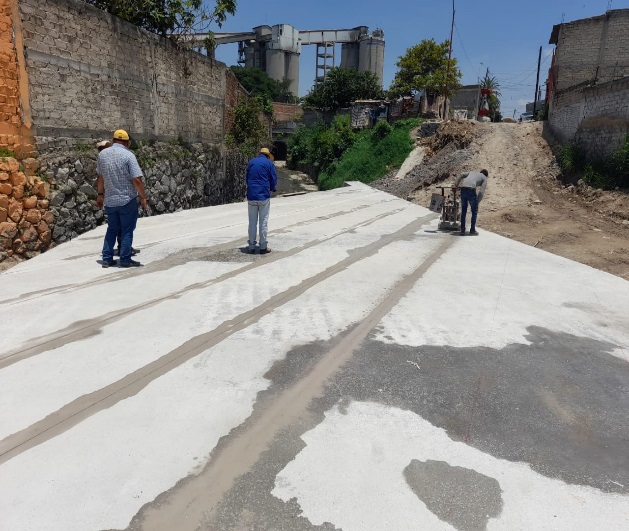 26  DE JULIO 

Visita en la colonia El Vergel calle Clavel para supervisión de obras del puente y arroyo. 

Acude la delegada y personal de la delegación.
.

con un horario de 12:40 p.m. a 1:00 p.m.
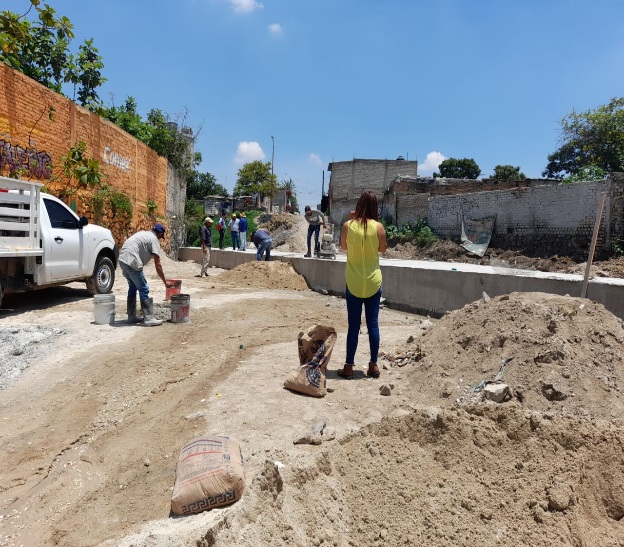 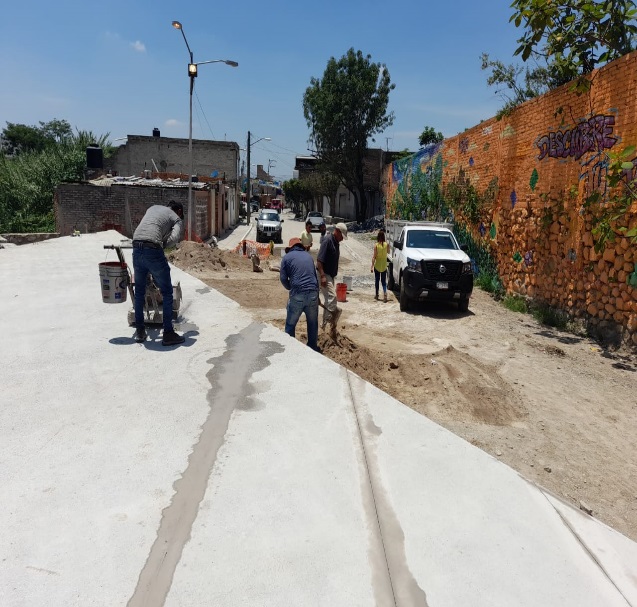 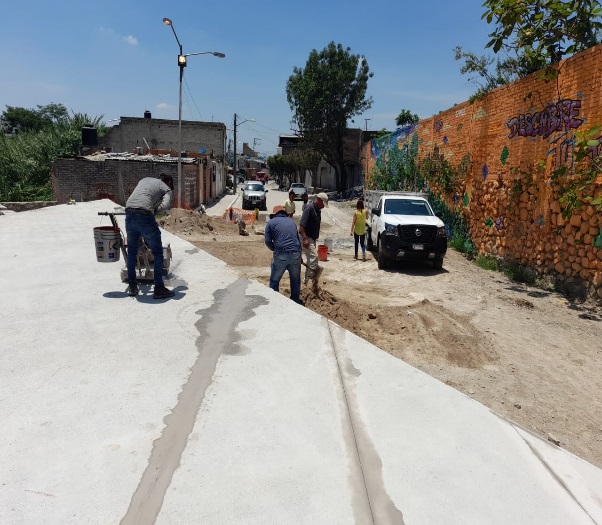 2020
3.-   VISITA  COLONIAS                                                                                                                JULIO 2021
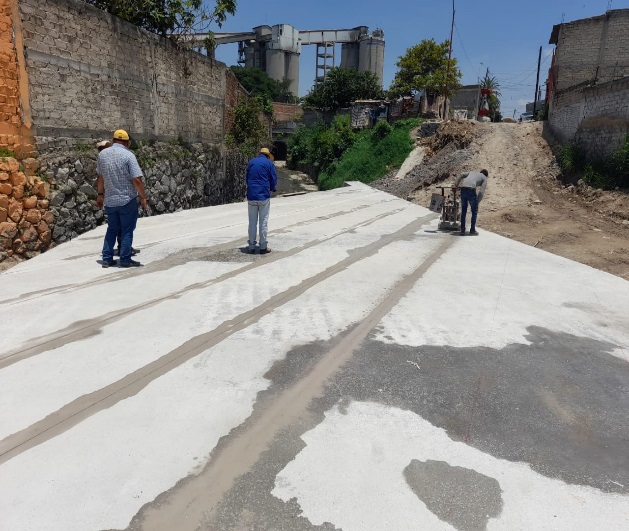 26  DE JULIO 

Visita en la colonia El Vergel calle Clavel para supervisión de obras del puente y arroyo. 

Acude la delegada y personal de la delegación.
.

con un horario de 12:00 p.m. a 12:30 p.m.
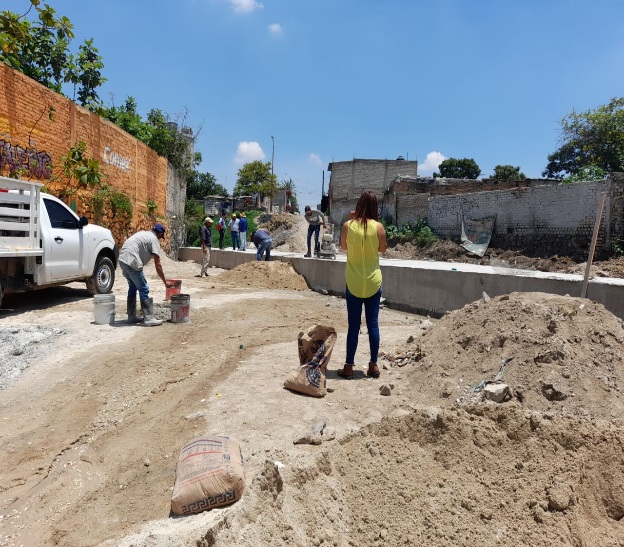 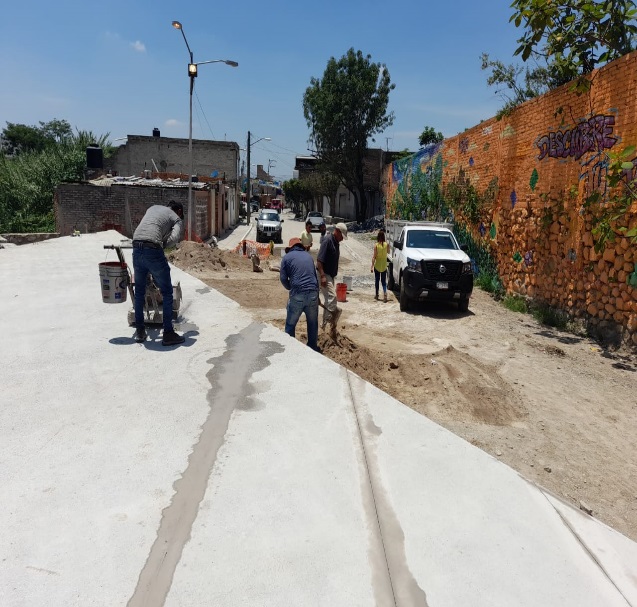 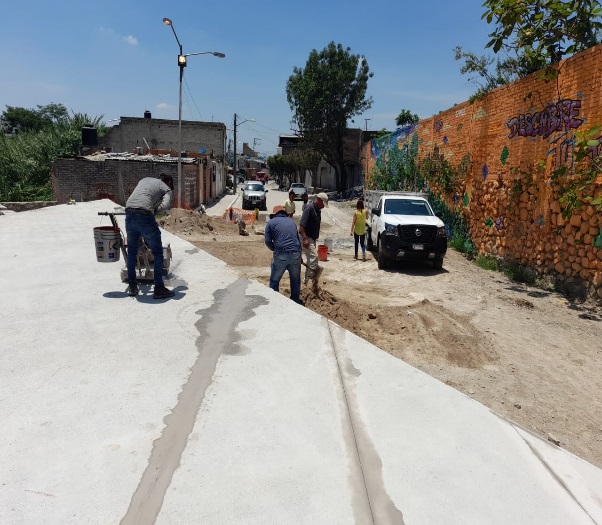 2020
3.-   VISITA  COLONIAS                                                                                                                JULIO 2021
27  DE JULIO 

Visita en la colonia Las Juntas calle Cardenal  para supervisión de reporte vecinal  de alcantarilla sin tapa y fuga de aguas.
Acude la delegada y personal de la delegación.
.

con un horario de 9:00 a.m. a 9:20 a.m.
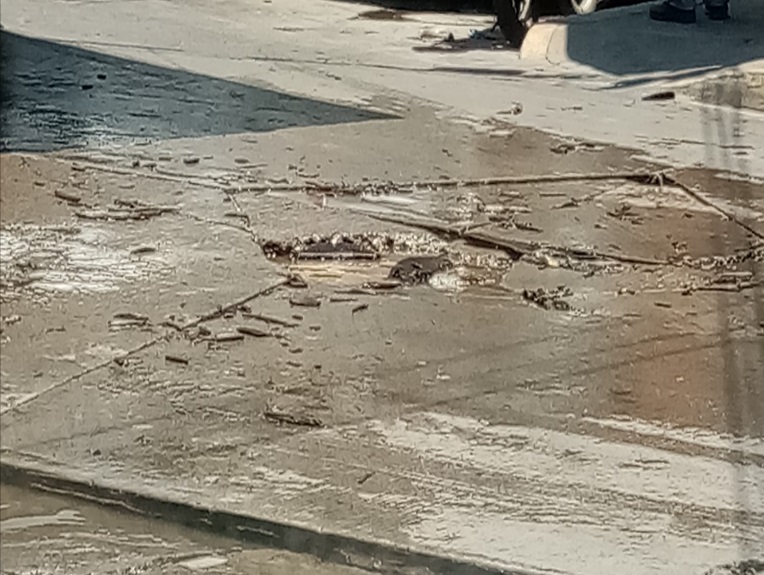 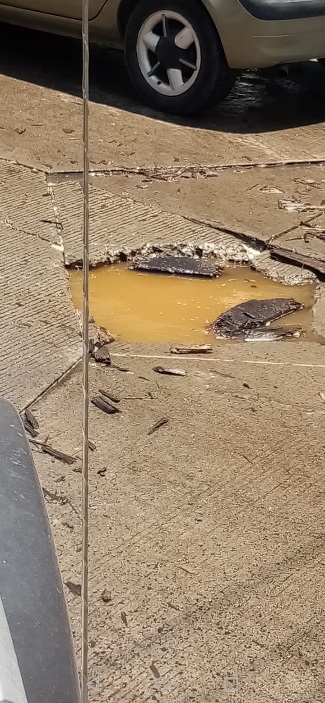 2020
3.-   VISITA  COLONIAS                                                                                                                JULIO 2021
27  DE JULIO 

Visita en la colonia El campesino  calle Aldama  para supervisión de reporte por fuga de agua limpia.

Acude la delegada y personal de la delegación.
.

con un horario de 10:00 a.m. a 10:20 a.m.
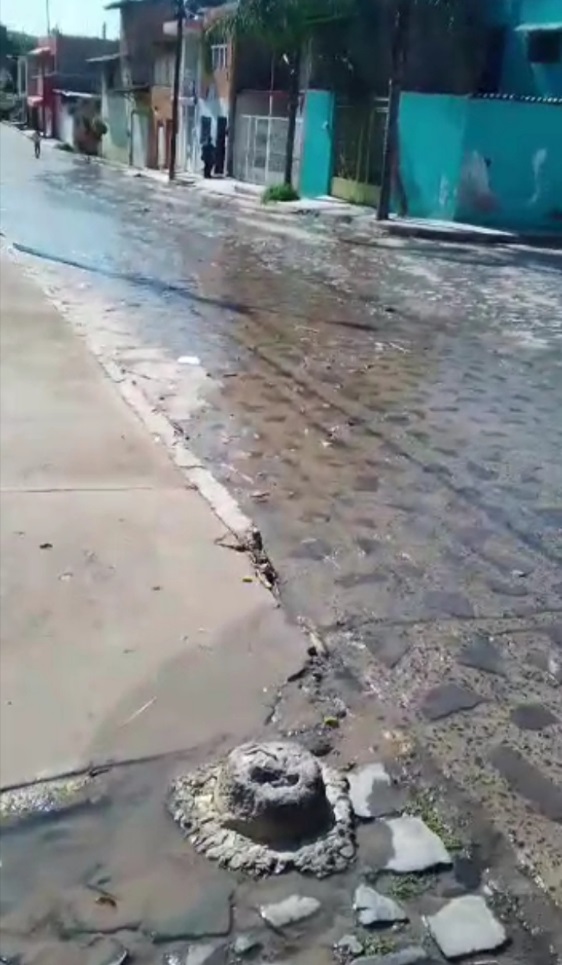 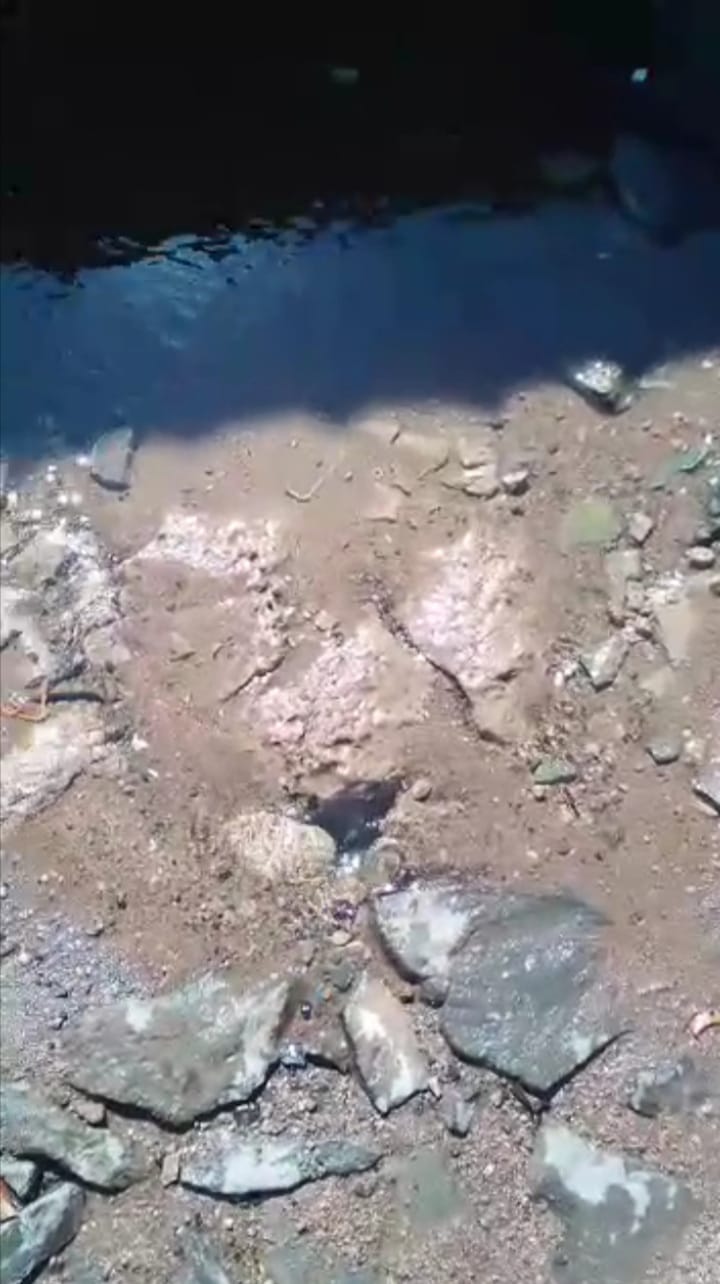 2020
3.-   VISITA  COLONIAS                                                                                                                JULIO 2021
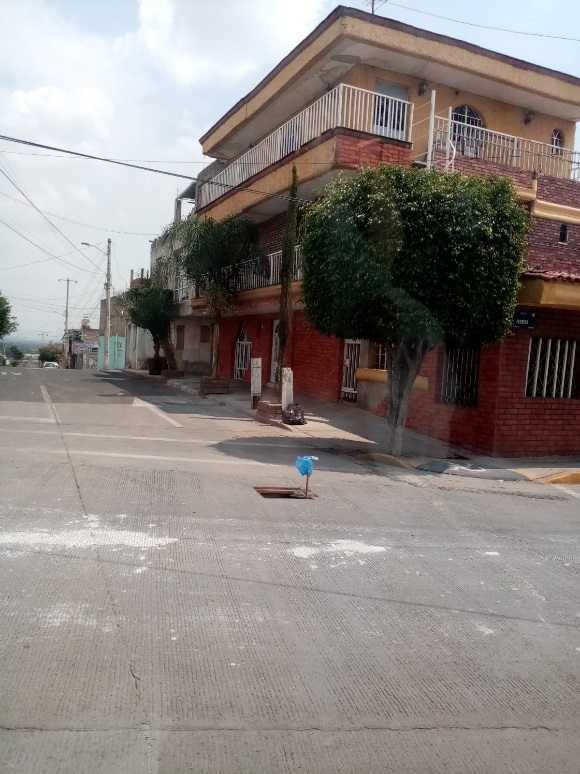 29  DE JULIO 

Visita en la colonia Las Juntas   calle Cardenal   para supervisión de reporte de alcantarilla.

Acude la delegada y personal de la delegación.
.

con un horario de 3:10 p.m. a 3:20 a.m.
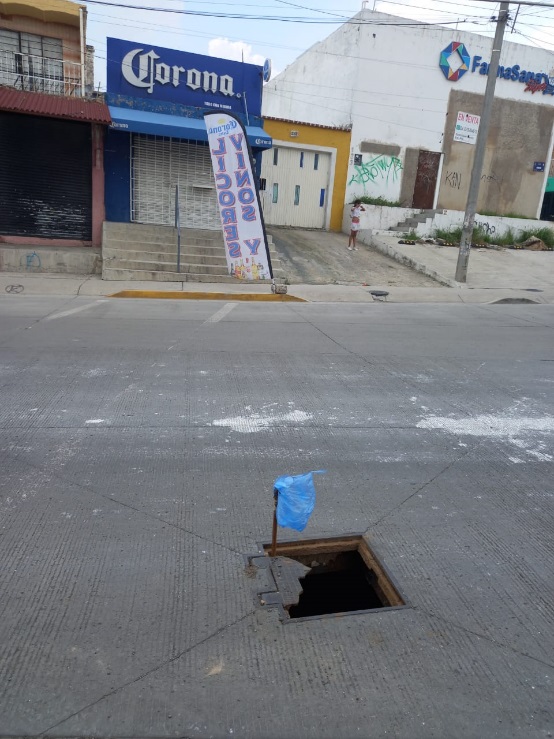 2020
3.-   VISITA  COLONIAS                                                                                                                JULIO 2021
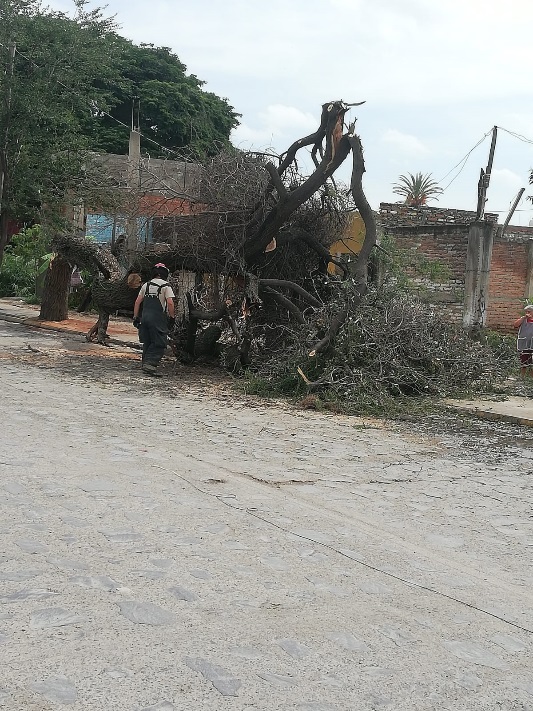 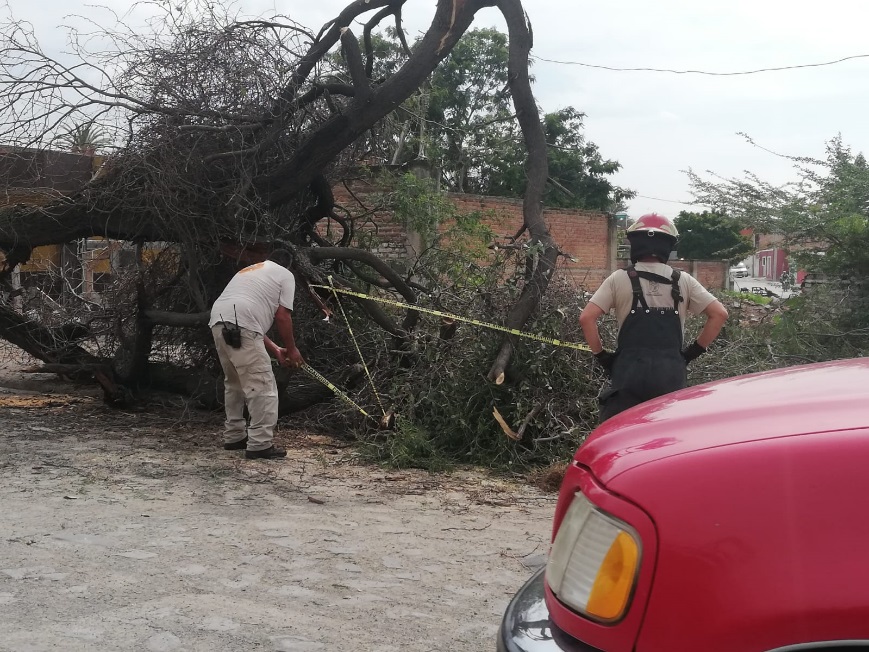 30  DE JULIO 

Visita en la colonia Las Juntas   calle  vía colima    para supervisión de reporte de árbol caído.

Acude la delegada y personal de la delegación.
.

con un horario de 11:10 p.m. a 11:40 a.m.
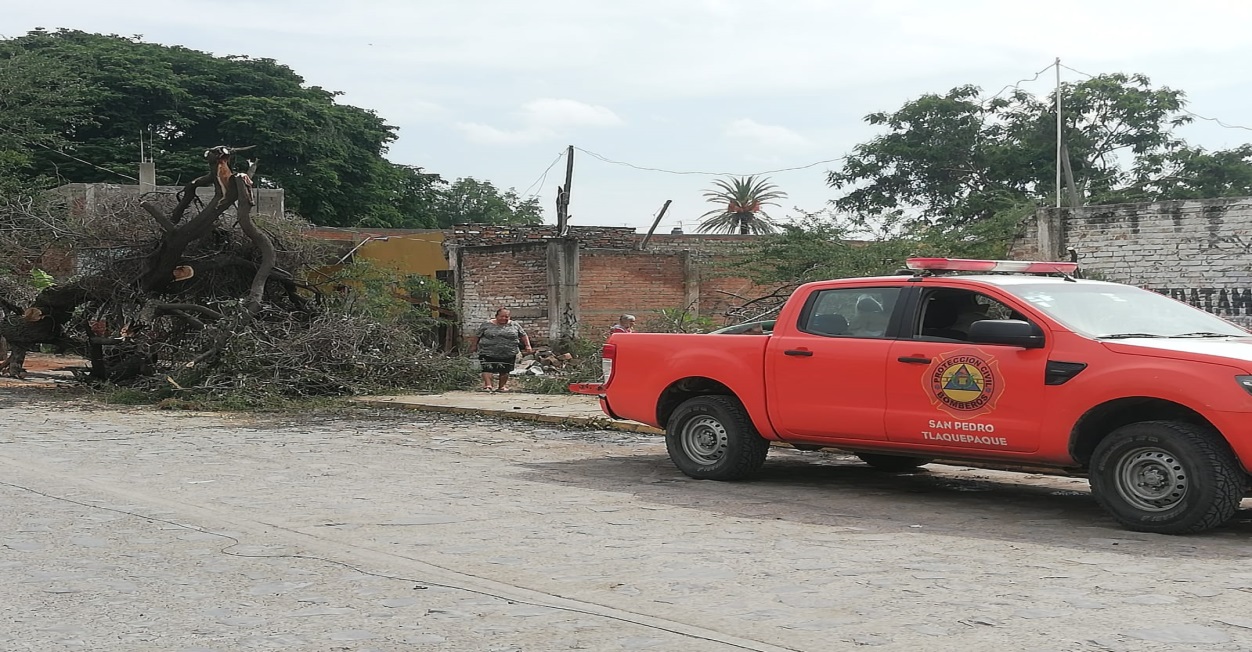 2020
3.-   VISITA  COLONIAS                                                                                                            AGOSTO 2021
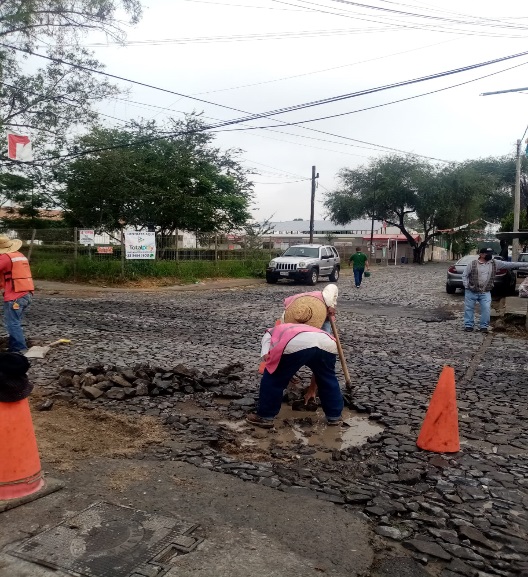 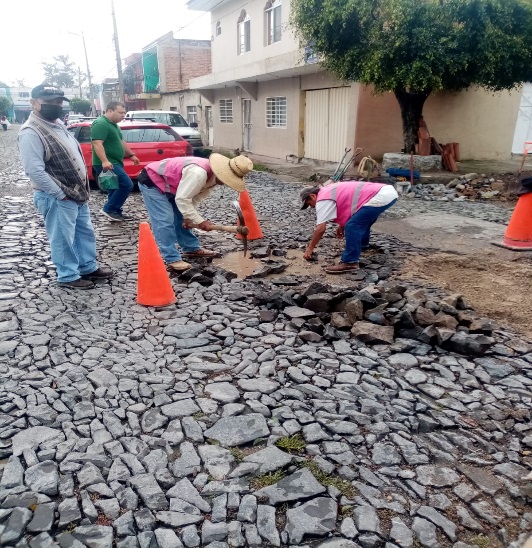 02  DE AGOSTO

Visita en la colonia El Vergel calle Deportes para supervisión de reparación de empedrado por parte del personal de vialidad y pavimentos.

Acude la delegada y personal de la delegación.


con un horario de 9:10 p.m. a 9:30 a.m.
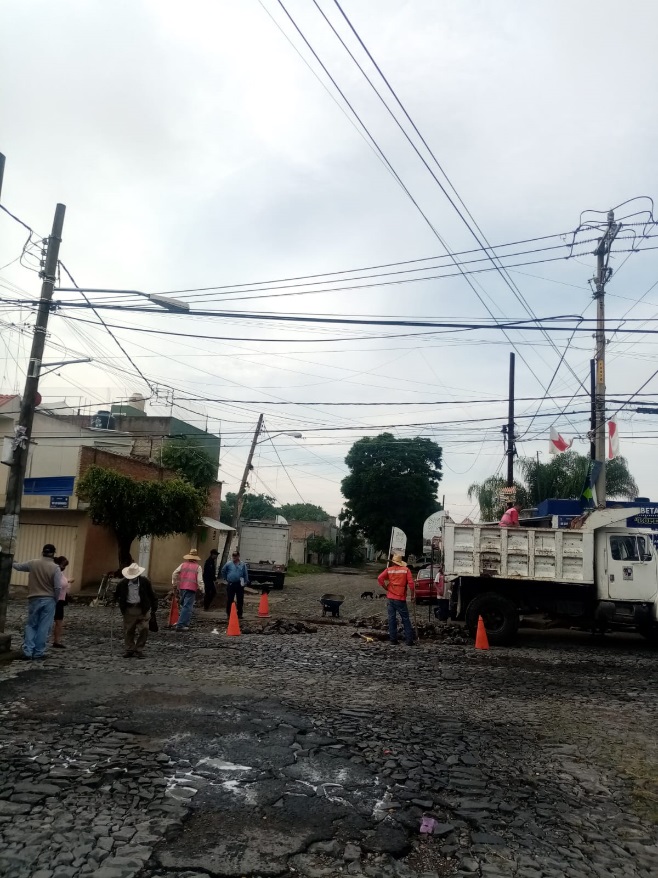 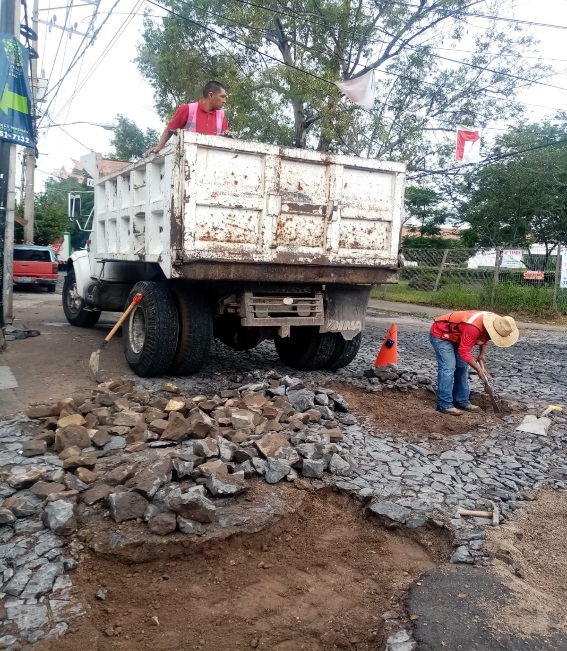 2020
3.-   VISITA  COLONIAS                                                                                                            AGOSTO 2021
02  DE AGOSTO

Visita en la colonia Las Juntas calle Juan de la Barrera entre las vías y Cuauhtémoc para atención de reporte vecinal de alcantarilla. 


Acude la delegada y personal de la delegación.


con un horario de 9:40 p.m. a 10:00 a.m.
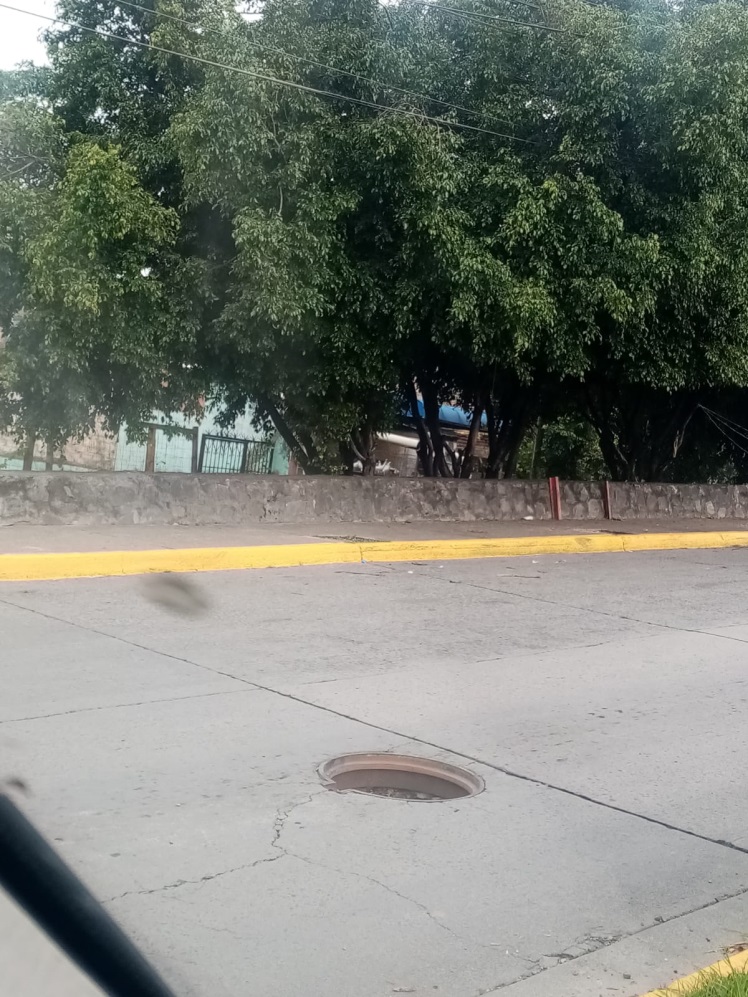 2020
3.-   VISITA  COLONIAS                                                                                                            AGOSTO 2021
02  DE AGOSTO

Visita en la colonia El Vergel calle Rio Tepalcatepec en donde se atiende solicitud de poda y limpieza de espacios públicos. 

Acude la delegada y personal de la delegación.


con un horario de 10:15 p.m. a 10:40 a.m.
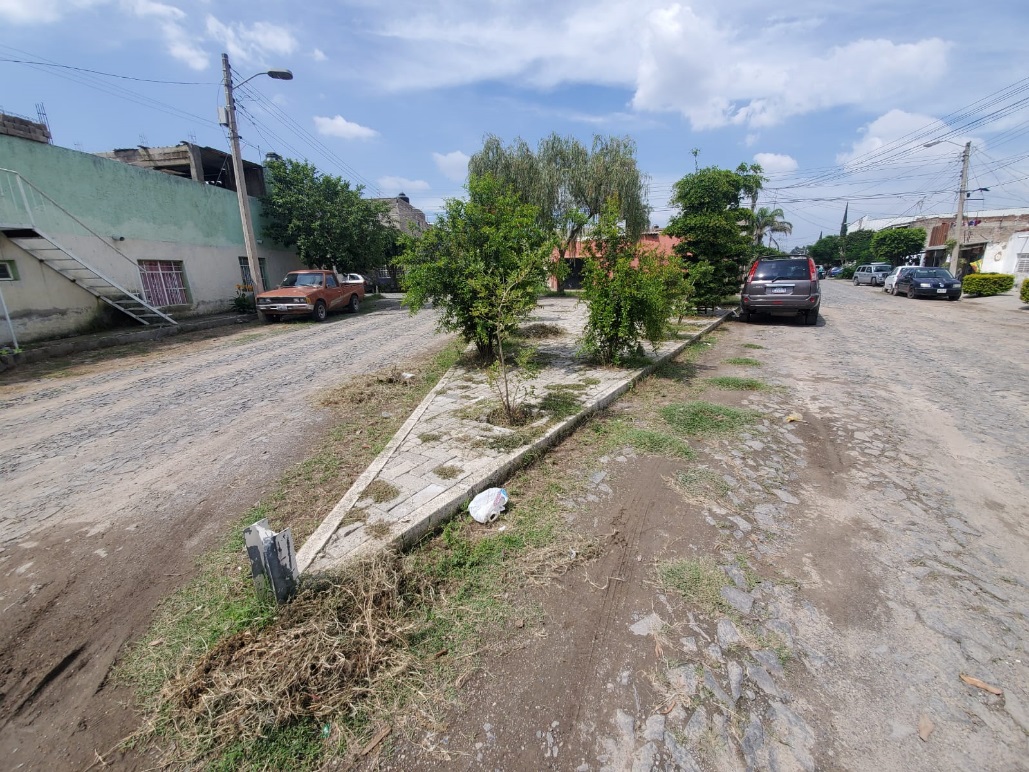 2020
3.-   VISITA  COLONIAS                                                                                                            AGOSTO 2021
02  DE AGOSTO

Visita en la colonia Nueva Lázaro Cárdenas calle Grecia para verificar la reparación de un socavón por parte del Siapa Y Obras Publicas.

Acude la delegada y personal de la delegación.


con un horario de 1:40 p.m. a 2:00 p.m.
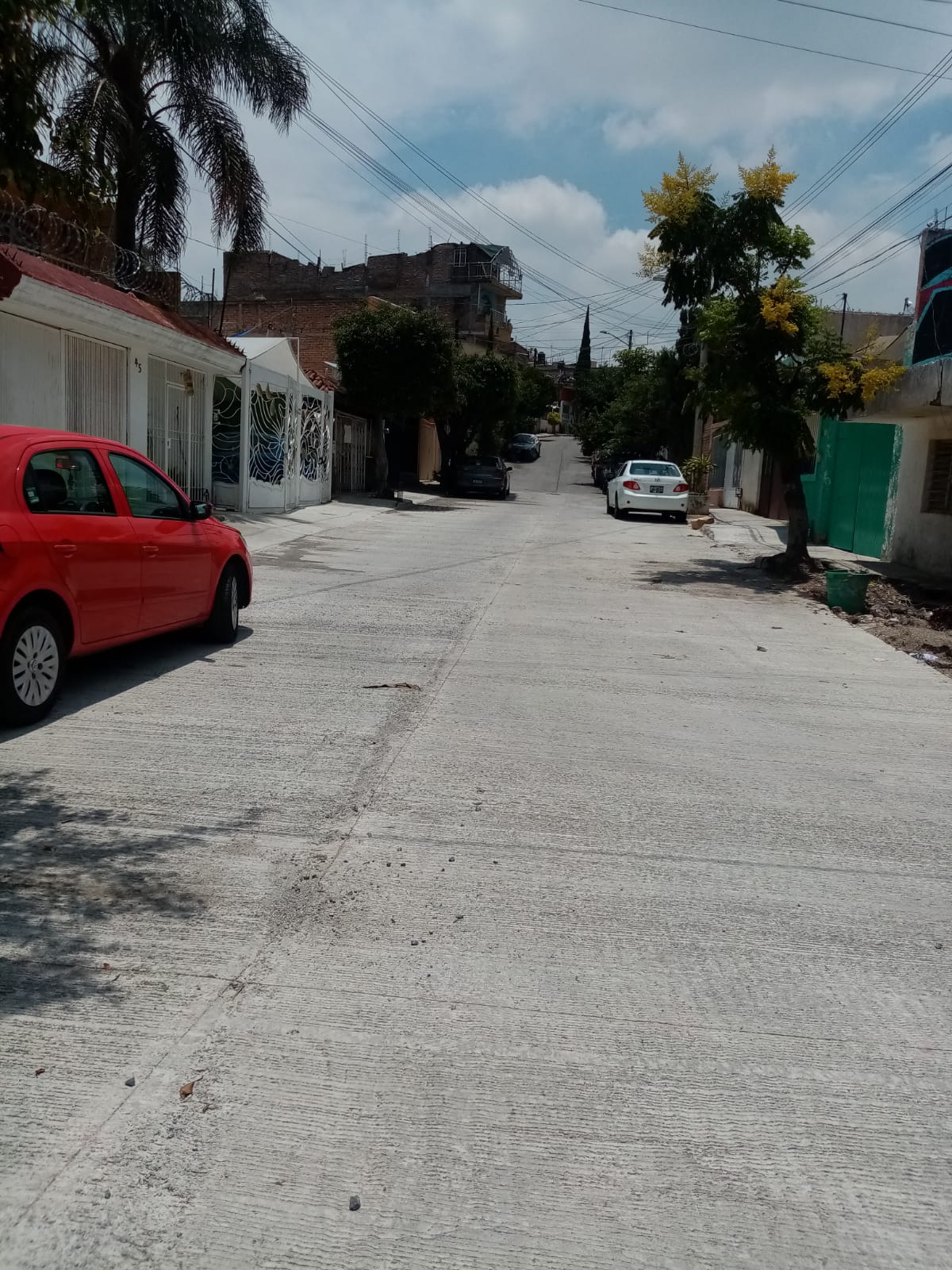 2020
3.-   VISITA  COLONIAS                                                                                                            AGOSTO 2021
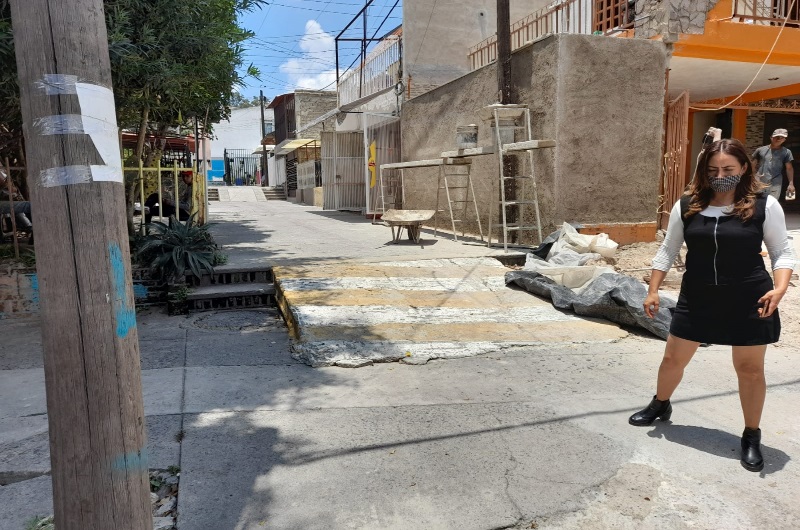 04  DE AGOSTO

Visita en la colonia Miravalle   calle Andador Salvador Murillo  para verificar reporte vecinal en donde se coloca una rampa para paso vehicular y motos.


Acude la delegada y personal de la delegación.


con un horario de 1:30 p.m. a 1:50 p.m.
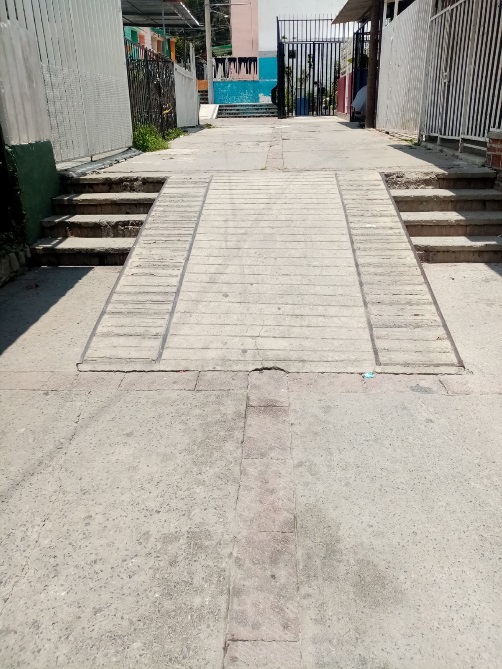 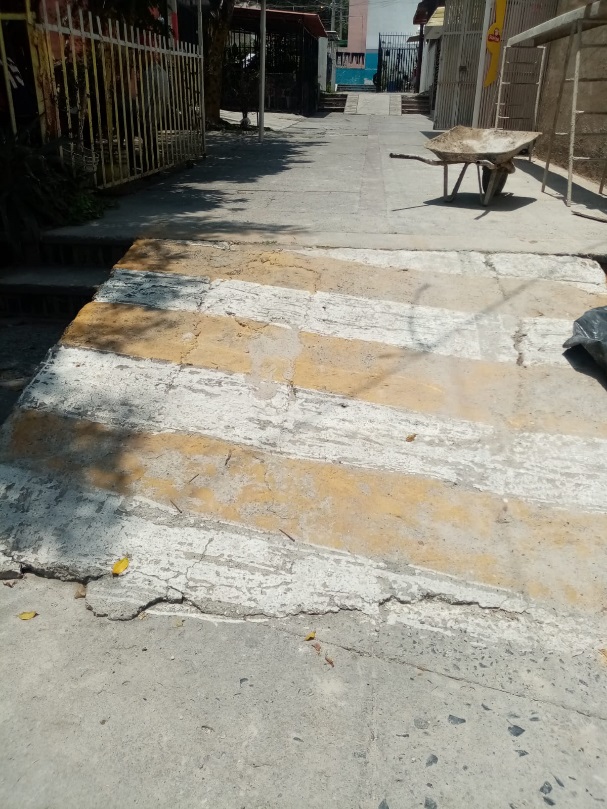 2020
3.-   VISITA  COLONIAS                                                                                                            AGOSTO 2021
04  DE AGOSTO

Visita en la colonia El Vergel calle Rio Tizapan para atención de reporte por socavón a media calle. 

Acude la delegada y personal de la delegación.


con un horario de 2:10 p.m. a 2:20 p.m.
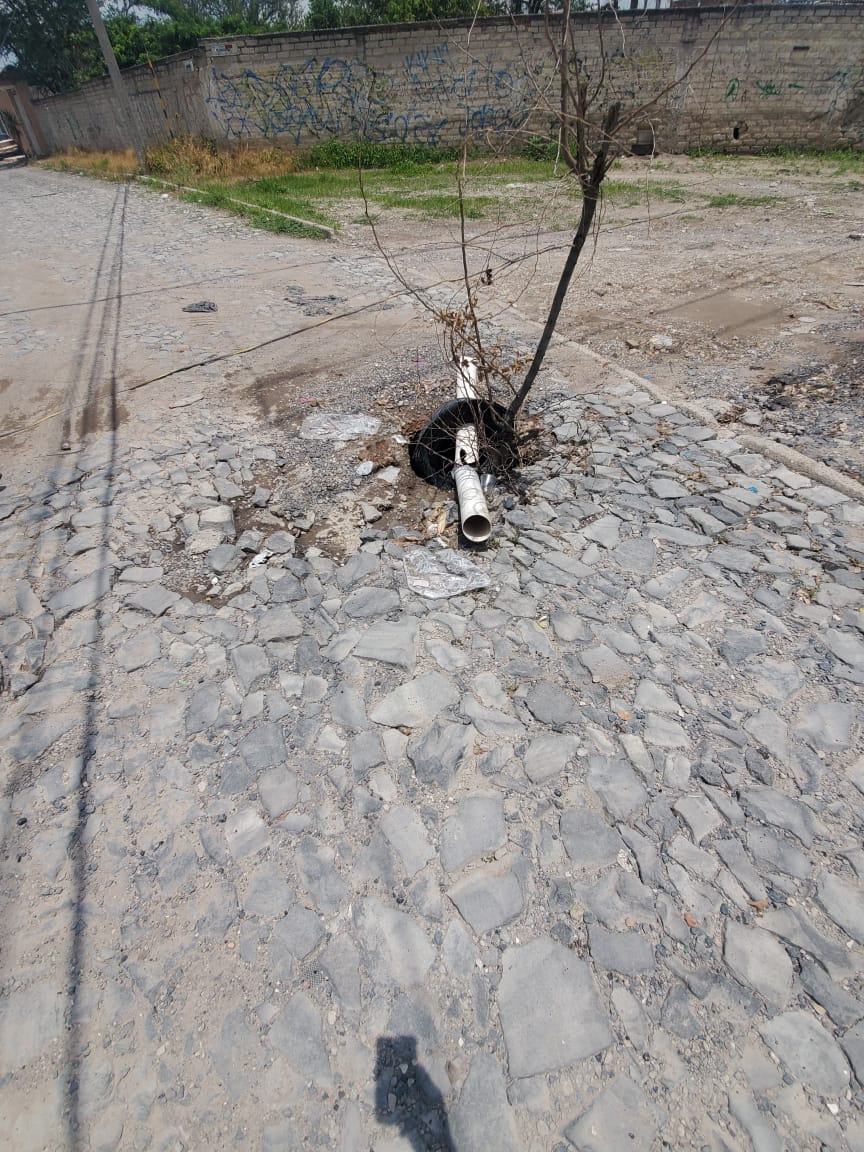 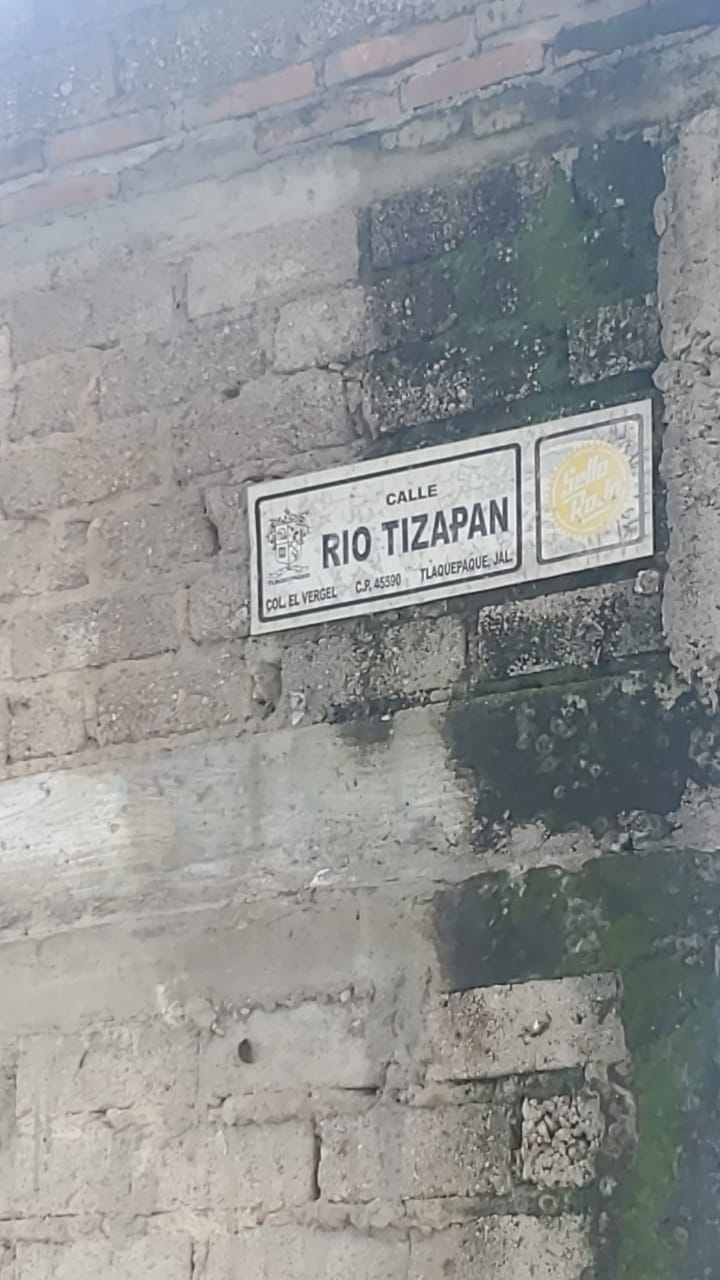 2020
3.-   VISITA  COLONIAS                                                                                                            AGOSTO 2021
04  DE AGOSTO

Visita en la colonia El Vergel calle Clavel por obra de puente. 
Acude la delegada y personal de la delegación.


con un horario de 2:40 p.m. a 3:00 p.m.
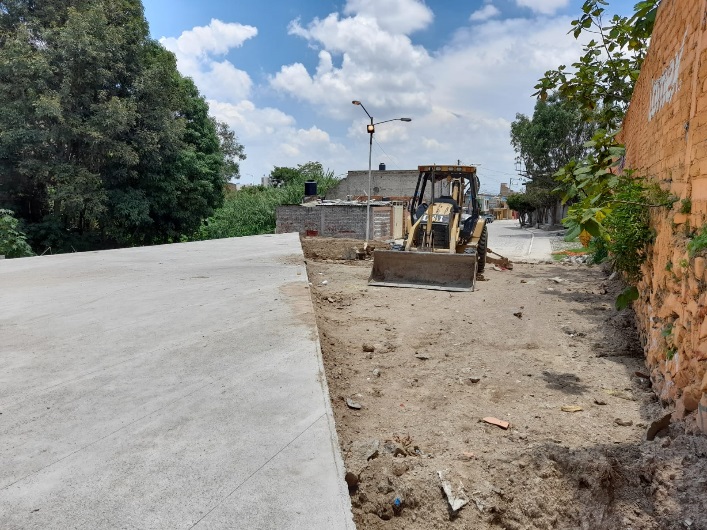 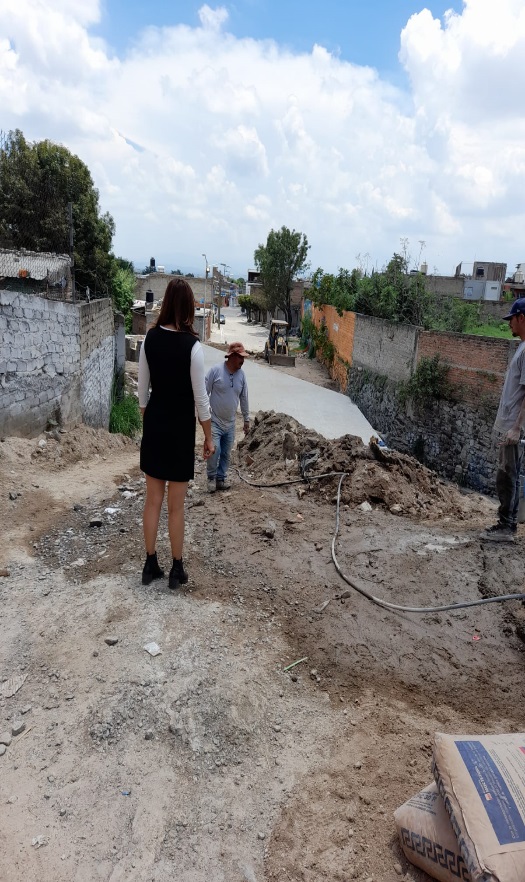 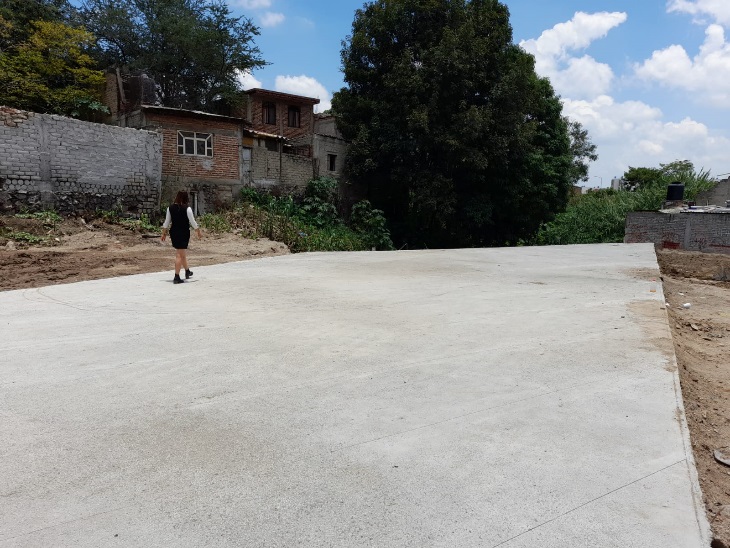 2020
3.-   VISITA  COLONIAS                                                                                                            AGOSTO 2021
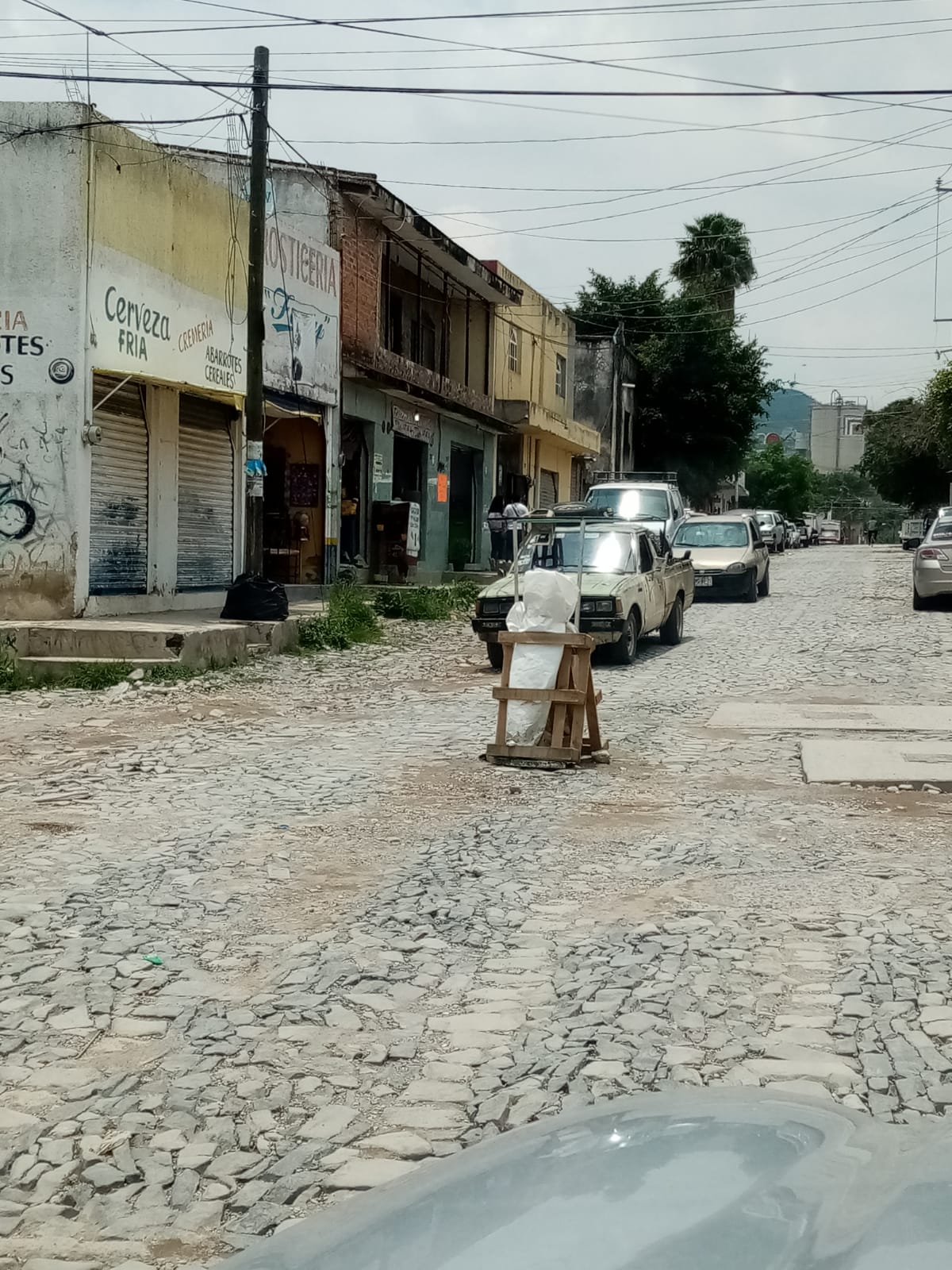 06  DE AGOSTO

Visita en la colonia El Campesino calle Francisco Corona  para verificar reporte de vecinos de una alcantarilla sin tapa.

Acude la delegada y personal de la delegación.


con un horario de 2:00 p.m. a 2:15 p.m.
2020
3.-   VISITA  COLONIAS                                                                                                            AGOSTO 2021
06  DE AGOSTO

Visita en la Unidad Brisas de Chapala. Para atender reportes ciudadano de fuga de aguas Negras de una alcantarilla.

Acude la delegada y personal de la delegación.


con un horario de 2:30 p.m. a 2:50 p.m.
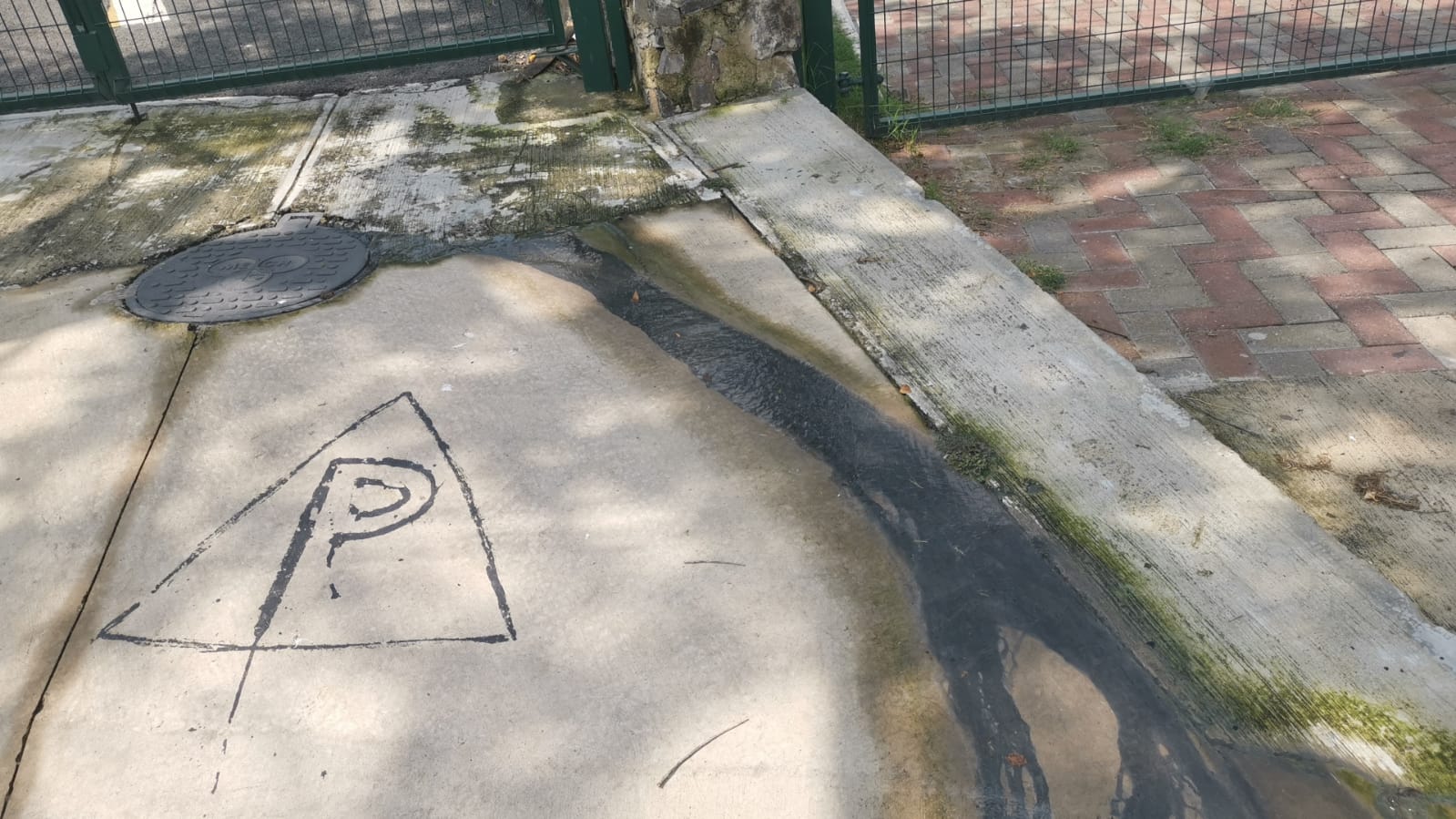 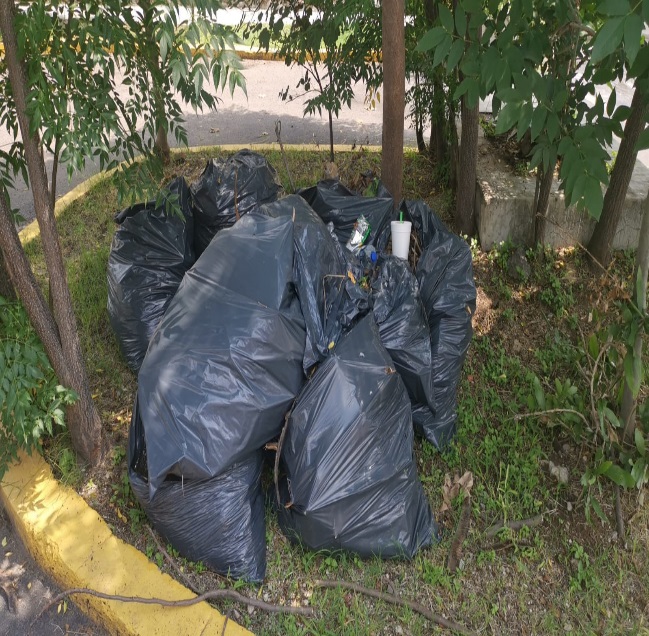 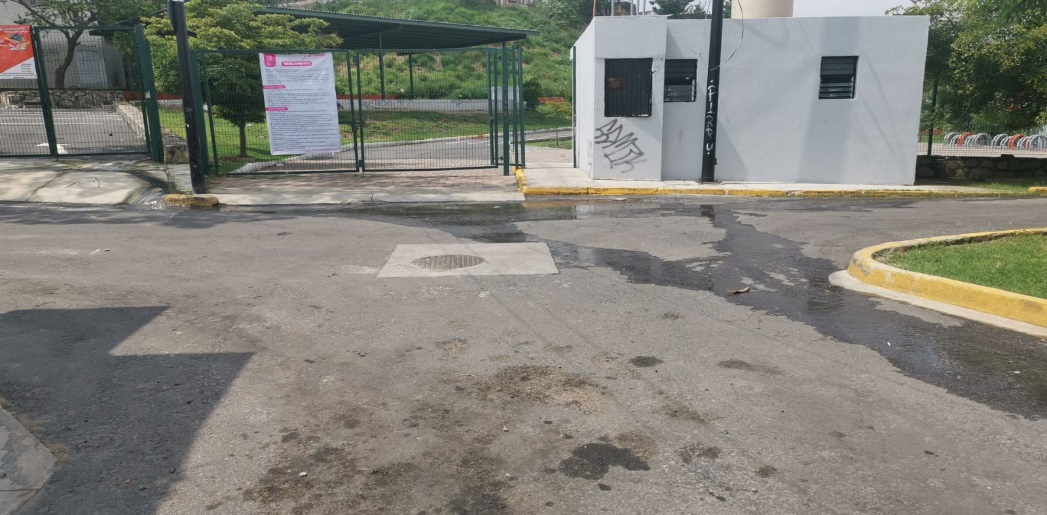 2020
3.-   VISITA  COLONIAS                                                                                                            AGOSTO 2021
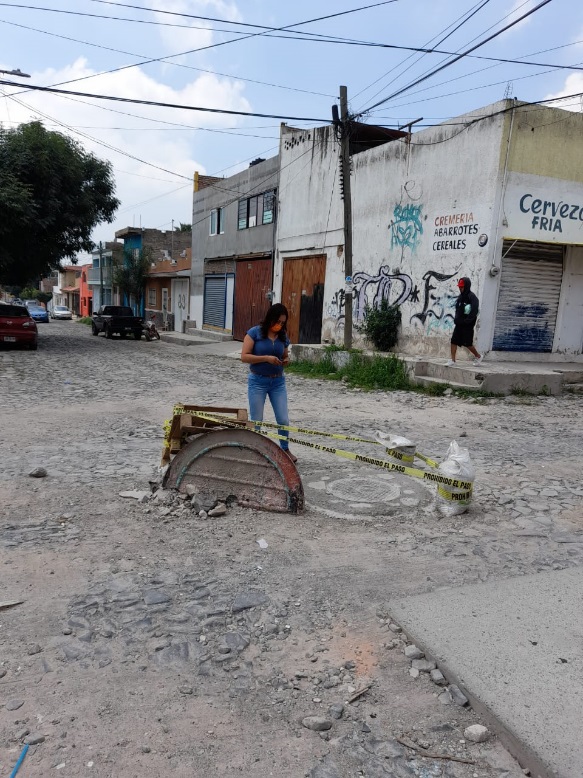 13  DE AGOSTO

Visita en la Colonia El Campesino calle Francisco Corona para verificar la solicitud de una reparación de alcantarilla.
Acude la delegada y personal de la delegación.


con un horario de 12:00 p.m. a 12:30 p.m.
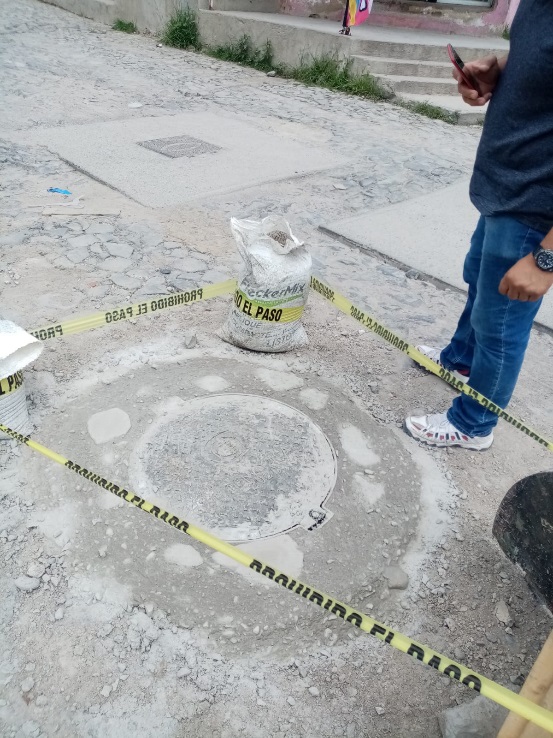 2020
3.-   VISITA  COLONIAS                                                                                                            AGOSTO 2021
13  DE AGOSTO

Visita en la Colonia La Micaelita calle Santa Inés para atención de reportes por parte de los vecinos de la colonia.  


Acude la delegada y personal de la delegación.


con un horario de 1:00 p.m. a 1:20 p.m.
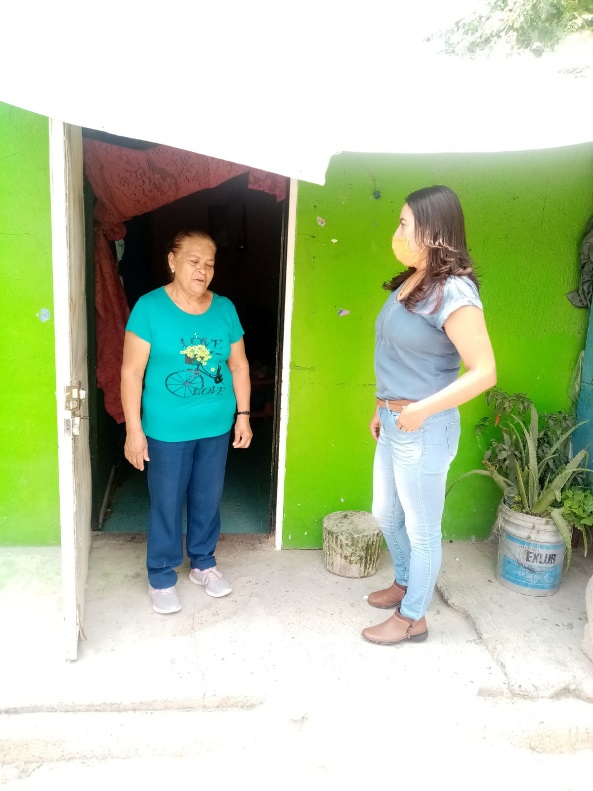 2020
3.-   VISITA  COLONIAS                                                                                                            AGOSTO 2021
13  DE AGOSTO

Visita en la Colonia La Micaelita Calle Santa Cruz y Santa Elena para atención de reportes por parte de los vecinos de la colonia.  Ya que la calle se encuentra en mal estado.  


Acude la delegada y personal de la delegación.


con un horario de 1:30 p.m. a 1:50 p.m.
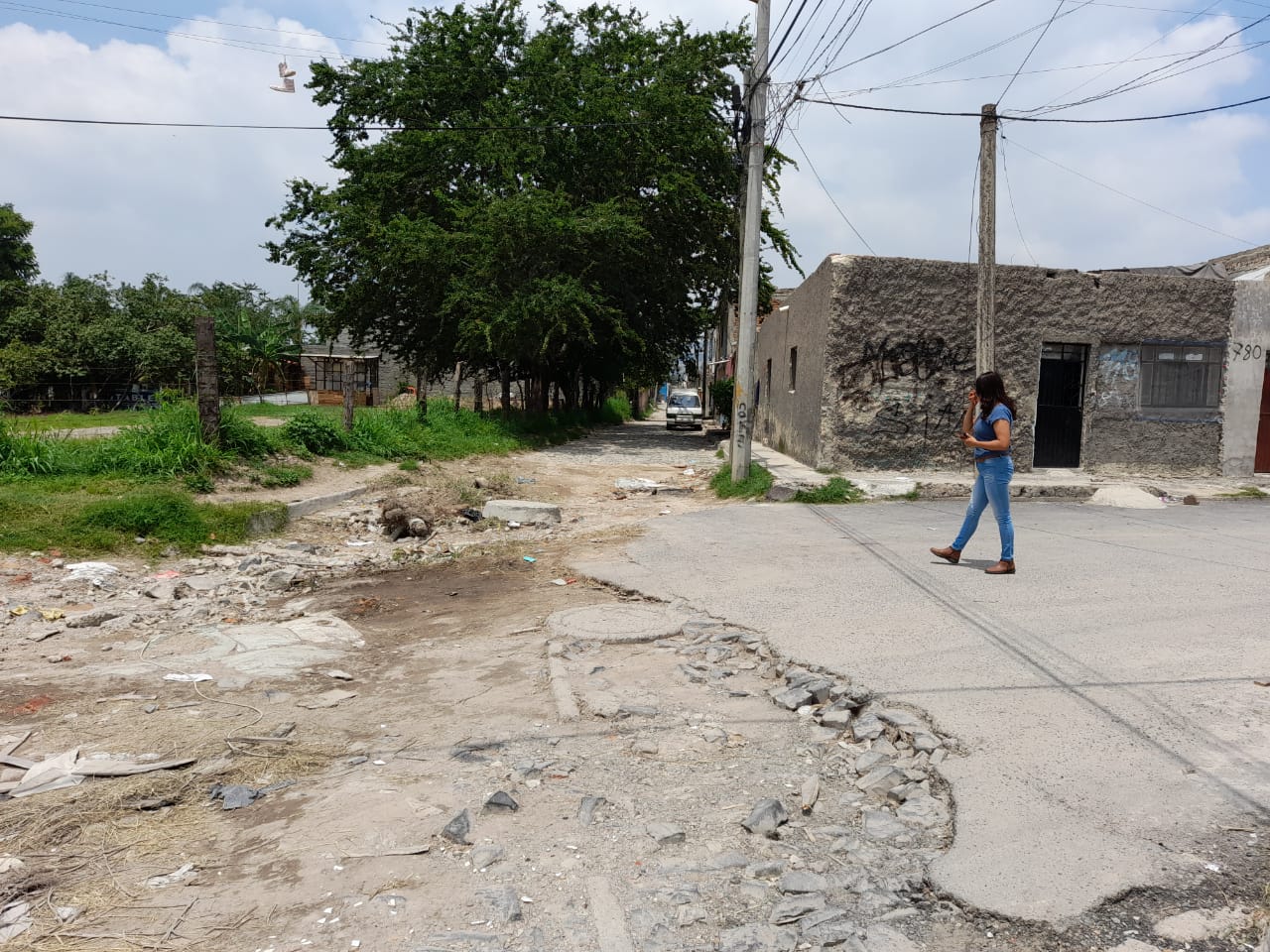 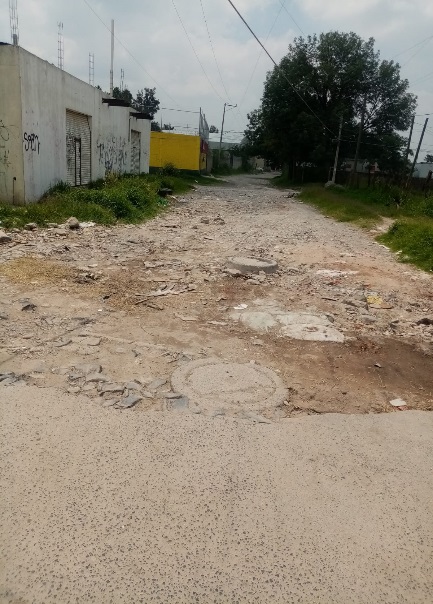 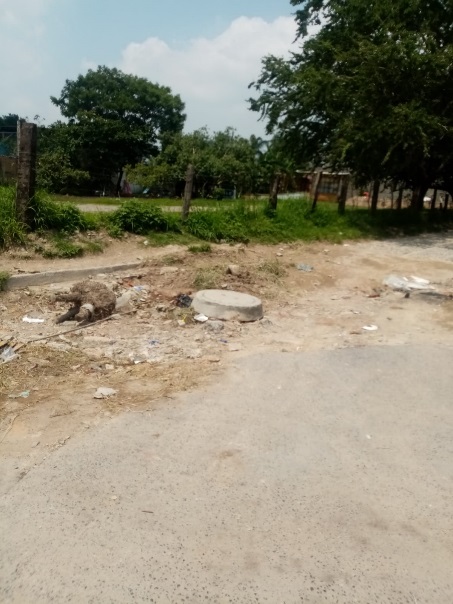 2020
3.-   VISITA  COLONIAS                                                                                                            AGOSTO 2021
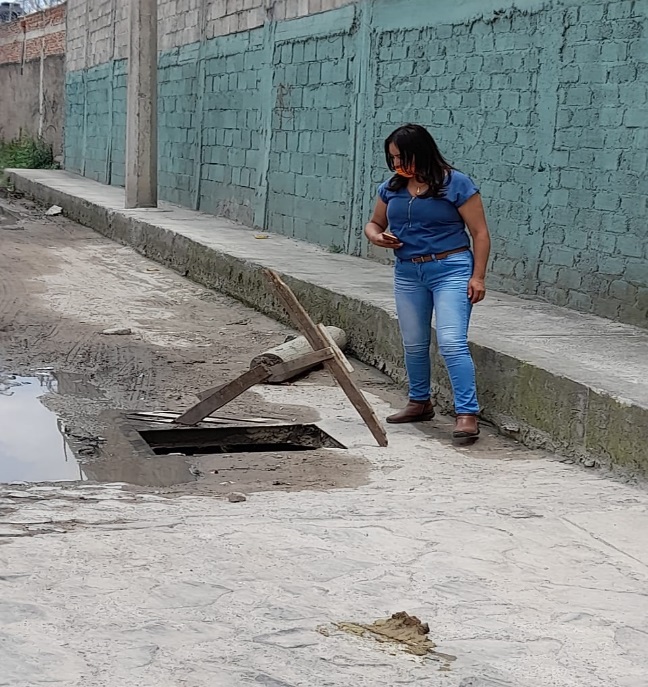 13  DE AGOSTO

Visita en la Colonia La Romita Calle Cerritos para atención de una boca de tormenta sin tapa reporte por parte de los vecinos de la colonia.


Acude la delegada y personal de la delegación.


con un horario de 2:00 p.m. a 2:15 p.m.
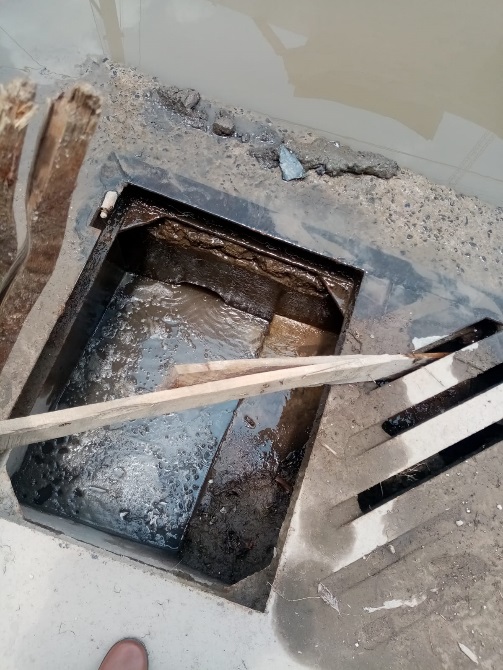 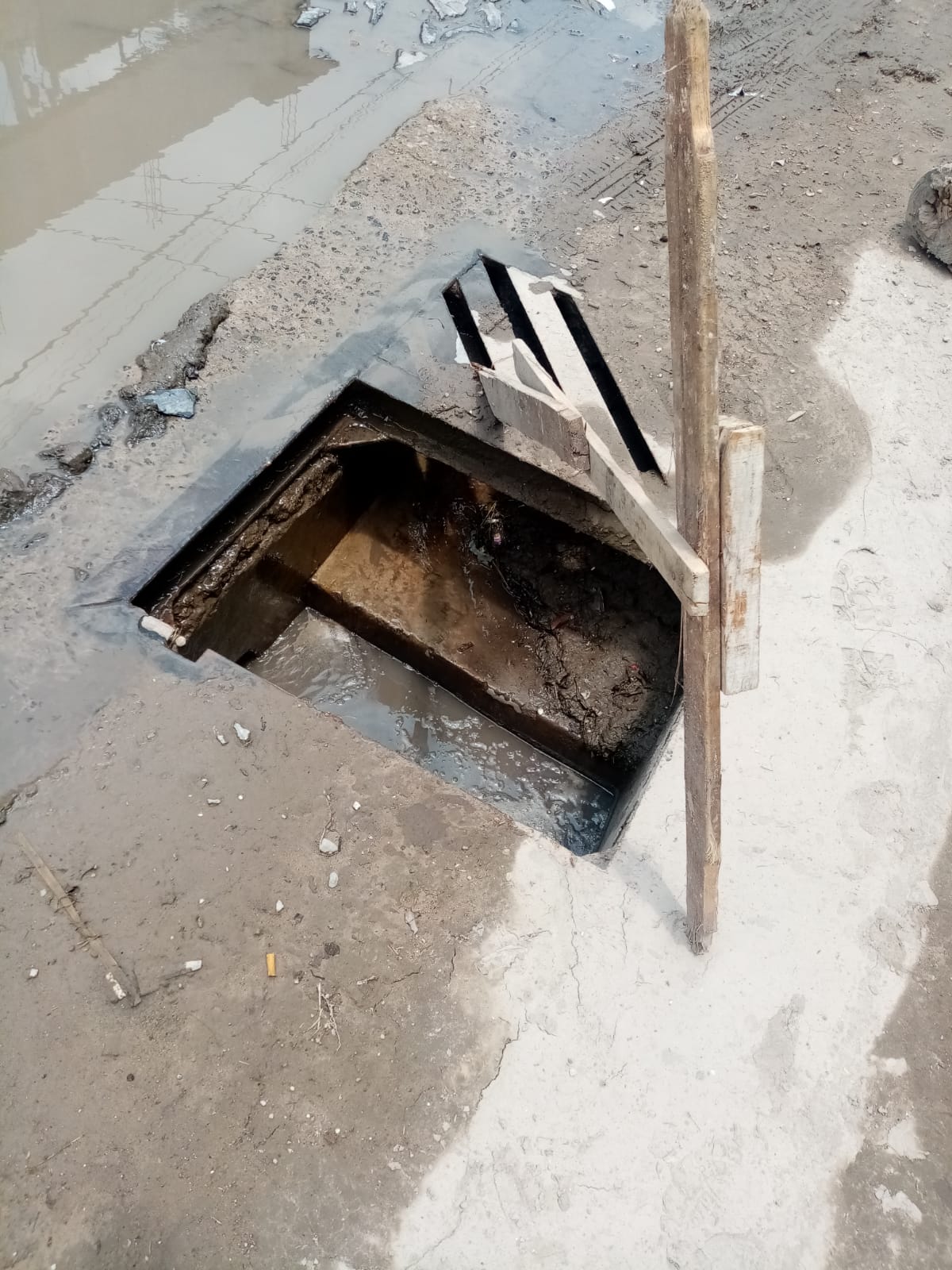 2020
3.-   VISITA  COLONIAS                                                                                                            AGOSTO 2021
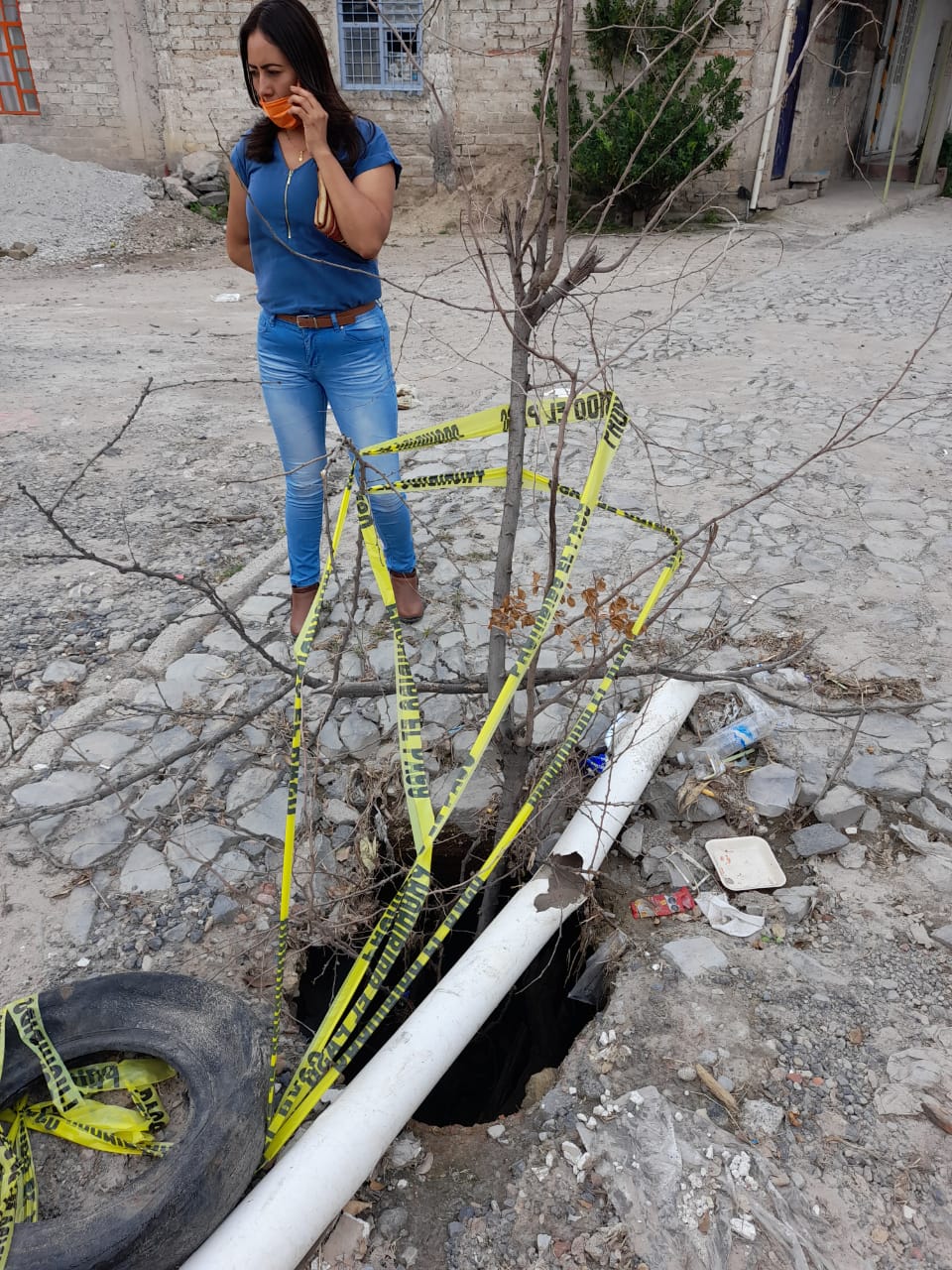 13  DE AGOSTO

Visita en la Colonia El Vergel calle Rio Tizapan ,para atención de reportes de vecinos acerca de un socavón.

Acude la delegada y personal de la delegación.


con un horario de 2:25 p.m. a 2:40 p.m.
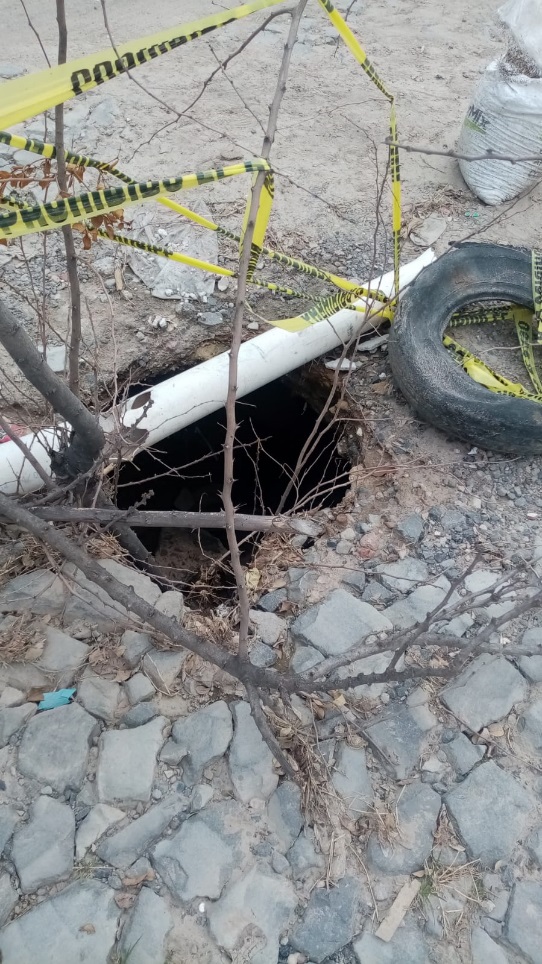 2020
3.-   VISITA  COLONIAS                                                                                                            AGOSTO 2021
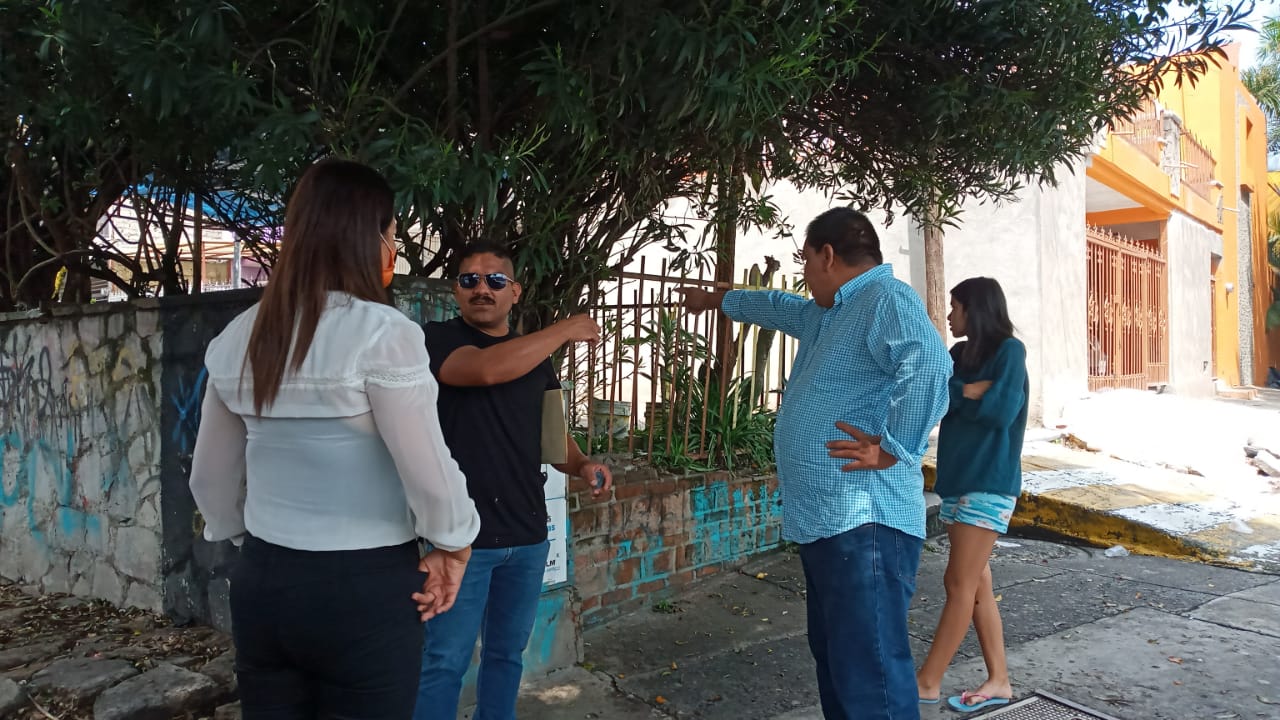 16  DE AGOSTO

Visita en la Colonia Miravalle  calle Juan José Segura  ,para atención de reportes y peticiones de vecinos.

Acude la delegada y personal de la delegación.


con un horario de 12:00 p.m. a 1:00 p.m.
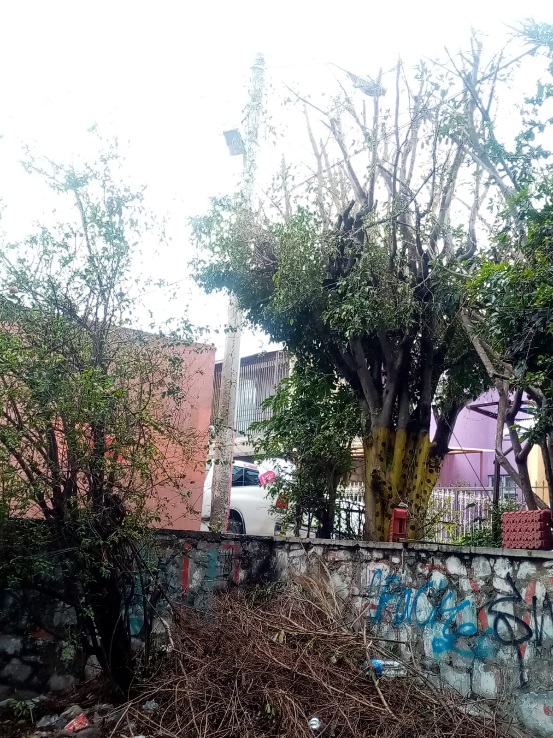 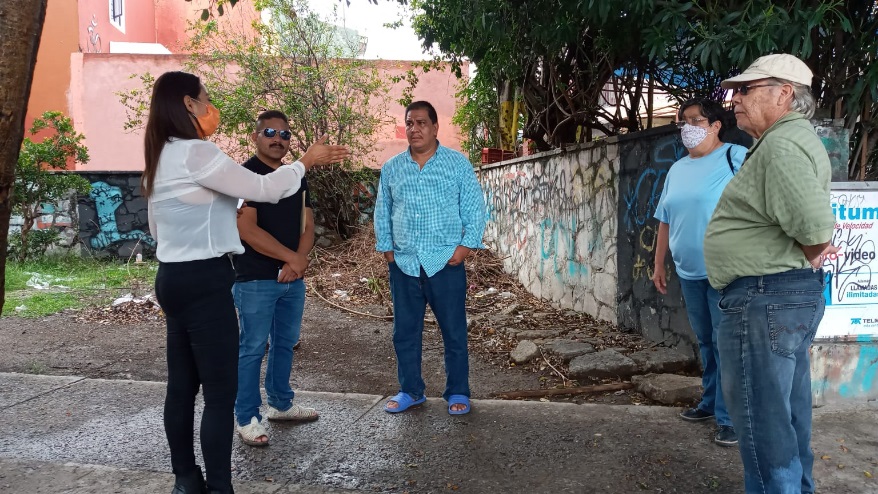 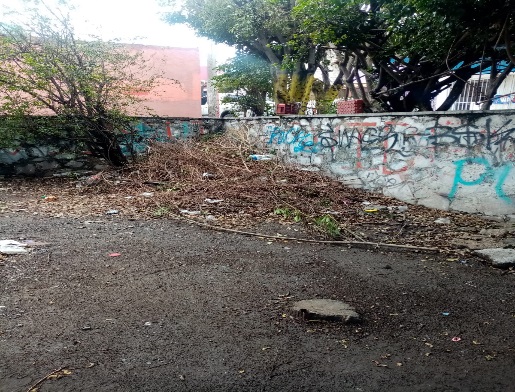 2020
3.-   VISITA  COLONIAS                                                                                                            AGOSTO 2021
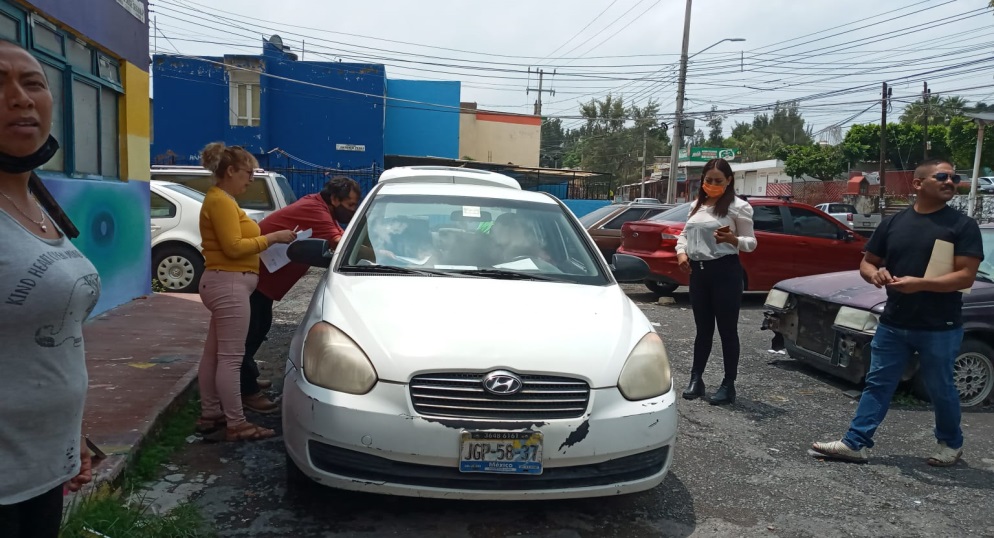 16  DE AGOSTO

Visita en la Colonia Miravalle Biblioteca Idolina Gaona para verificar el estado en que se encuentra el comodato de la misma.


Acude la delegada y personal de la delegación.


con un horario de 1:00 p.m. a 1:30 p.m.
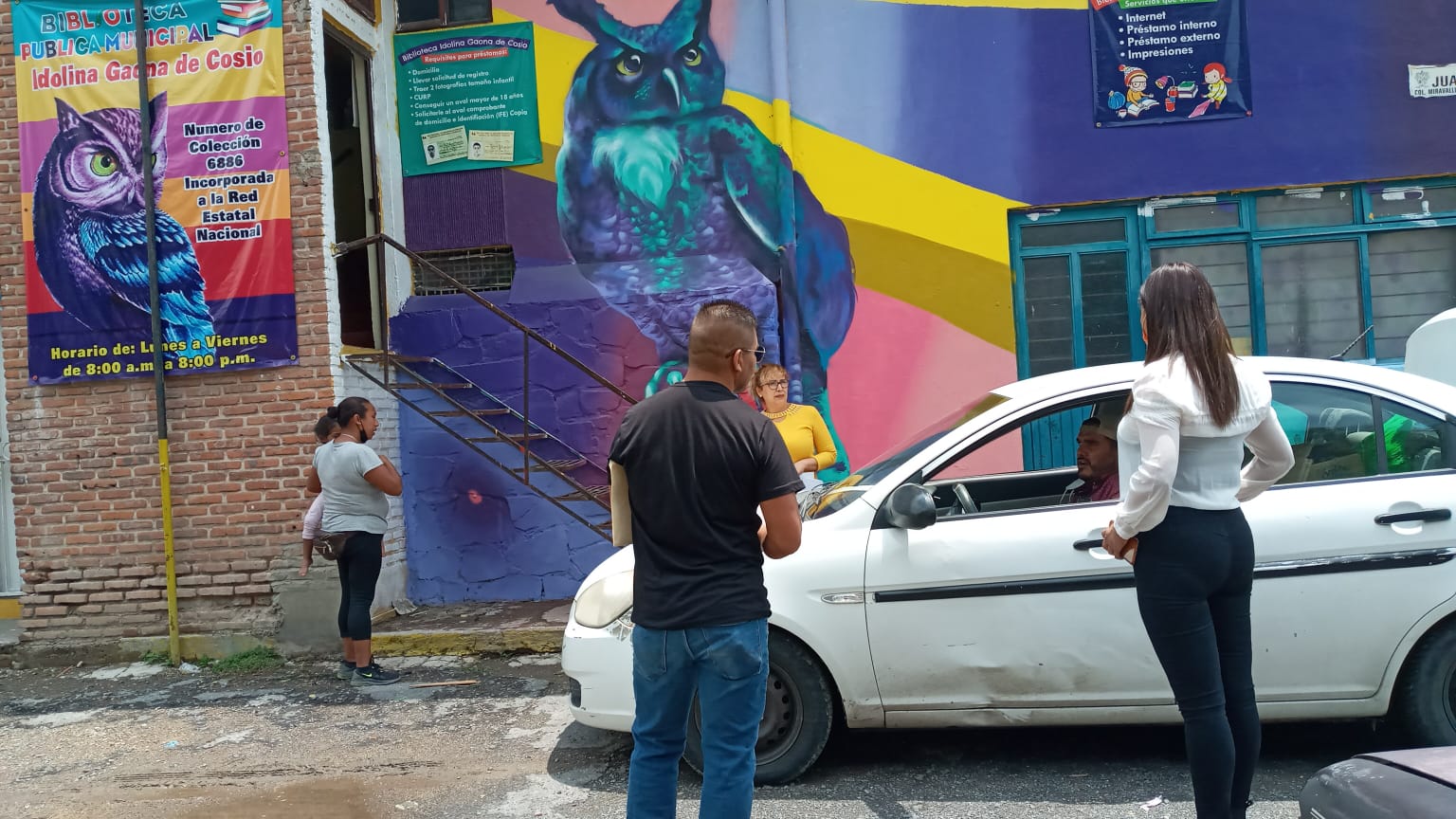 2020
3.-   VISITA  COLONIAS                                                                                                            AGOSTO 2021
18  DE AGOSTO

Visita en la Colonia El Campesino para verificar las condiciones en las que se encuentra un vecino para solicitar un posible  apoyo por parte del DIF. 

Acude la delegada y personal de la delegación.


con un horario de 1:00 p.m. a 1:20 p.m.
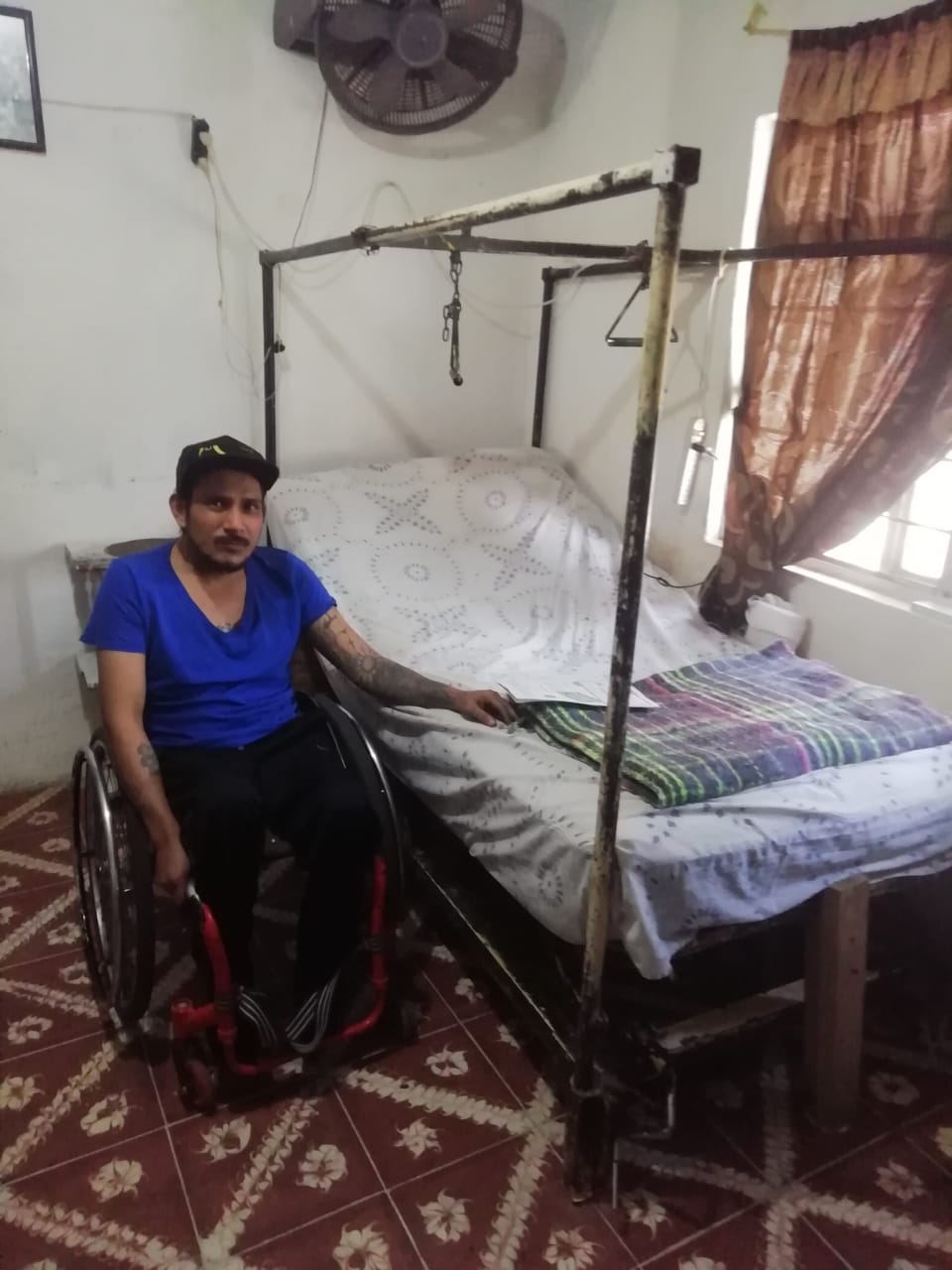 2020
3.-   VISITA  COLONIAS                                                                                                            AGOSTO 2021
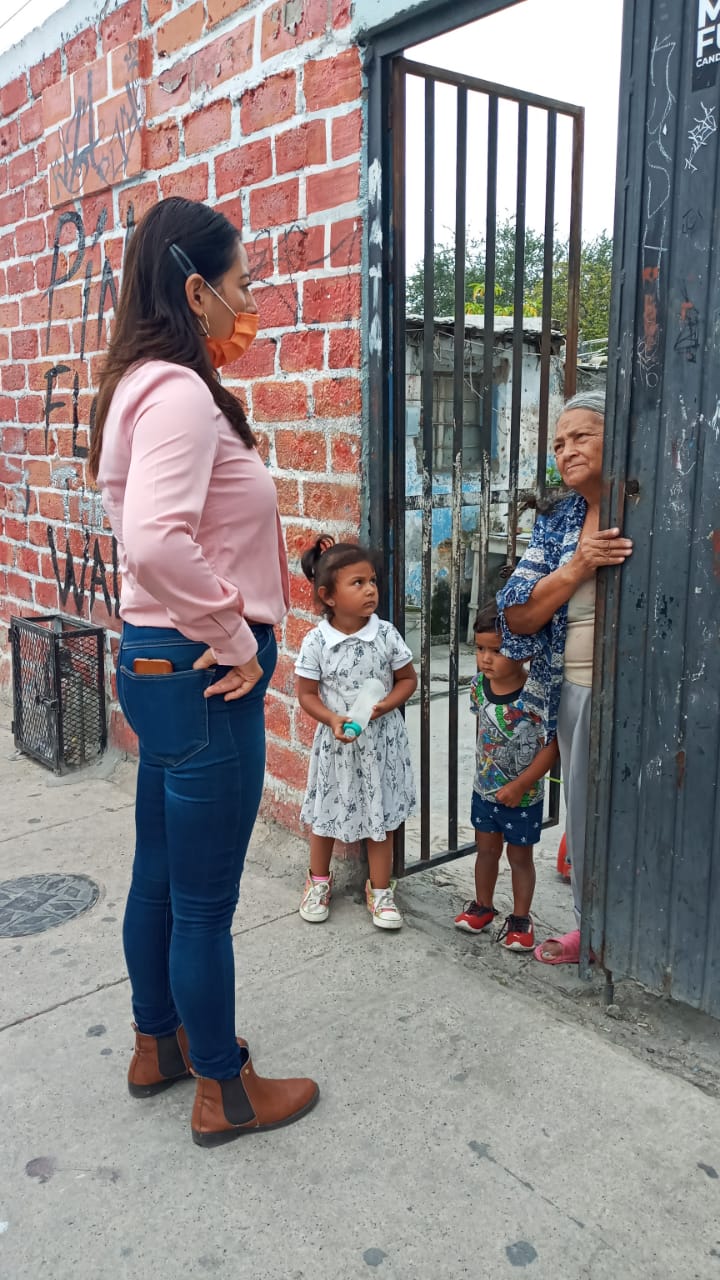 18  DE AGOSTO

Visita en la Colonia Las Juntas Barrio de Cementos  para verificar condiciones de una vecina para la solicitud de un  apoyo por parte del DIF. 

Acude la delegada y personal de la delegación.


con un horario de 1:30 p.m. a 1:50 p.m.
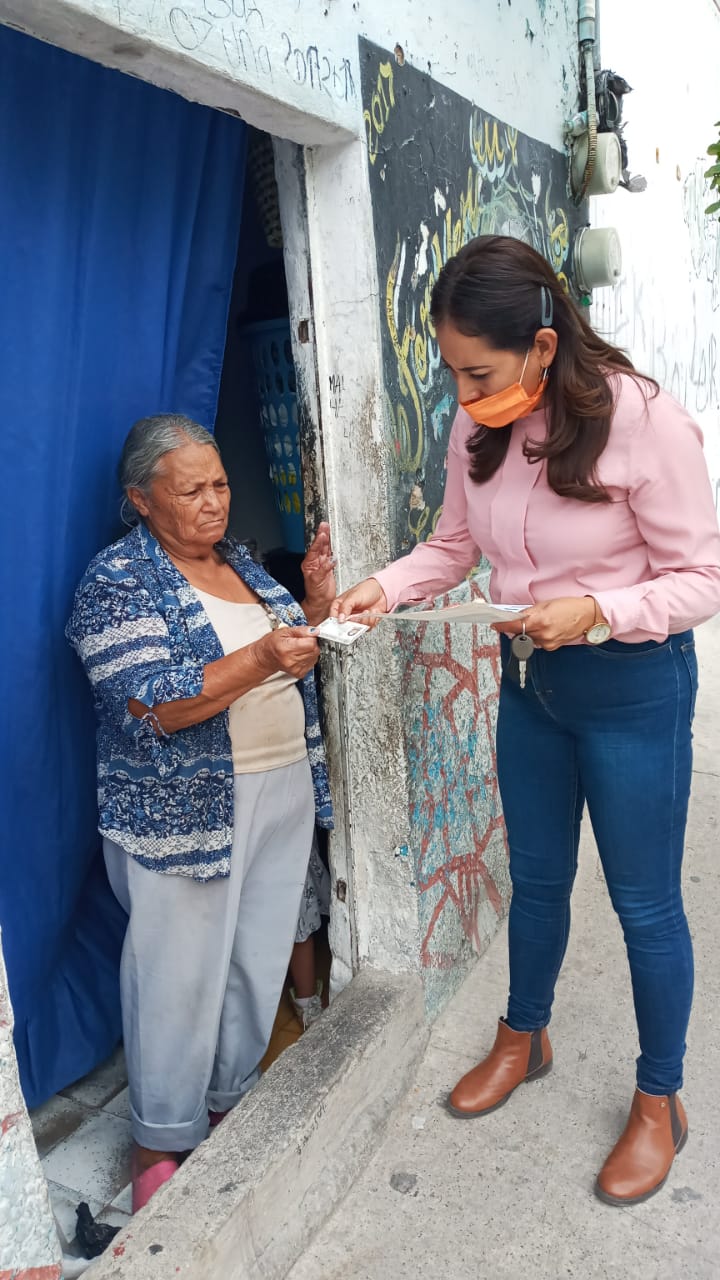 2020
3.-   VISITA  COLONIAS                                                                                                            AGOSTO 2021
18  DE AGOSTO

Visita en la Colonia El vergel para verificar avances de obra de la calle clavel.  


Acude la delegada y personal de la delegación.


con un horario de 2:00 p.m. a 2:20 p.m.
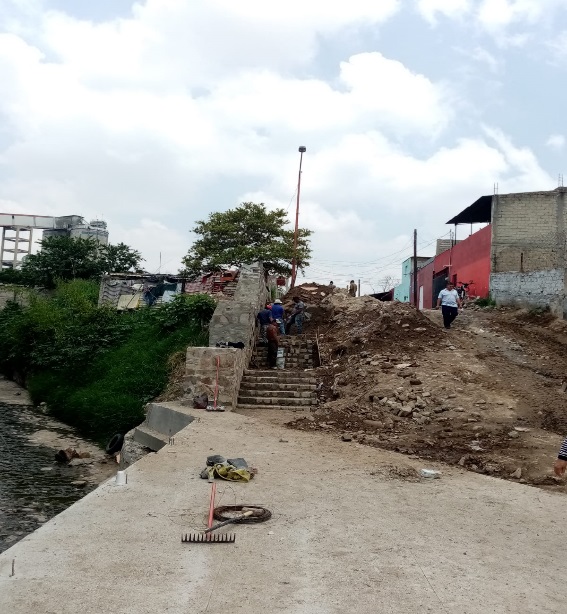 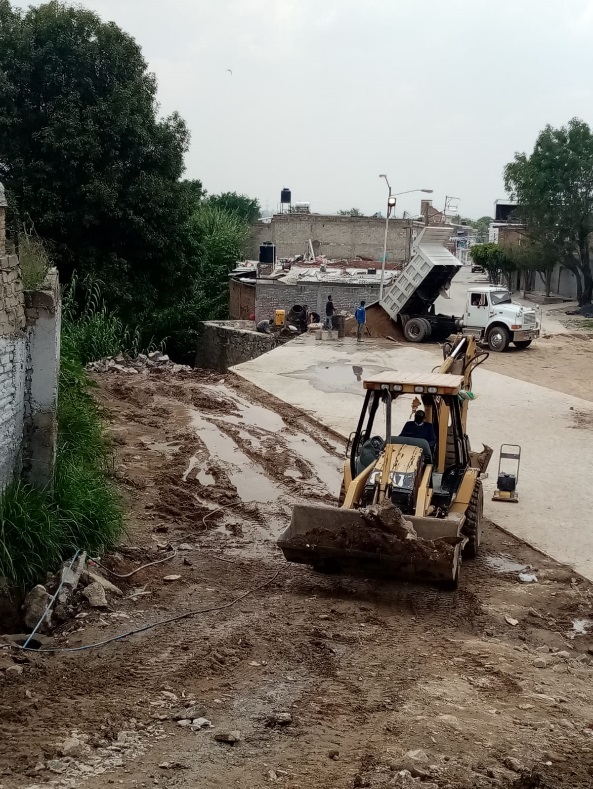 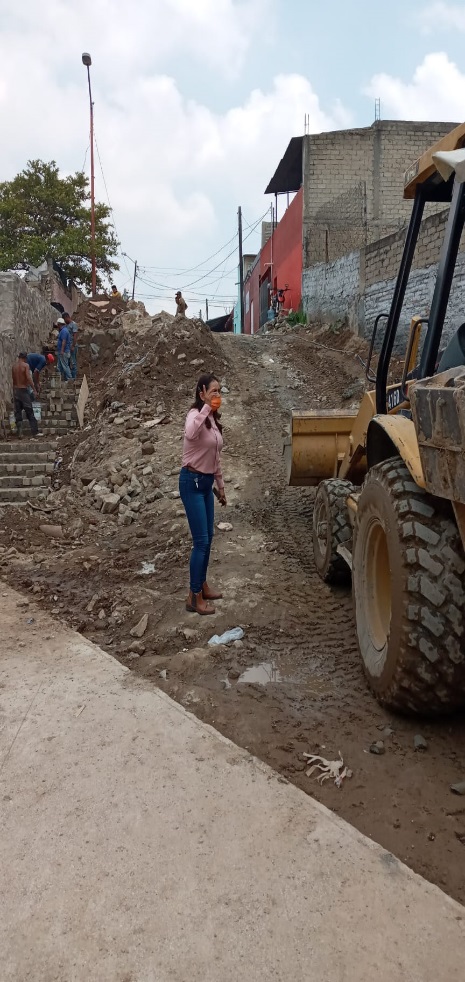 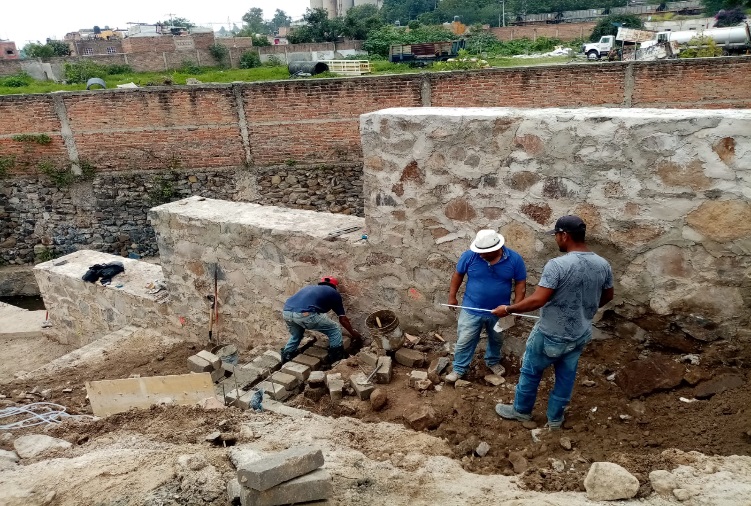 2020
3.-   VISITA  COLONIAS                                                                                                            AGOSTO 2021
18  DE AGOSTO

Visita en la Colonia Las Juntas Calle Juan de la Barrera y Av. De las Rosas para verificar la atención del reporte que se genero por parte de los vecinos. 

Acude la delegada y personal de la delegación.


con un horario de 2:00 p.m. a 2:20 p.m.
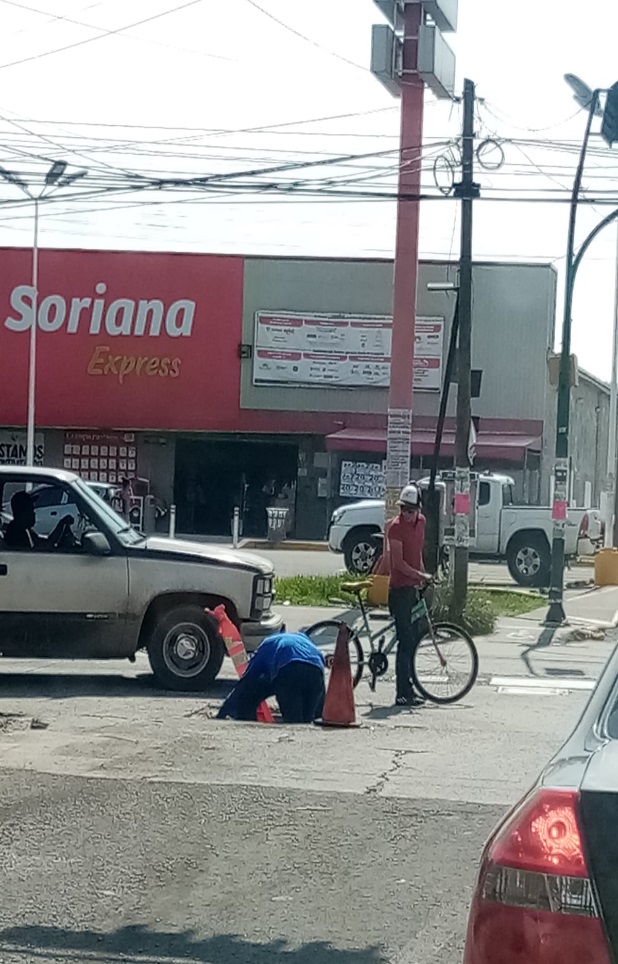 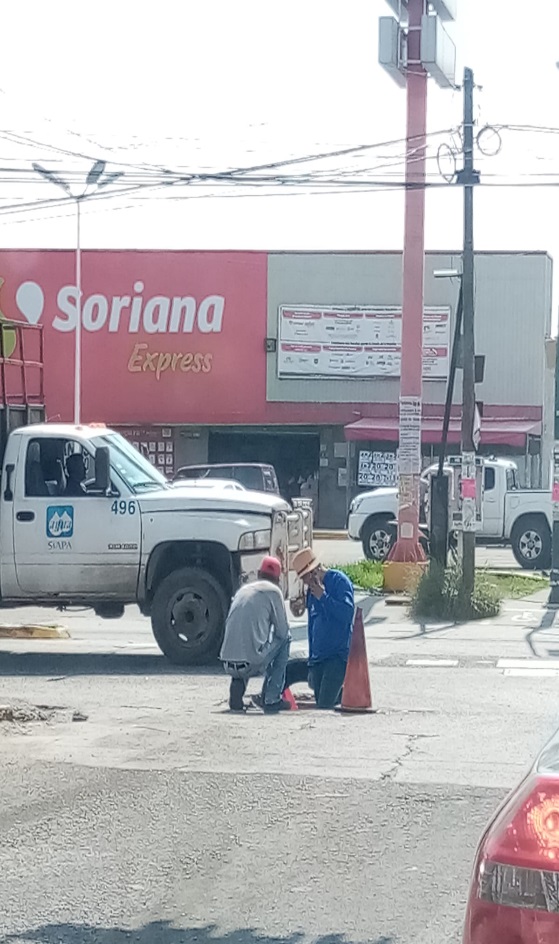 2020
3.-   VISITA  COLONIAS                                                                                                            AGOSTO 2021
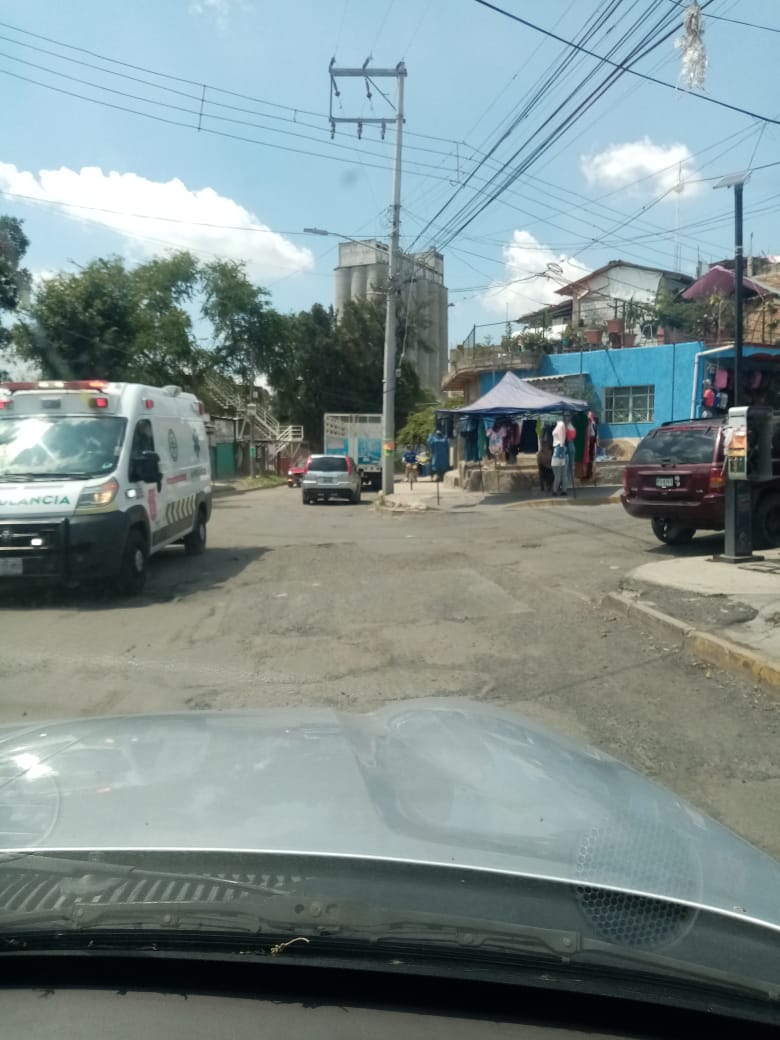 19  DE AGOSTO

Visita en la Colonia Las Juntas Calle Juan de la para verificar la atención del reporte de bacheo desde la calle Jiménez hasta calle Rivera que se genero por parte de los vecinos. 

Acude la delegada y personal de la delegación.


con un horario de 11:00 a.m. a 11:20 a.m.
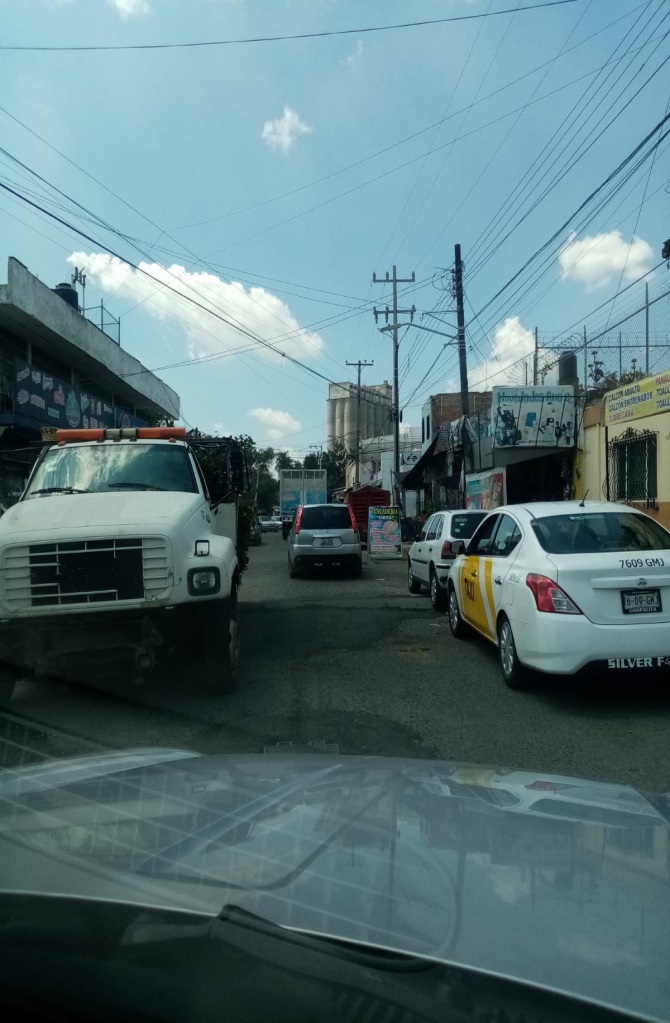 2020
3.-   VISITA  COLONIAS                                                                                                            AGOSTO 2021
24  DE AGOSTO

Visita en la Colonia Las Juntas calle Colima para atención de reportes vecinales.
Acude la delegada y personal de la delegación.


con un horario de 9:00 a.m. a 9:20 a.m.
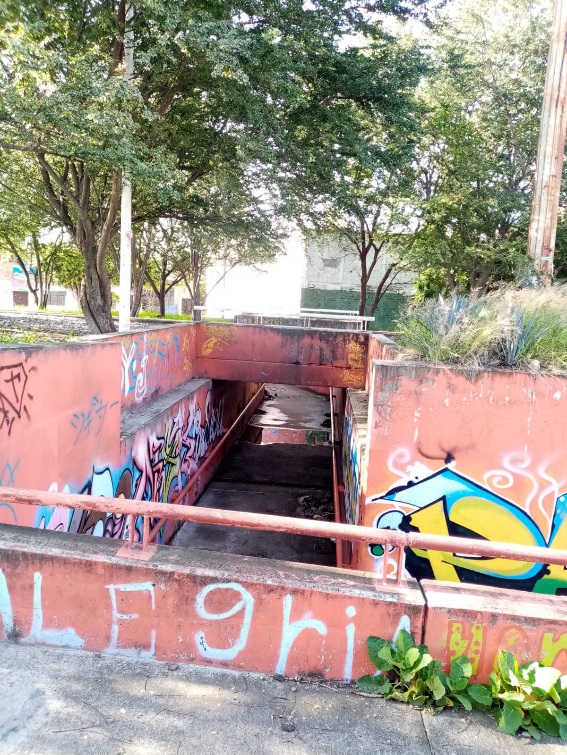 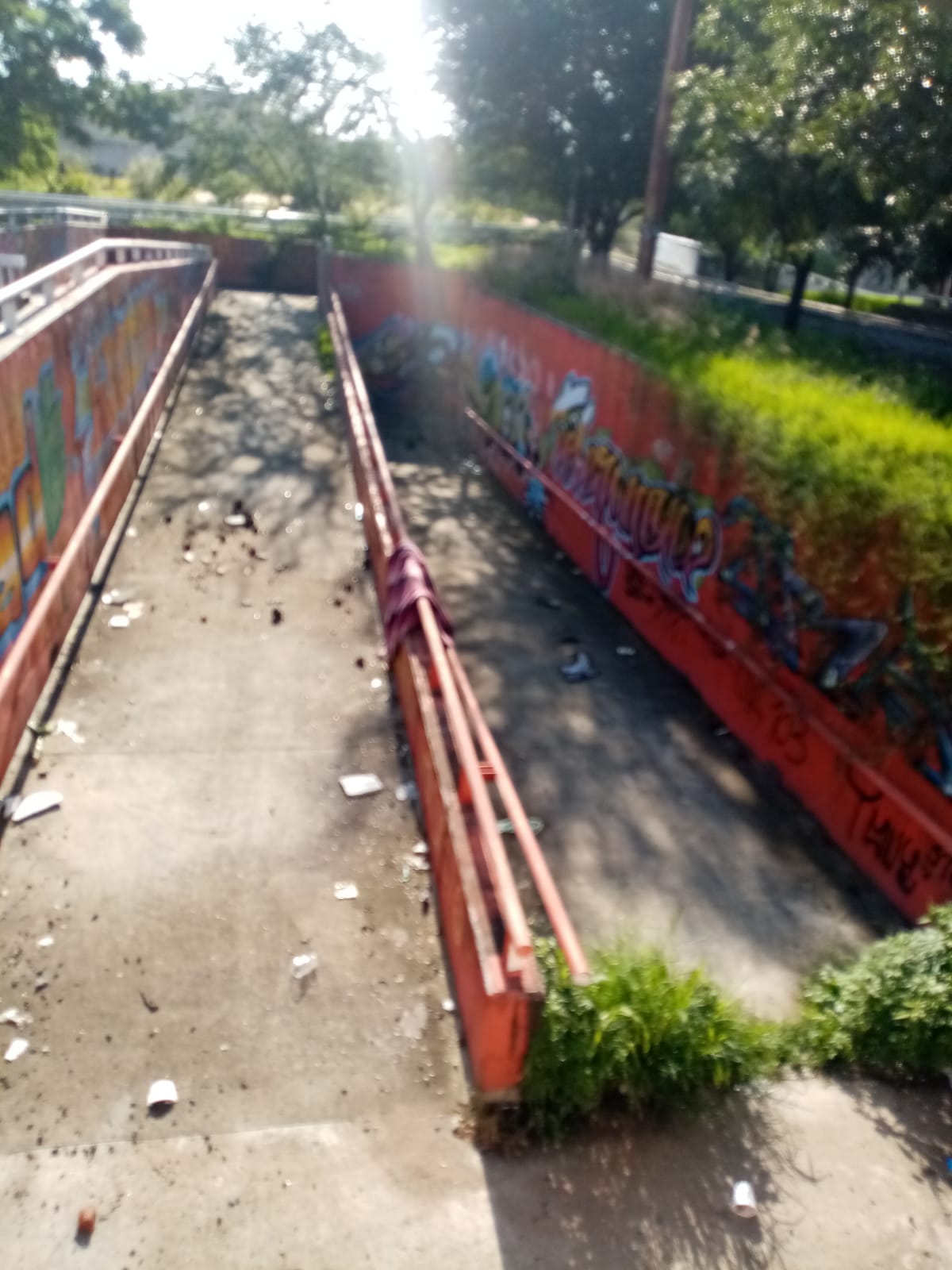 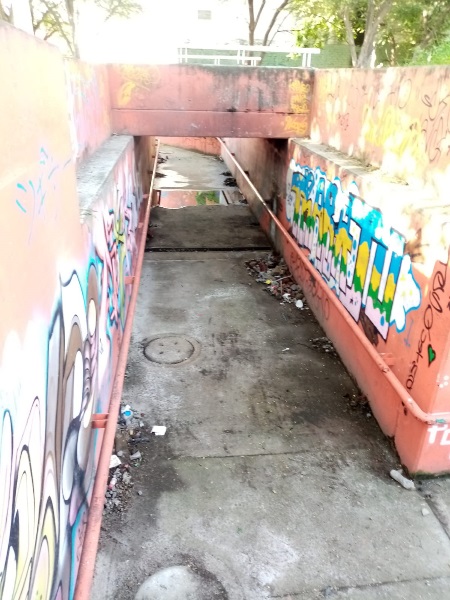 2020
3.-   VISITA  COLONIAS                                                                                                            AGOSTO 2021
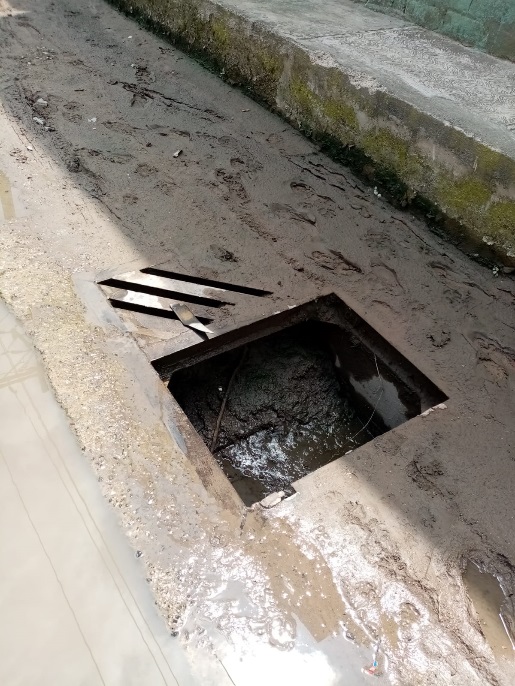 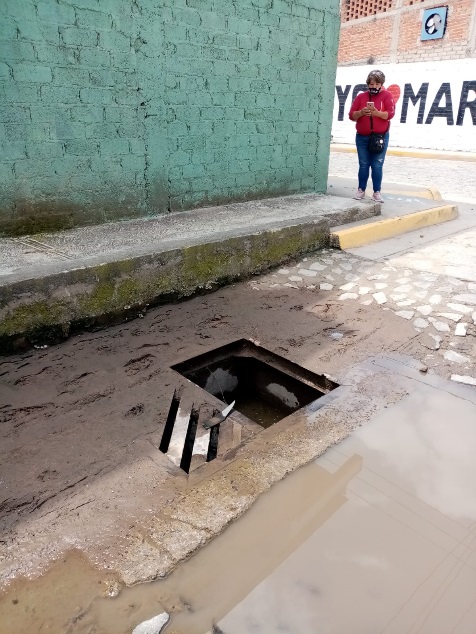 24  DE AGOSTO

Visita en la Colonia Romita calle cerritos  para atención de reportes vecinales ,en donde aun no reparan una boca de tormenta sin tapa.

Acude la delegada y personal de la delegación.


con un horario de 12:40 p.m. a 12:50 a.m.
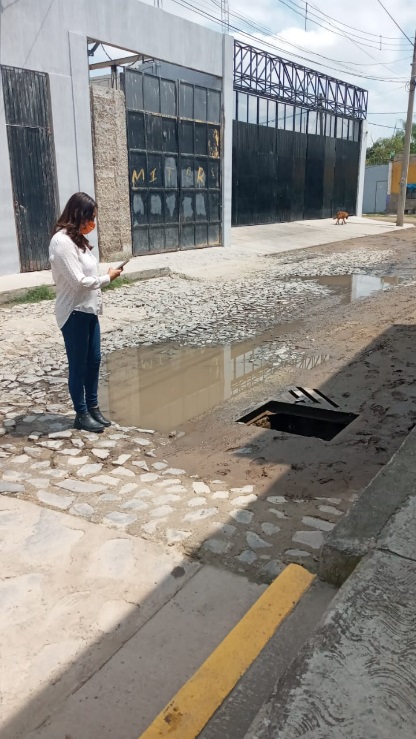 2020
3.-   VISITA  COLONIAS                                                                                                            AGOSTO 2021
24  DE AGOSTO

Visita en la Colonia El Vergel calle Rio Tepalcatepec  para supervisión de trabajos de poda en espacio publico.

Acude la delegada y personal de la delegación.


con un horario de 12:55 p.m. a 1:10 p.m.
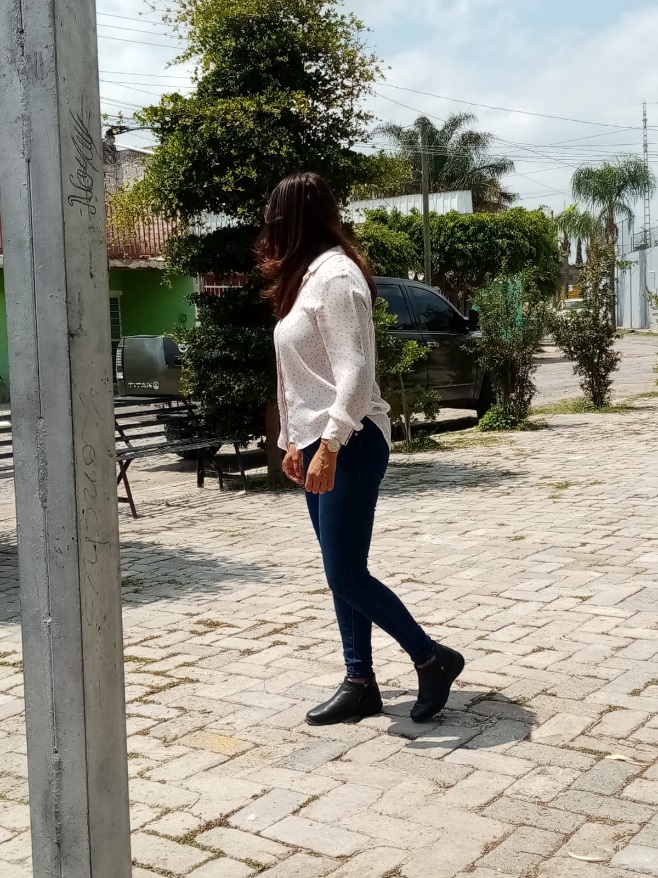 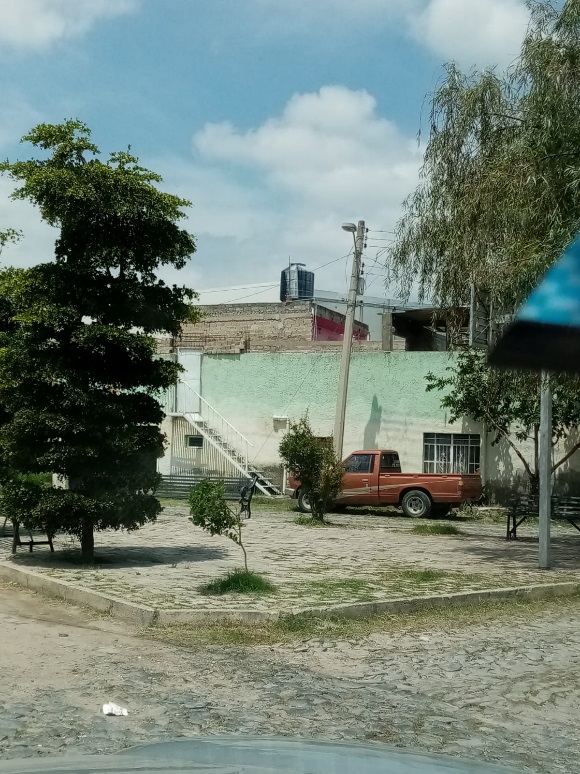 2020
3.-   VISITA  COLONIAS                                                                                                            AGOSTO 2021
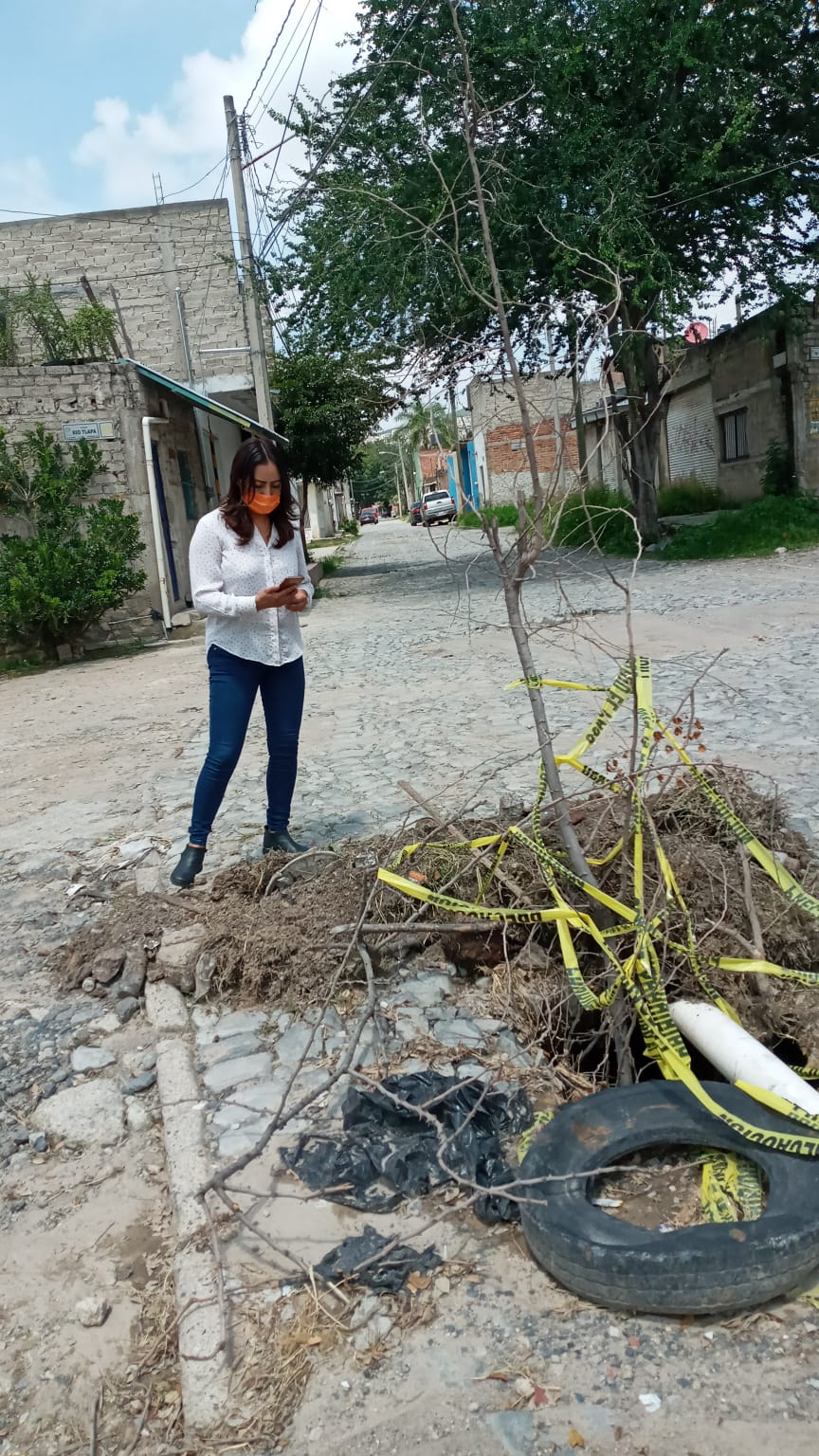 24  DE AGOSTO

Visita en la Colonia El Vergel calle Rio Tizapan  para supervisión de un reporte de socavón que no se ha atendido.


Acude la delegada y personal de la delegación.


con un horario de 1:15 p.m. a 1:30 p.m.
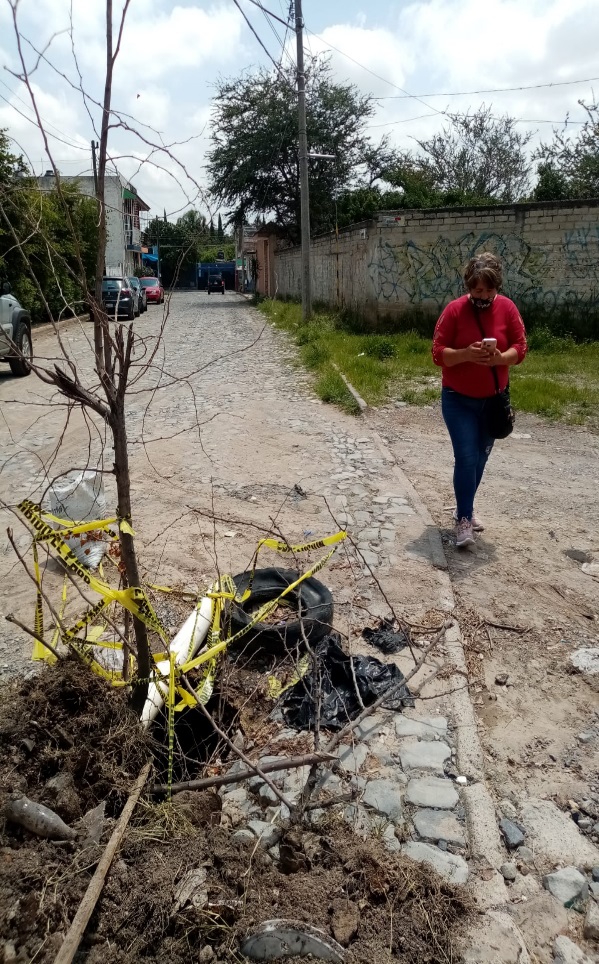 2020
3.-   VISITA  COLONIAS                                                                                                            AGOSTO 2021
24  DE AGOSTO

Visita en la Colonia Guadalupana  calle Juan de la Barrera y Av. De las Rosas para supervisión de un reporte de registro sin tapa que ya fue reparado.


Acude la delegada y personal de la delegación.


con un horario de 1:40 p.m. a 1:55 p.m.
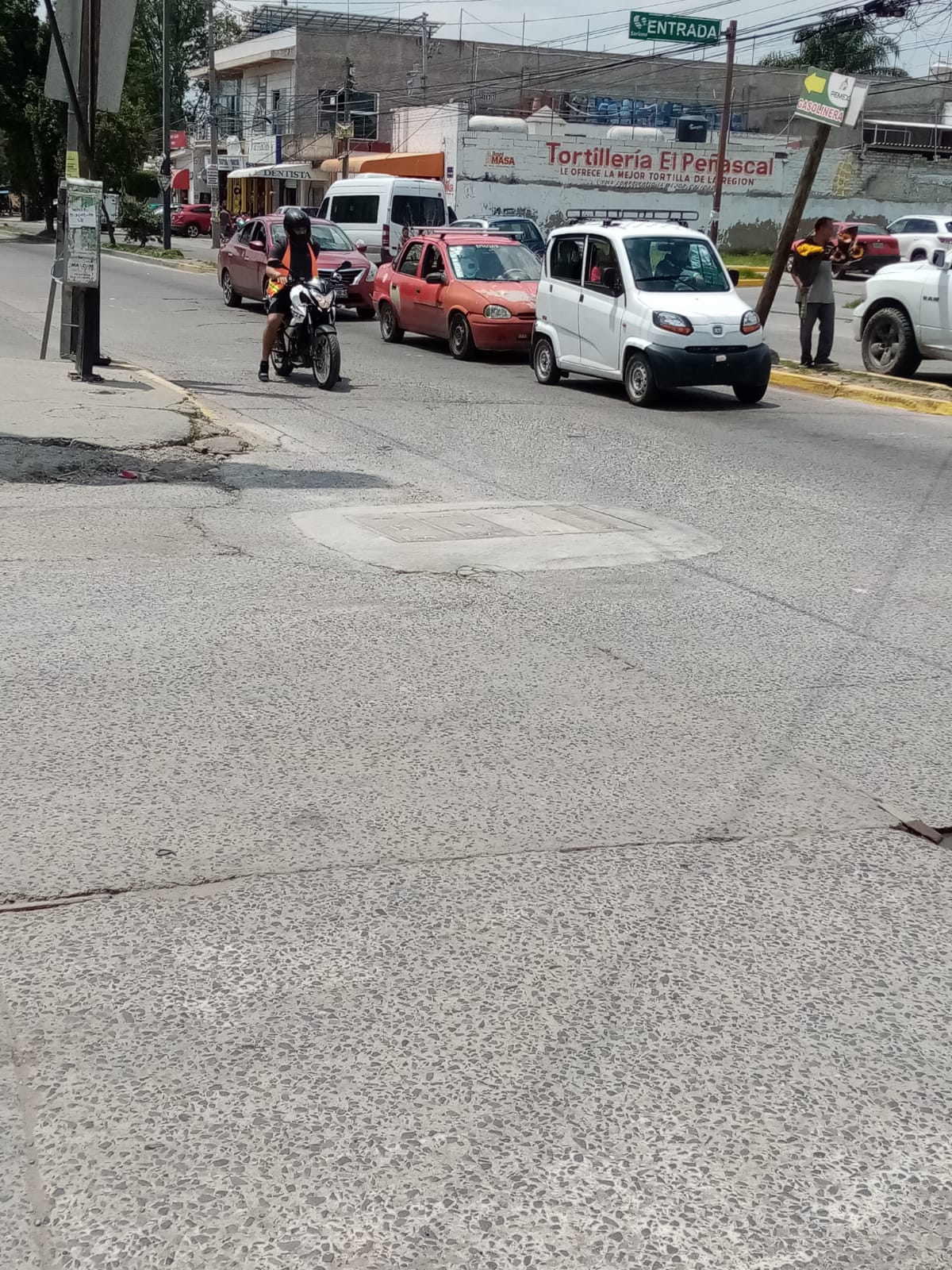 2020
3.-   VISITA  COLONIAS                                                                                                            AGOSTO 2021
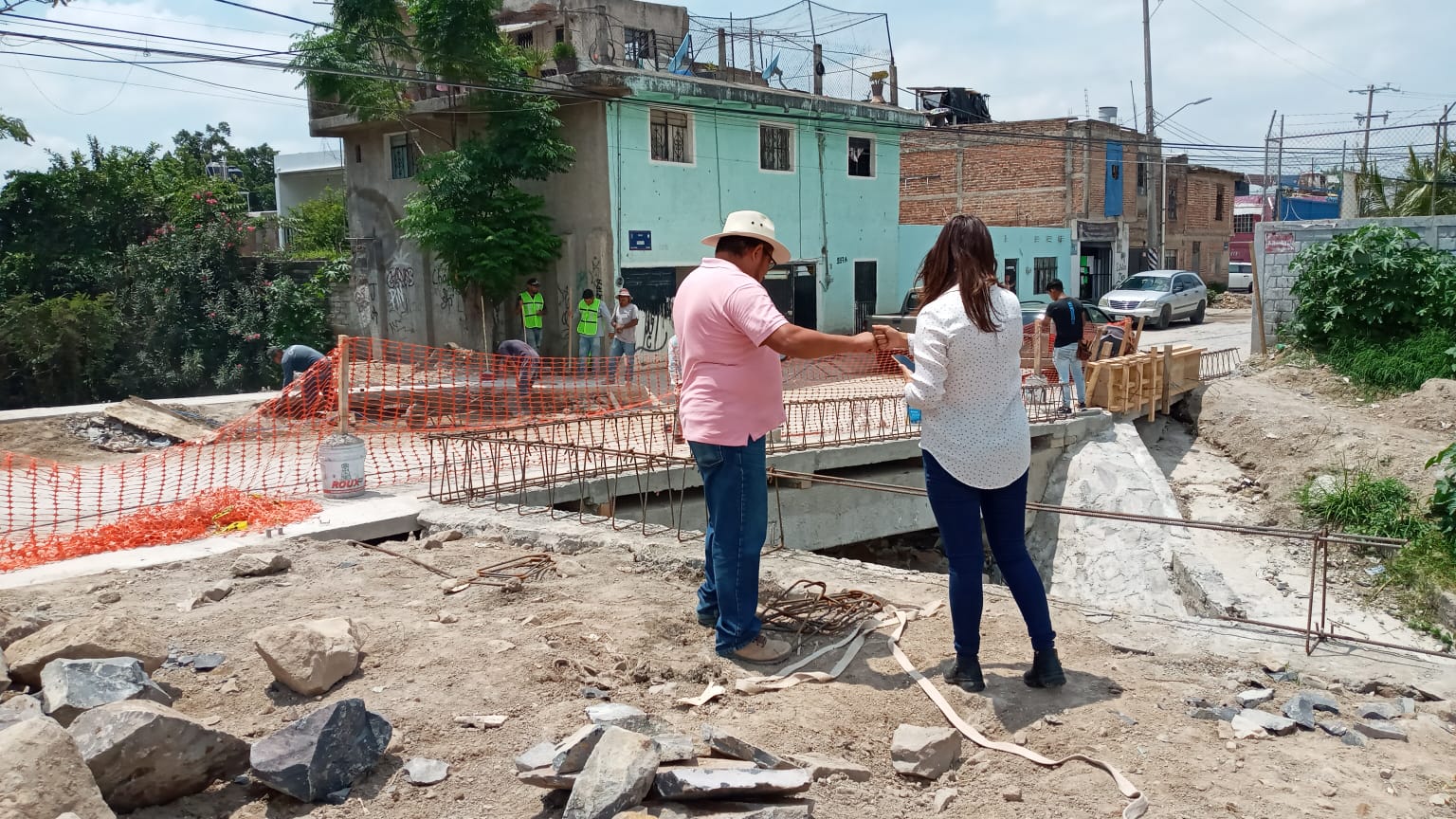 24  DE AGOSTO

Visita en la colonia El Vergel calle Deportes para supervisión de avances de obra del puente vehicular.

Acude la delegada y personal de la delegación.


con un horario de 2:00 p.m. a 2:15 p.m.
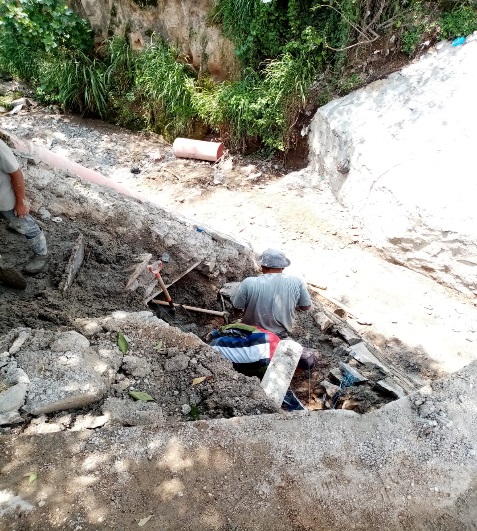 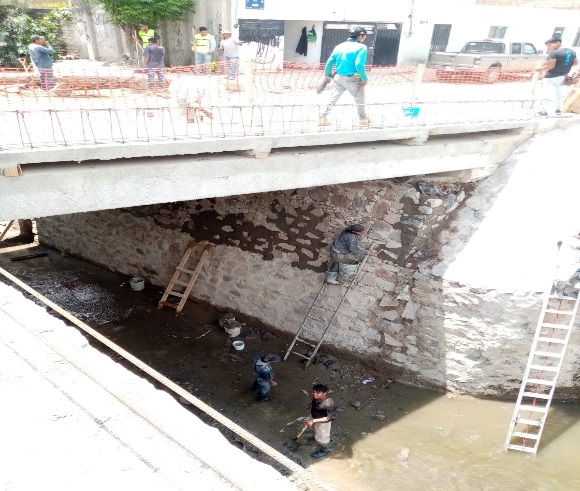 2020
3.-   VISITA  COLONIAS                                                                                                            AGOSTO 2021
24  DE AGOSTO

Visita en la colonia El Vergel calle Deportes para supervisión de acomodo de empedrado por parte el personal de pavimentos.

Acude la delegada y personal de la delegación.


con un horario de 2:20 p.m. a 2:35 p.m.
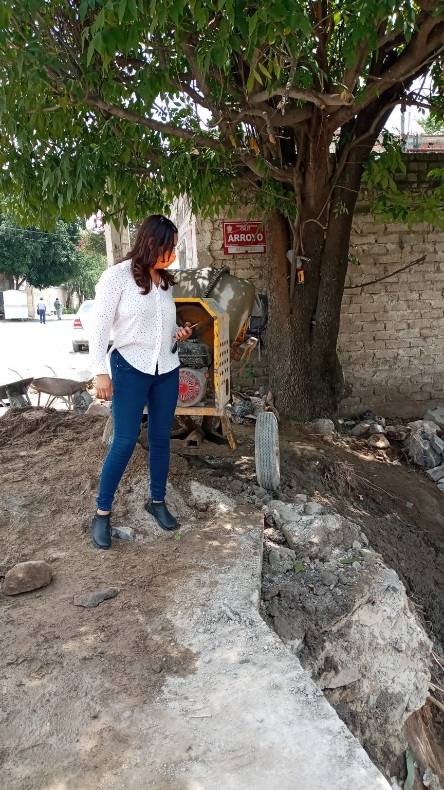 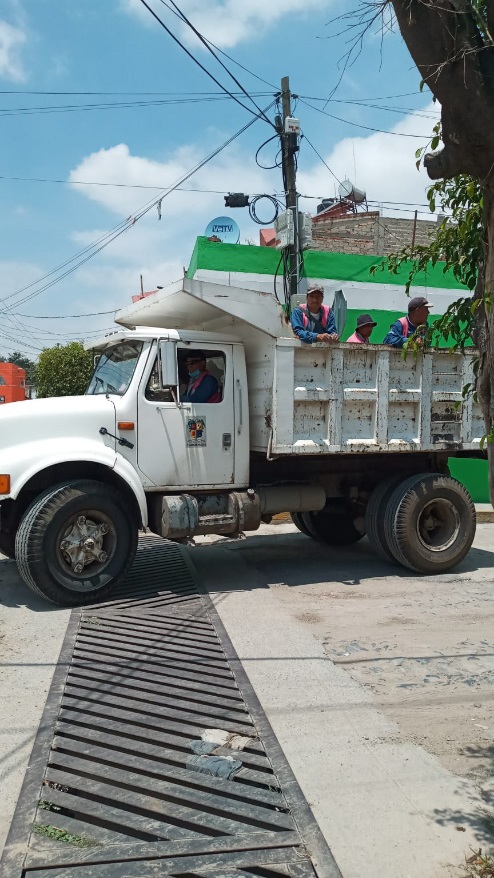 2020
APOYO A OTRAS DEPENDENCIAS                                                                                                        JULIO 2021
23 DE JULIO 

Apoyo a la Dirección de Delegaciones para la entrega de apoyos del programa “QUEREMOSCUIDARTE” en pila seca. 
 asiste la Delegada y personal de la Delegacion de otras delegaciones.

con un horario de 8:00 a.m. a 1:30 p.m.
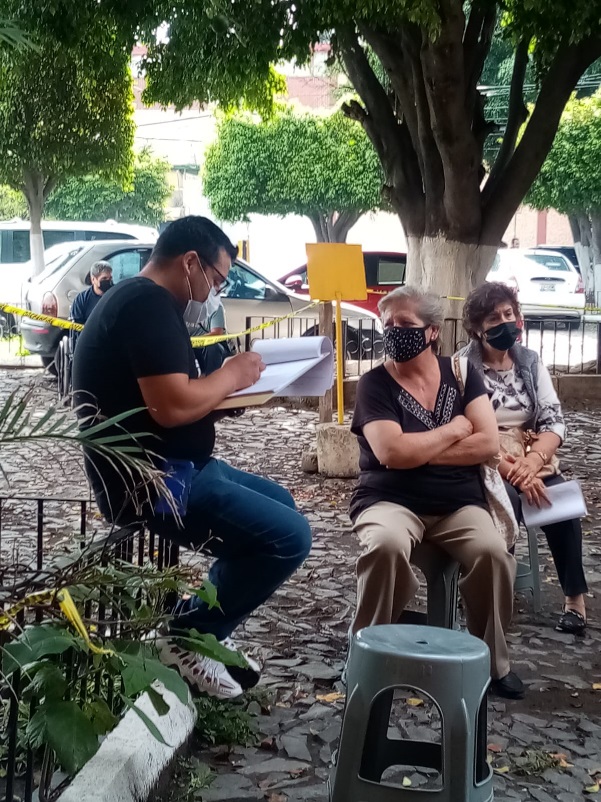 2020
APOYO A OTRAS DEPENDENCIAS                                                                                                        JULIO 2021
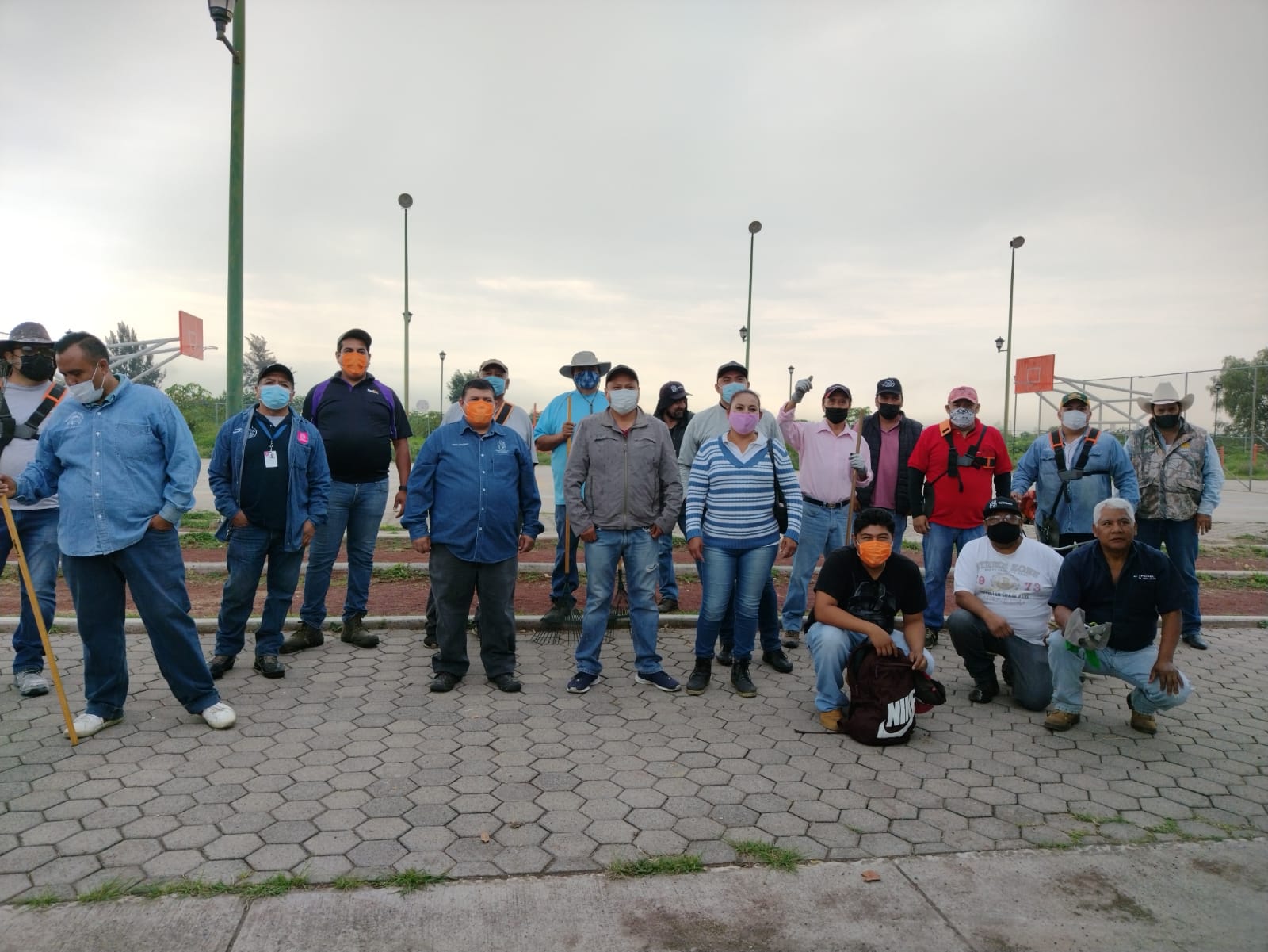 29 DE JULIO 

Apoyo a Delegacion de la Ladrillera en operativo de poda de limpieza.


 asiste personal de la Delegacion y de otras delegaciones.

con un horario de 9:00 a.m. a 1:30 p.m.
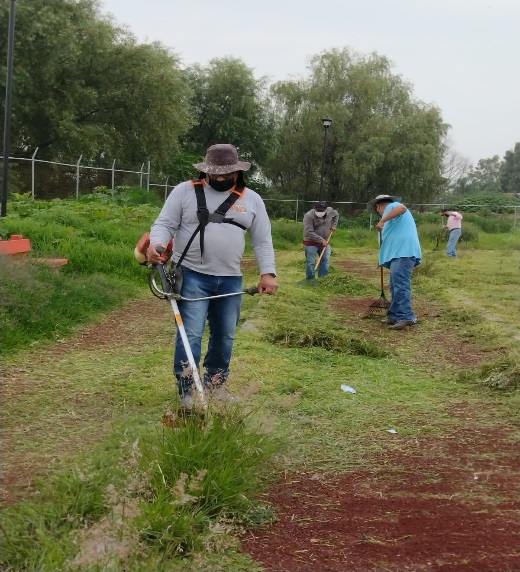 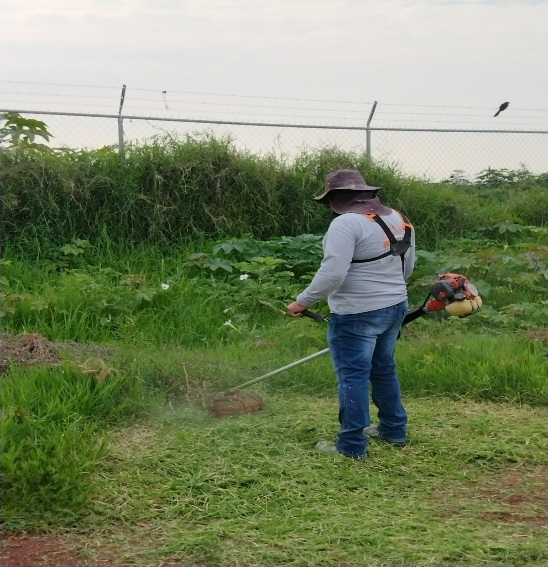 2020
APOYO A OTRAS DEPENDENCIAS                                                                                                  AGOSTO 2021
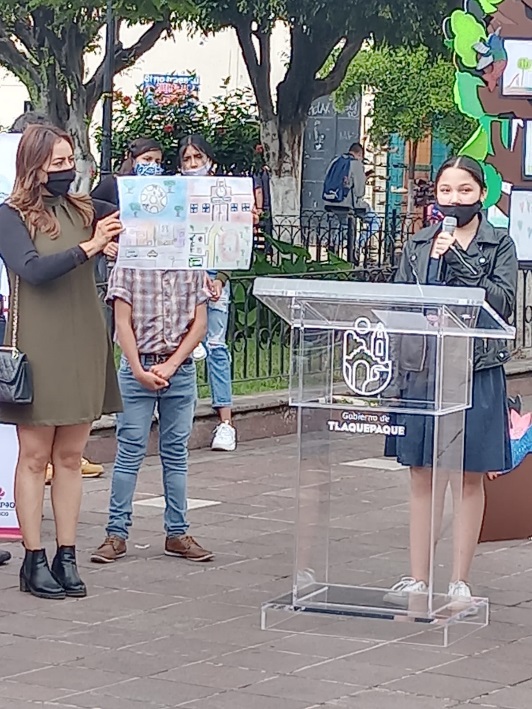 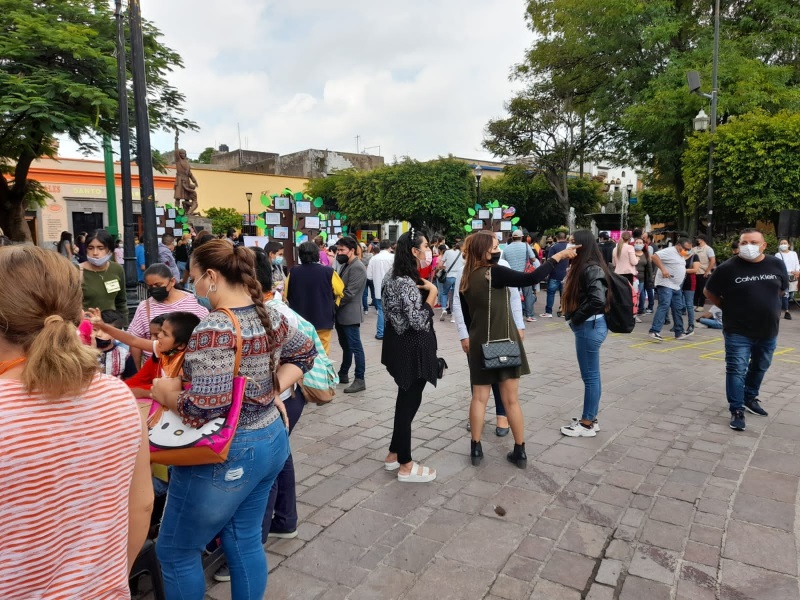 06 DE AGOSTO 

Apoyo a Dirección de Delegaciones en la Inauguración de la Exposición de Dibujo Infantil en el Jardín Hidalgo.

 asiste la Presidenta interina Betsabe Almaguer ,regidoras, Cultura Tlaquepaque, Desarrollo Económico, personal de la Delegacion y de otras delegaciones.

con un horario de 11:30 a.m. a 1:30 p.m.
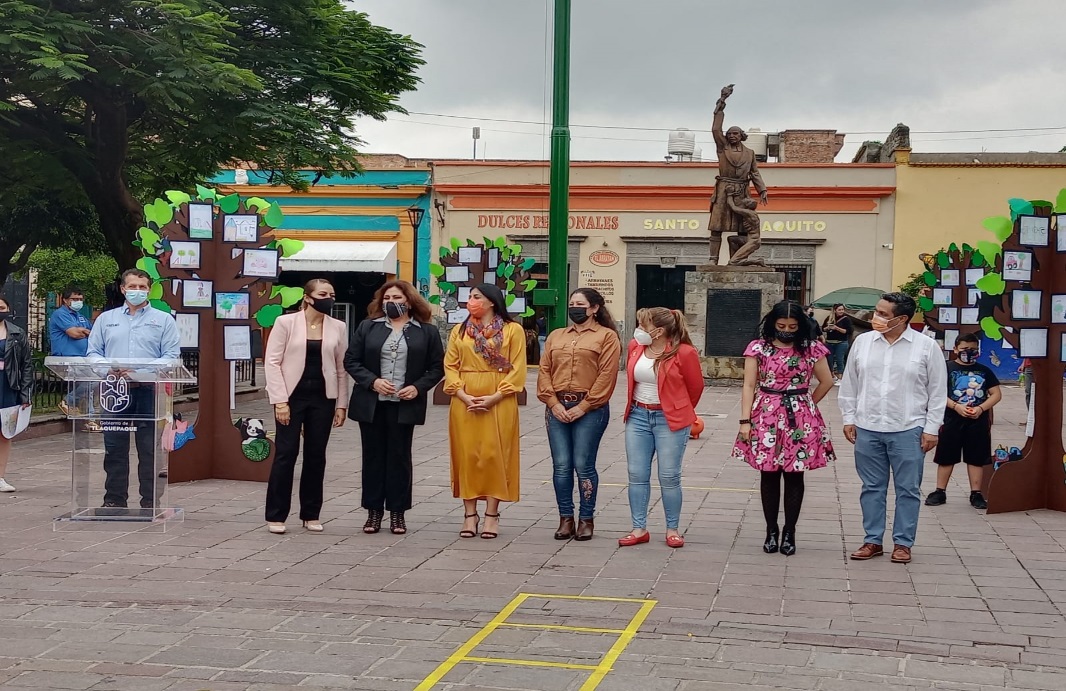 2020
APOYO A OTRAS DEPENDENCIAS                                                                                                  AGOSTO 2021
3.-   VISITA  COLONIAS                                                                                                            AGOSTO 2021
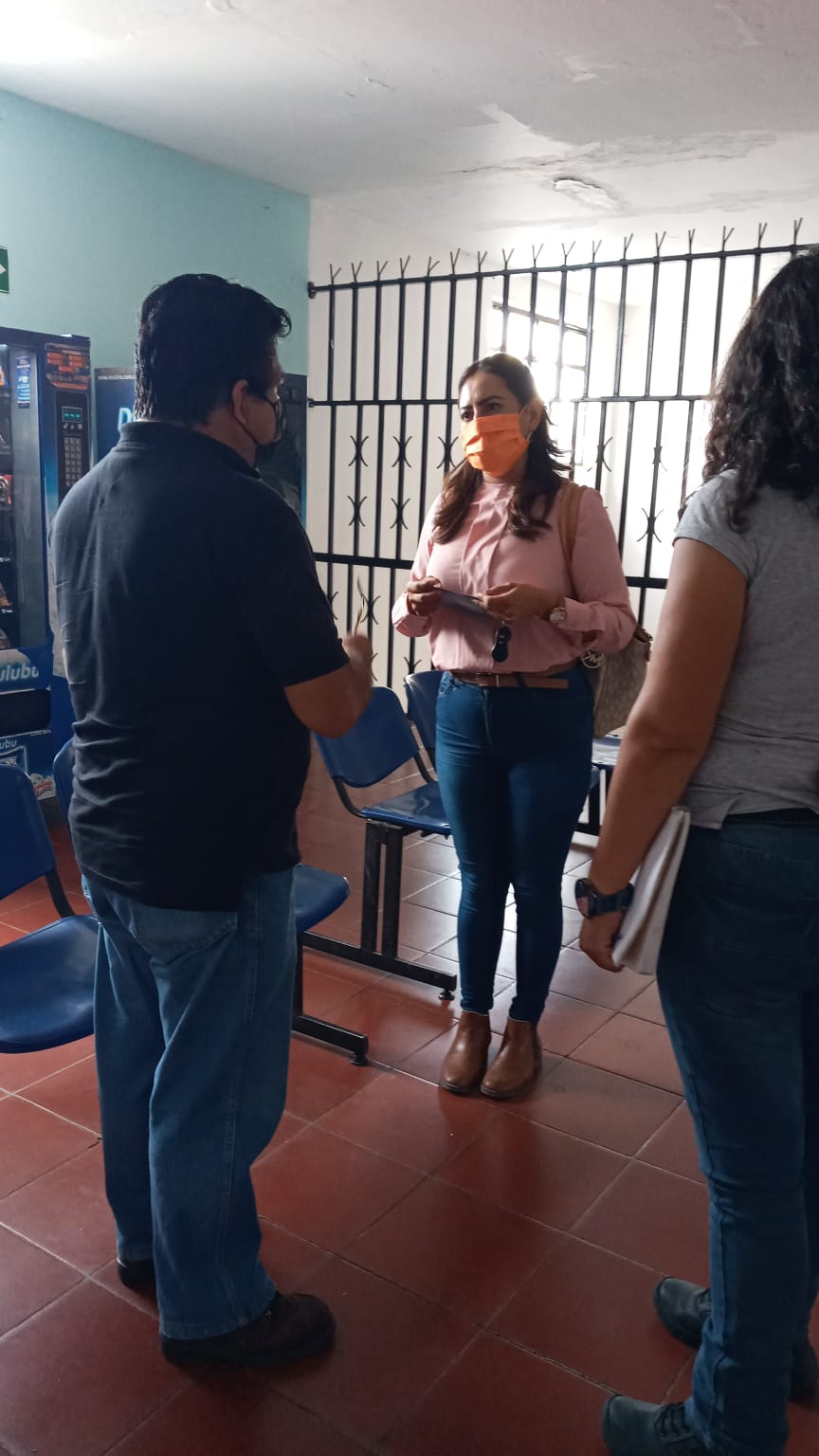 18  DE AGOSTO

Reunión con el Personal de Prevención Social del Delito en la Delegacion de las juntas.



con un horario de 2:50 p.m. a 3:20 p.m.
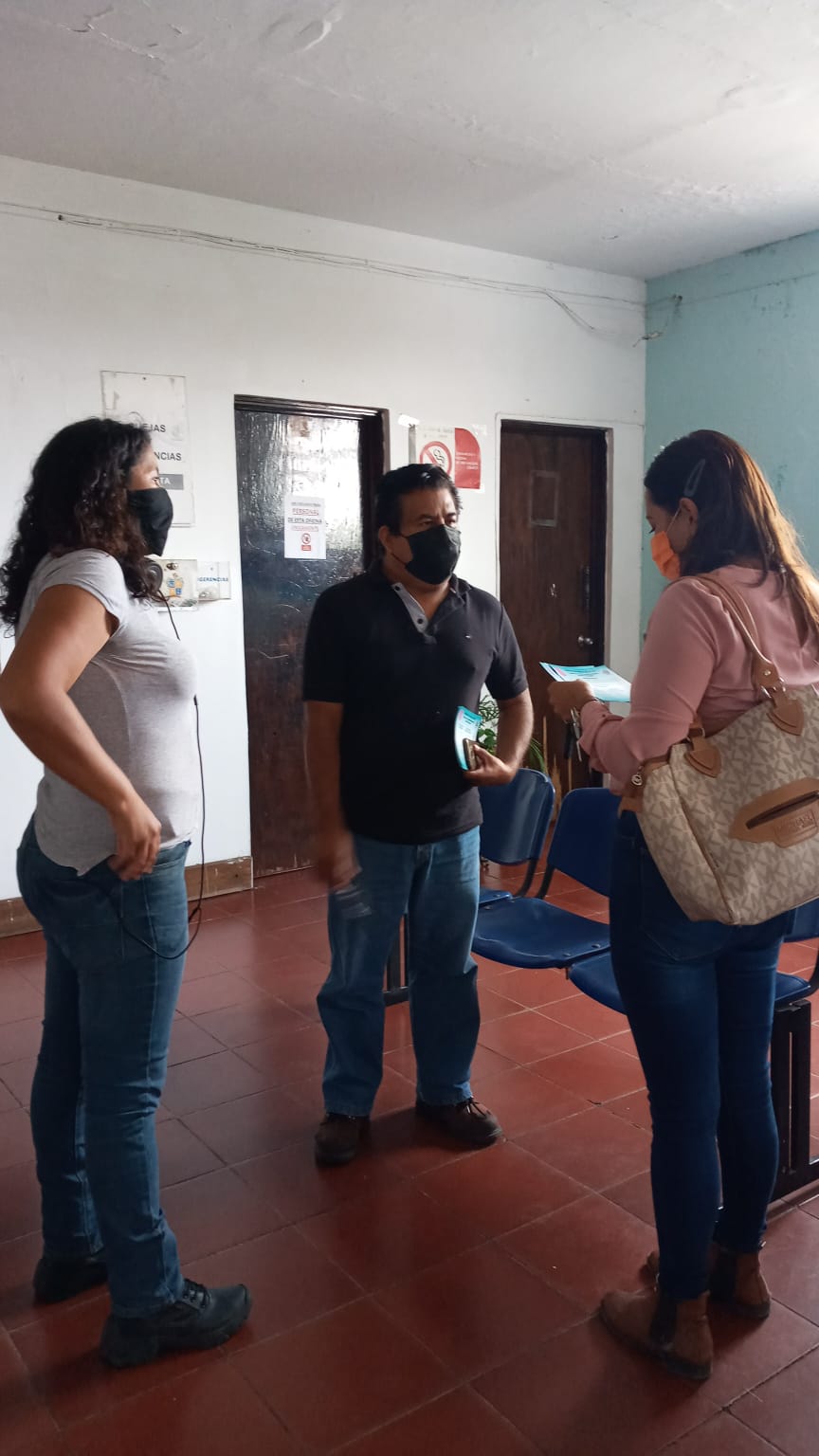 2020
APOYO A OTRAS DEPENDENCIAS                                                                                                  AGOSTO 2021
3.-   VISITA  COLONIAS                                                                                                            AGOSTO 2021
23  DE AGOSTO

Apoyo al personal de Reclutamiento Militar para iniciar con la recepción de documentos y brindar información para personas que deseen tramitar su cartilla del servicio militar en la plaza principal de las Juntas.


con un horario de 9:30 a.m. a 2:00 p.m.
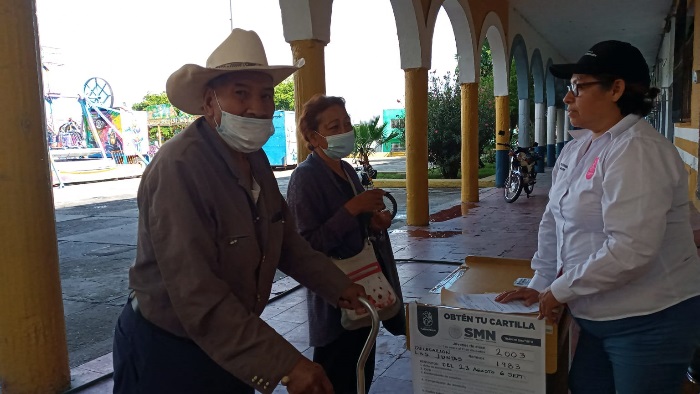 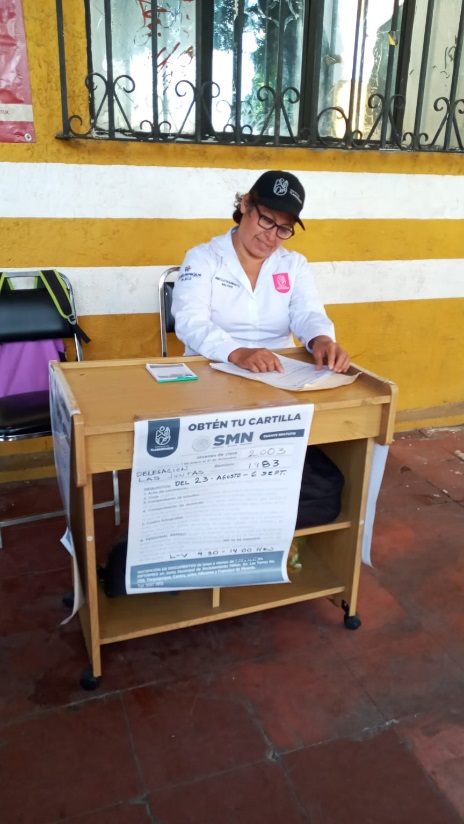 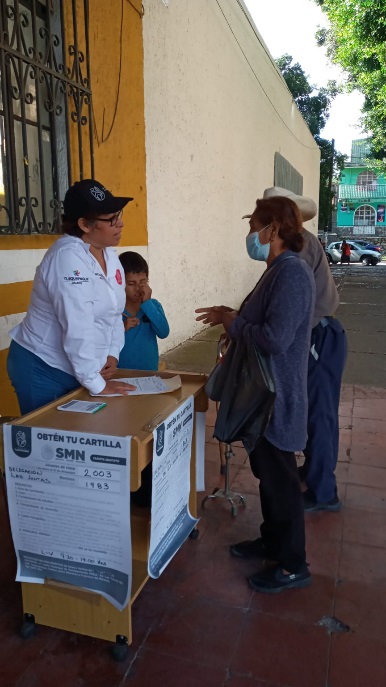 ACTIVIDADES COMPLEMENTARIAS                                                                                                       JULIO 2021
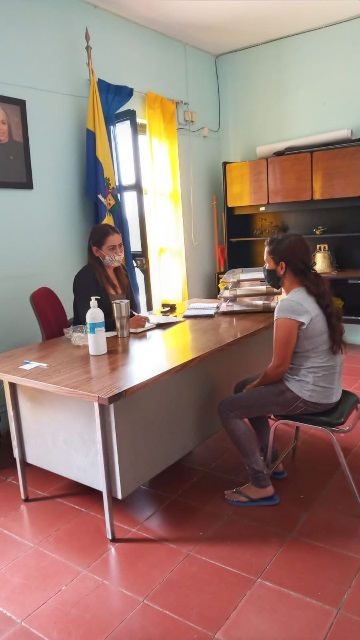 21 DE JULIO 

Atención ciudadana 

con un horario de 2:40 p.m. a 3:00 p.m.
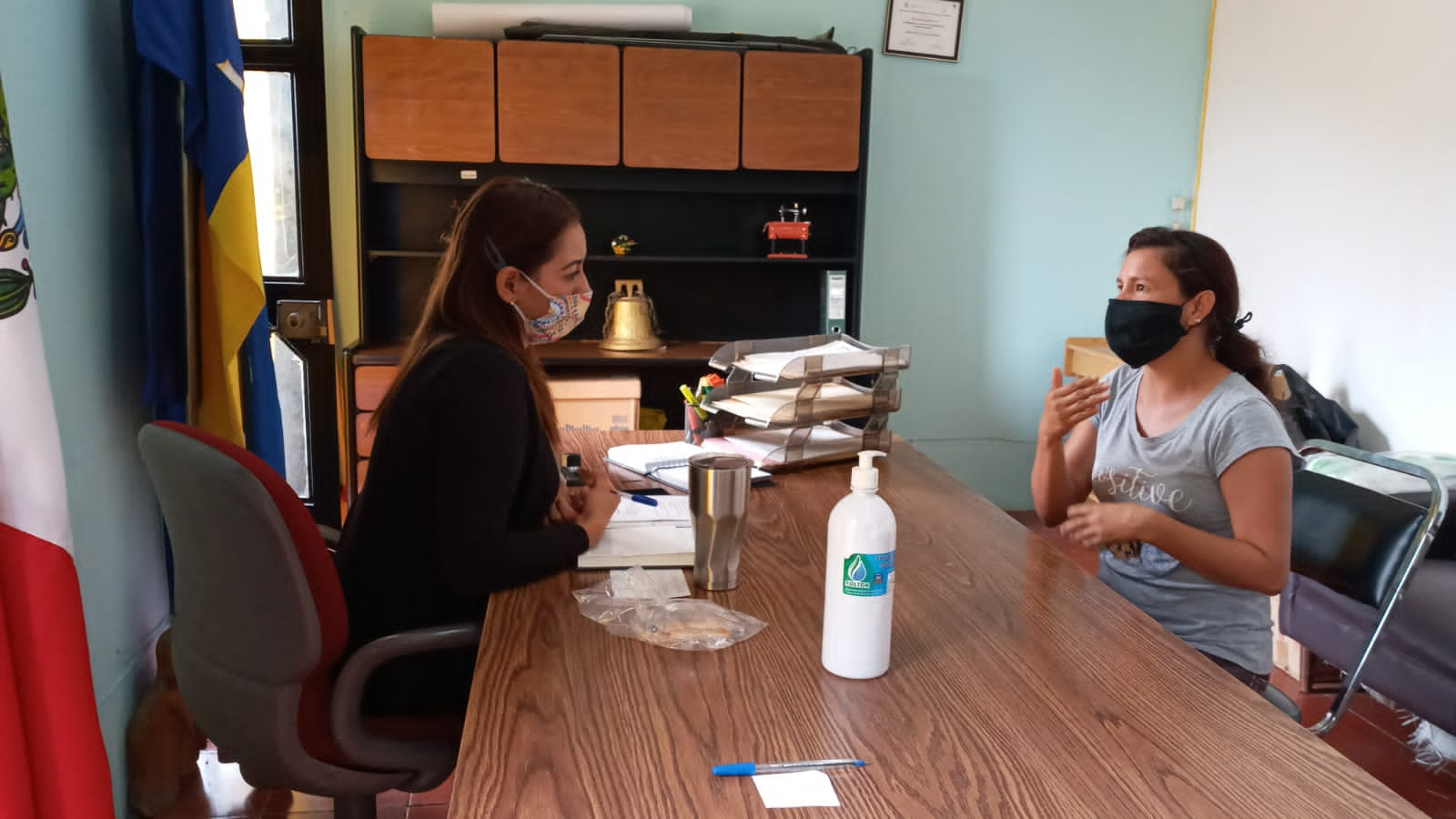 ACTIVIDADES COMPLEMENTARIAS                                                                                                       JULIO 2021
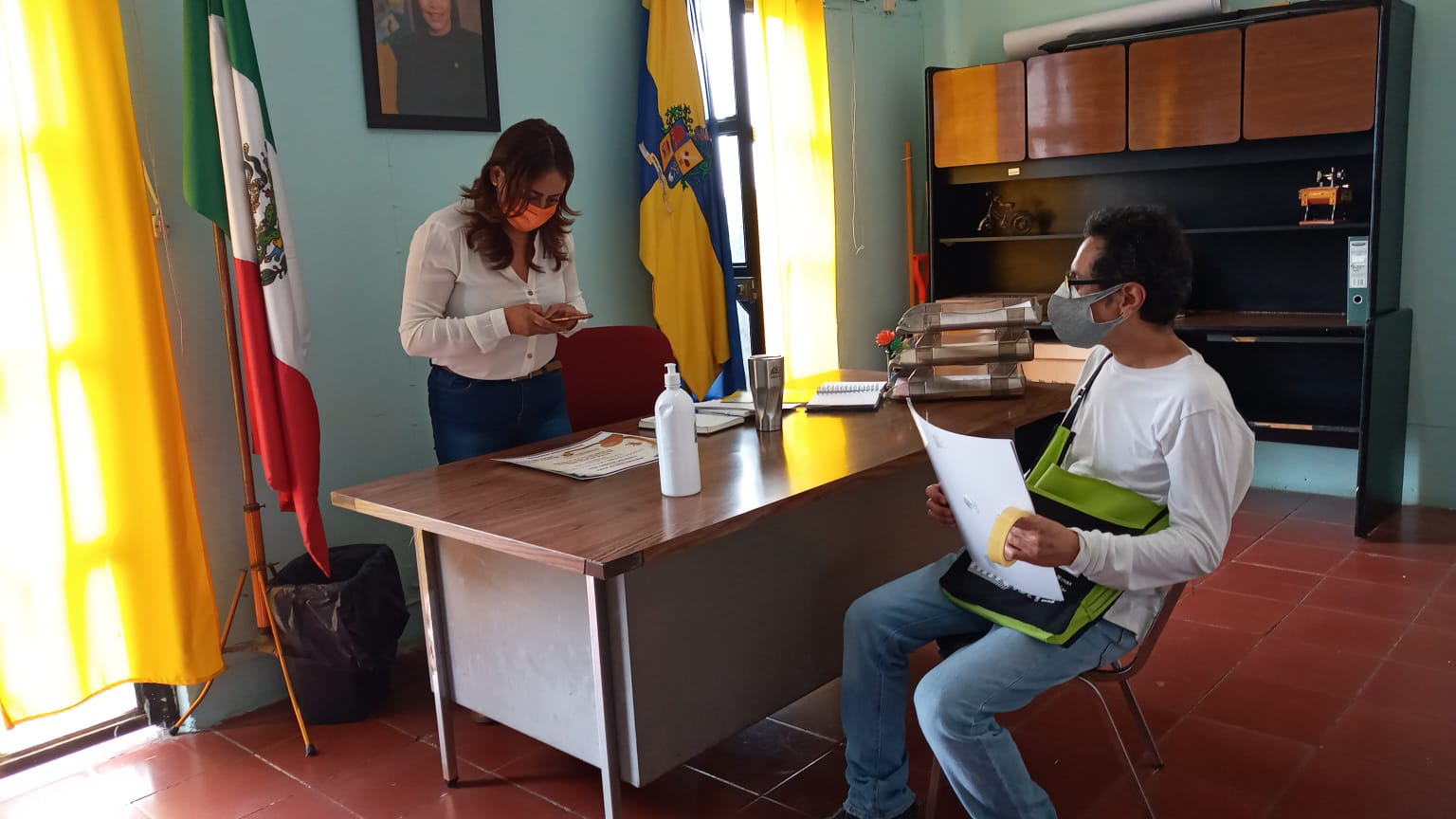 29 DE JULIO 

Atención ciudadana (maestro) dela Casa de la Cultura de la colonia Las Juntas para apoyo en la difusión de cursos.

con un horario de 12:30 p.m. a 12:45 p.m.
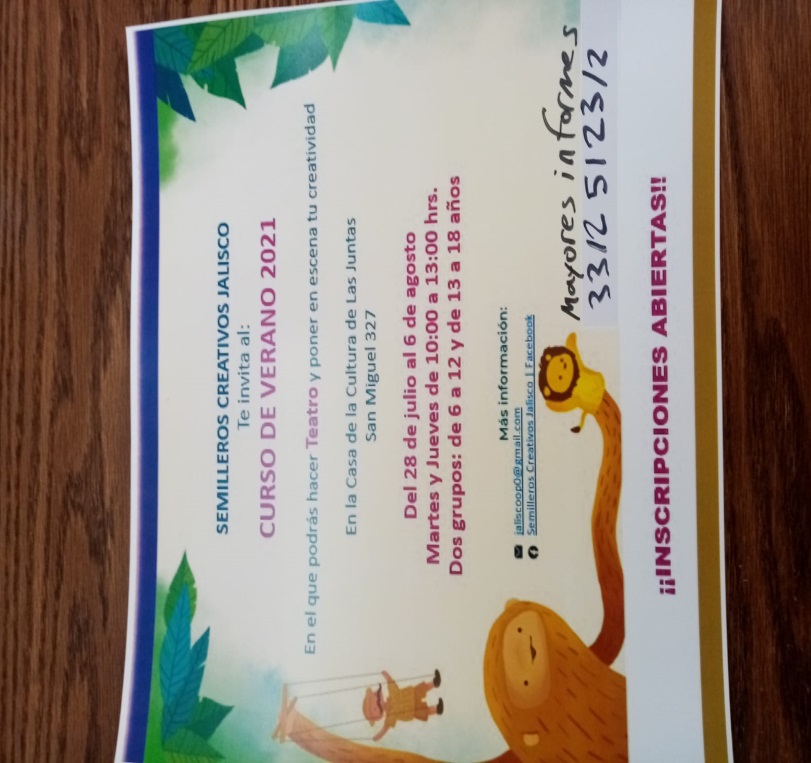 ACTIVIDADES COMPLEMENTARIAS                                                                                                 AGOSTO 2021
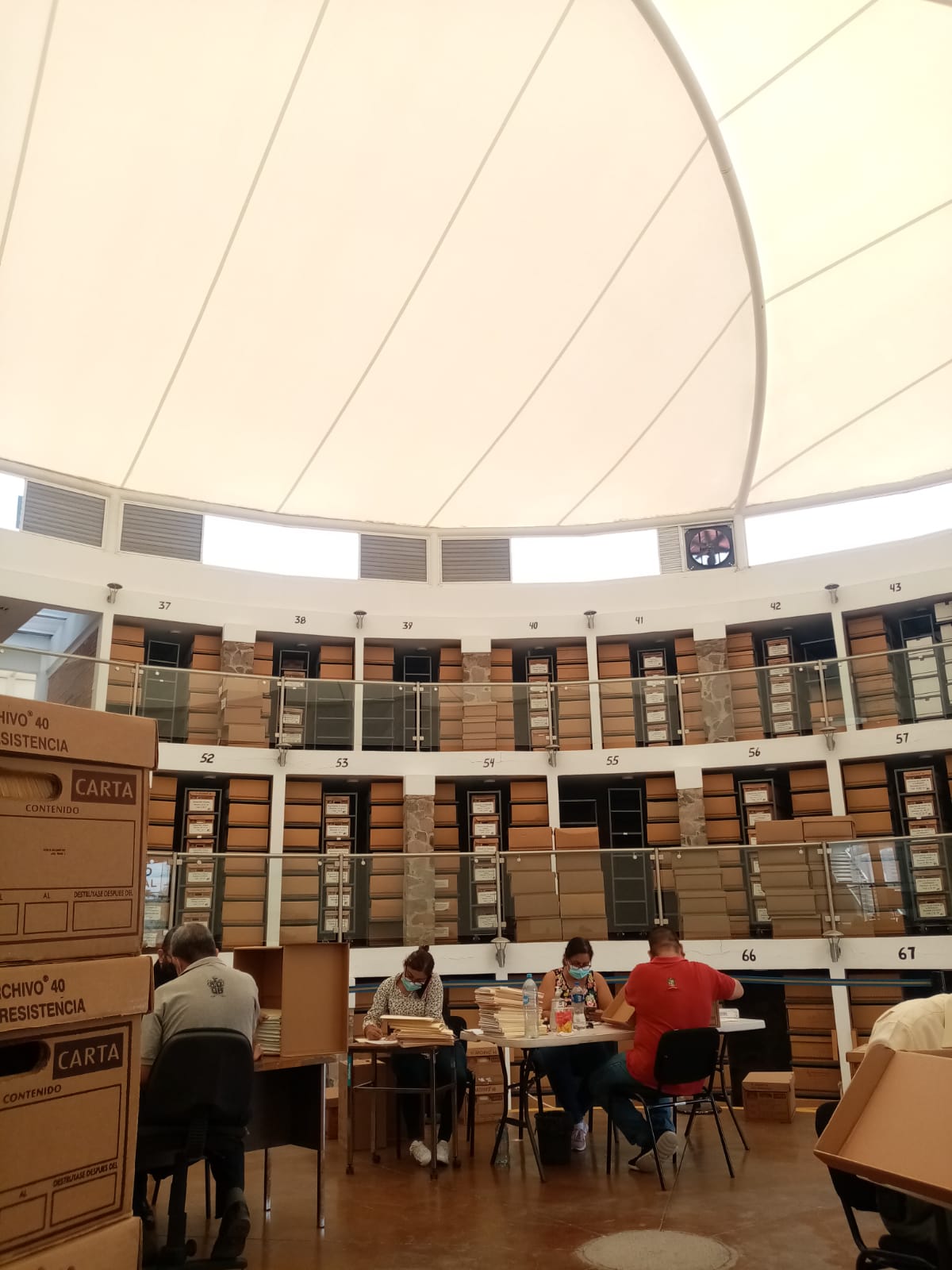 04 DE AGOSTO

Visita archivo general para la revisión de archivo de expedientes liberados.

con un horario de 12:00 p.m. a 1:00 p.m.
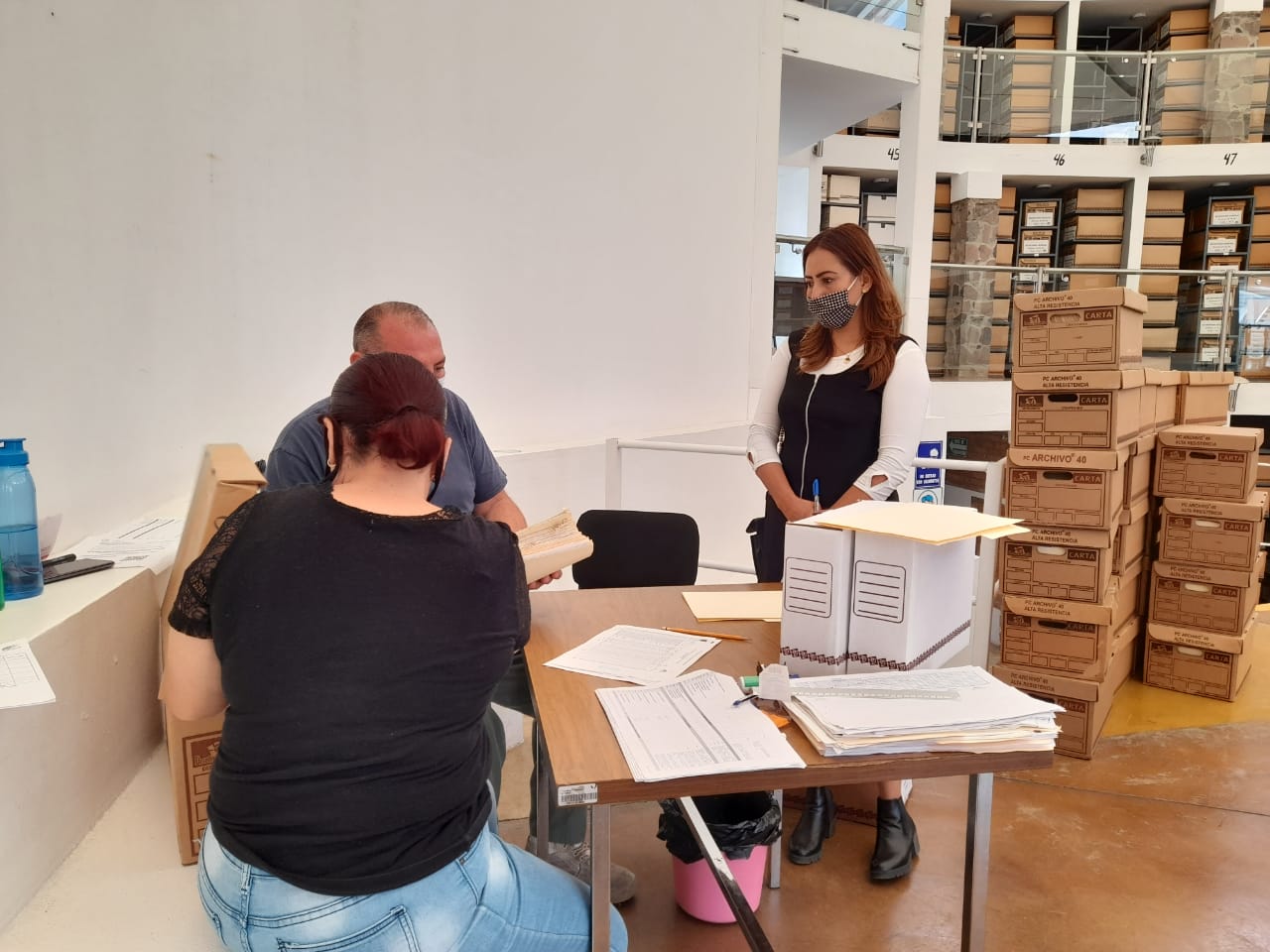 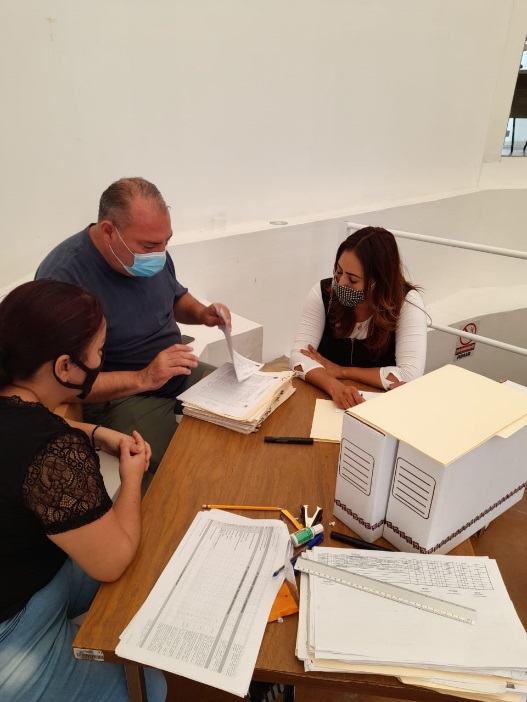 ACTIVIDADES COMPLEMENTARIAS                                                                                                  AGOSTO 2021
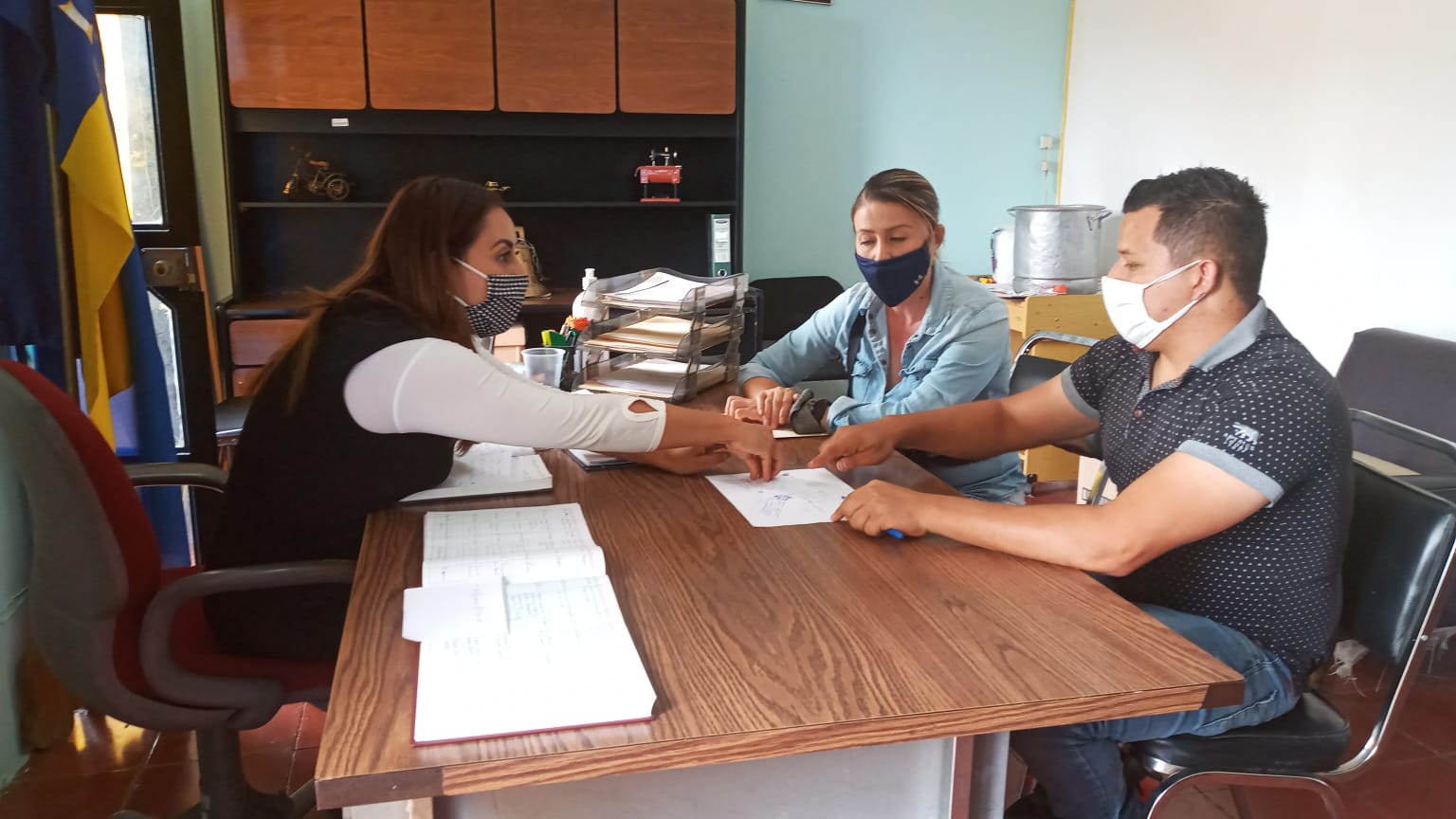 04 DE AGOSTO

Atención ciudadana 

con un horario de 3:10 p.m. a 3:40 p.m.
ACTIVIDADES COMPLEMENTARIAS                                                                                                 AGOSTO 2021
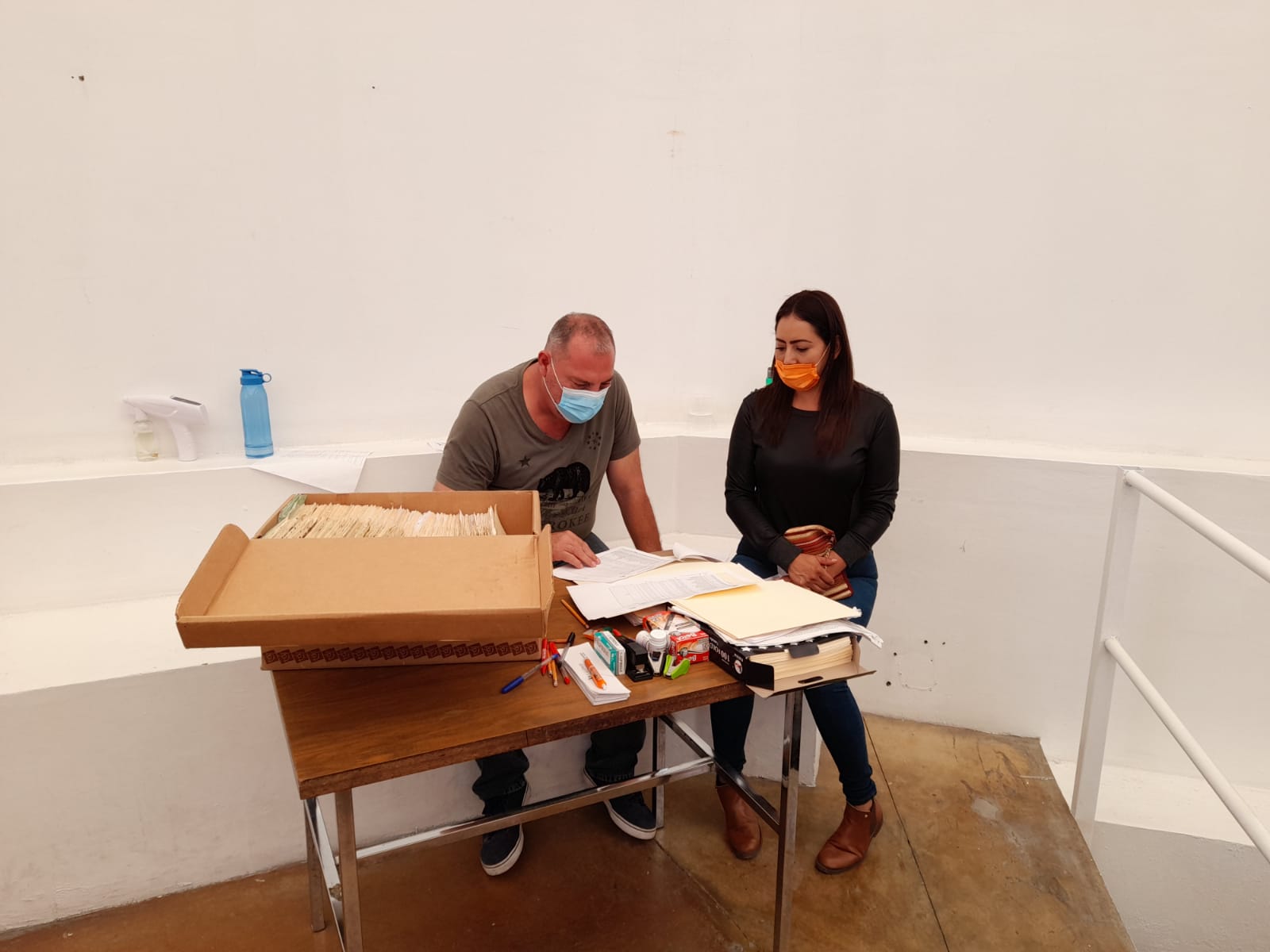 10 DE AGOSTO

Visita archivo general para la entrega de archivo de expedientes liberados.

con un horario de 12:00 p.m. a 1:00 p.m.
ACTIVIDADES COMPLEMENTARIAS                                                                                                       JULIO 2021
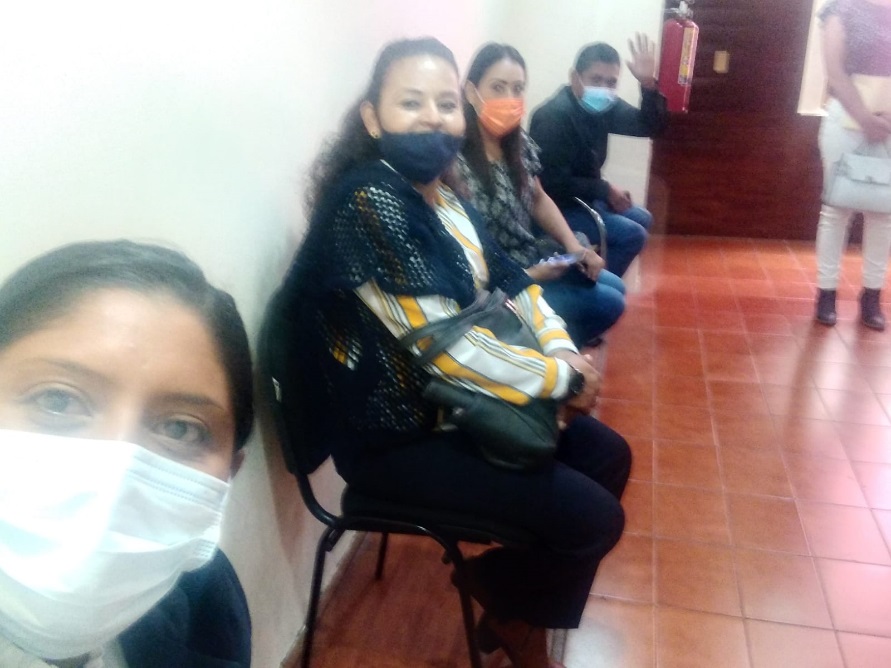 11 DE AGOSTO

Reunión en Presidencia con el Secretario General ,Directora de Delegaciones y Agencias ,Directora de Mercados y Delegados para ver temas referentes para la prevención de covid en el comercio en las delegaciones.

con un horario de 10:00 a.m. a 11:00 a.m.
ACTIVIDADES COMPLEMENTARIAS                                                                                                  AGOSTO 2021
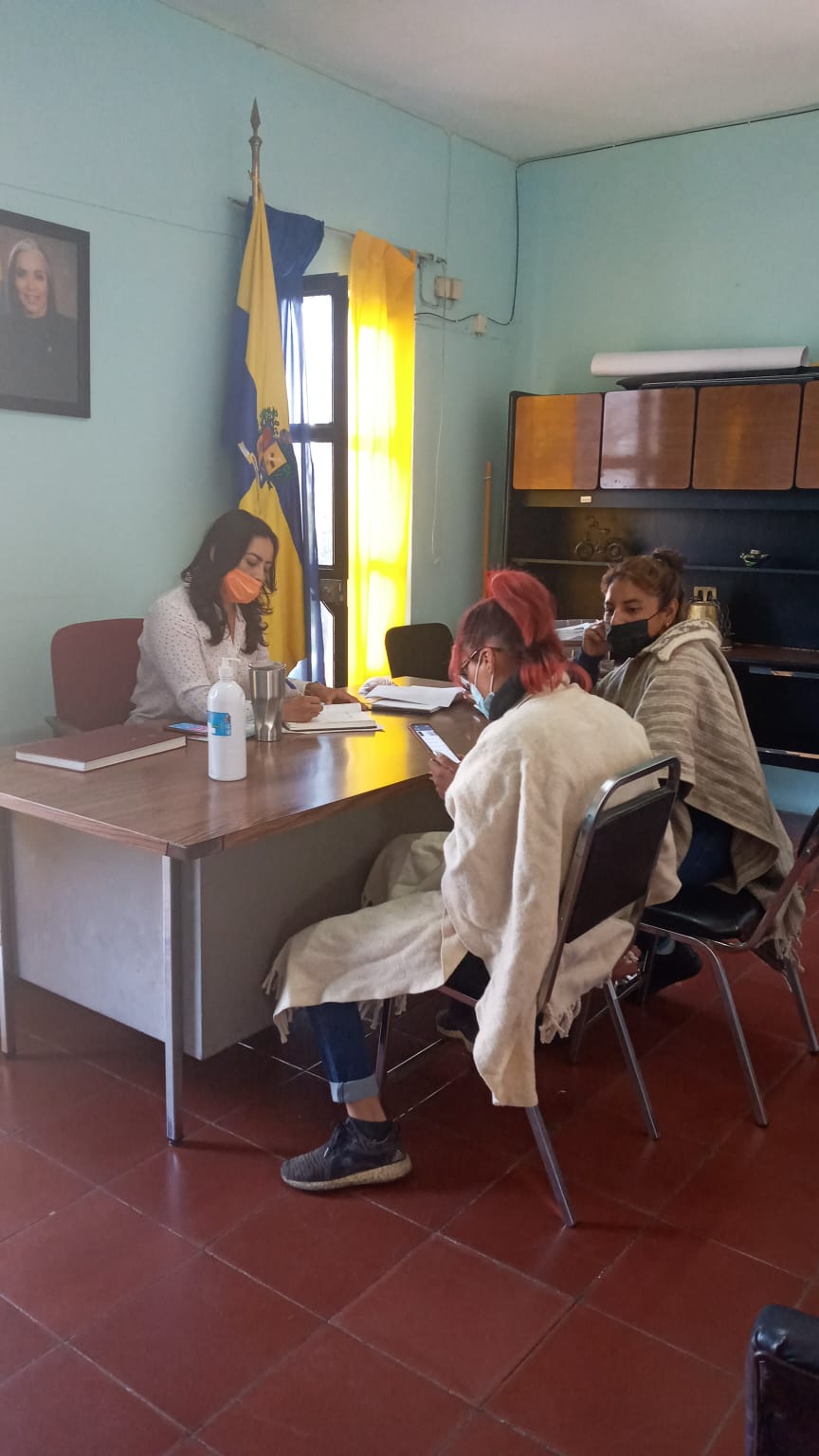 24 DE AGOSTO

Atención ciudadana 

con un horario de 10:15 a.m. a 10:40 a.m.